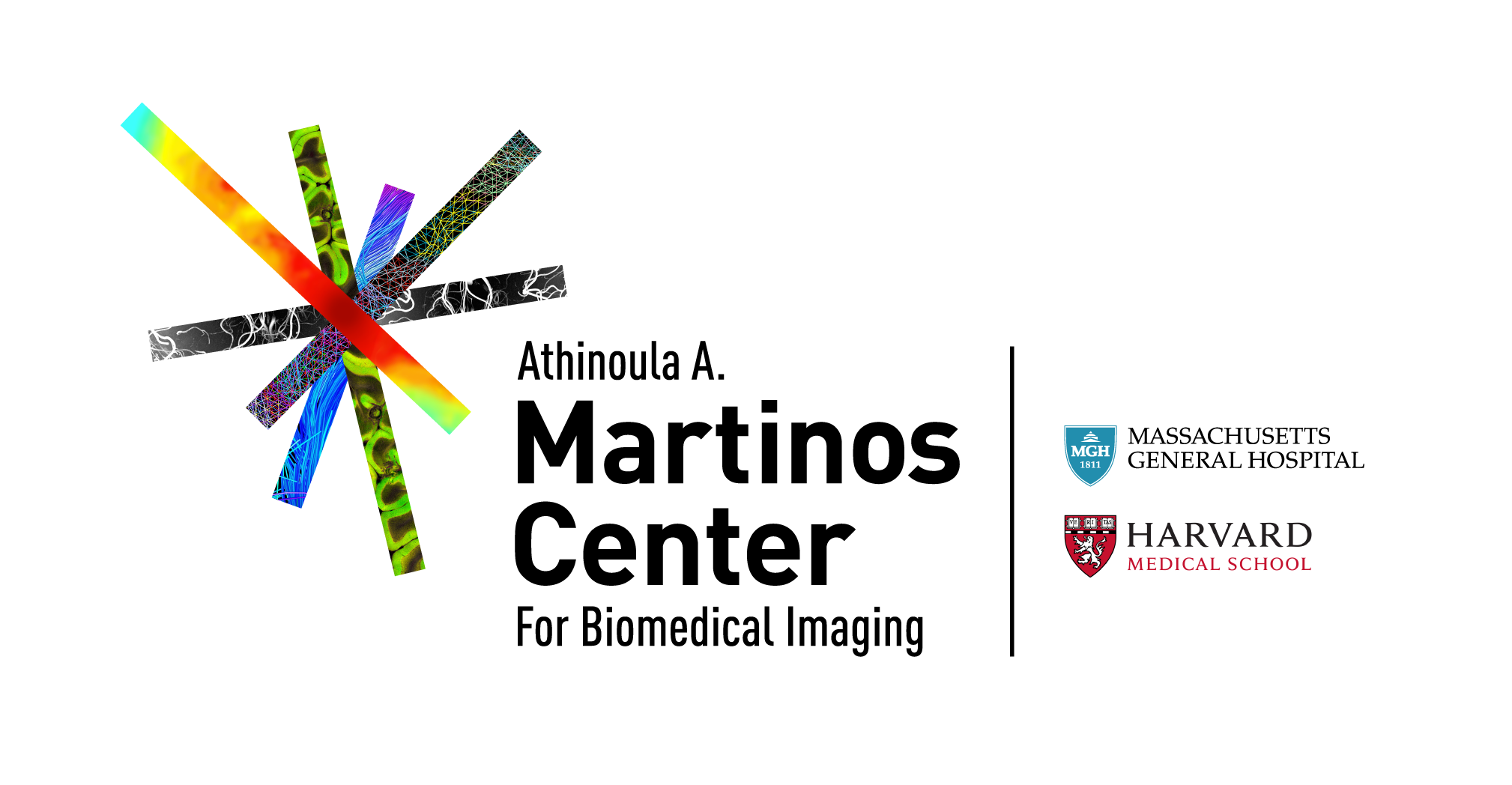 Machine Learning Tools in Computational  Neuroimaging: From Connectomes to FIT
Javid Dadashkarimi, PhD
Postdoctoral Fellow MGH/Harvard
[Speaker Notes: Computational Neuroimaging: Developing Machine Learning Tools from Connectomes to Prenatal Neuroimaging]
Outline
Functional Connectomes
Tool 1: Visualization
Tool 2: Statistical Tools
Tool 3: Data-driven Methods with Optimal Transport
Fetus, Infant, and Toddler (FIT) Neuroimaging
Tool 4: Automated Fetal Brain Extraction
Results  & Final Remarks
Predoctoral Training
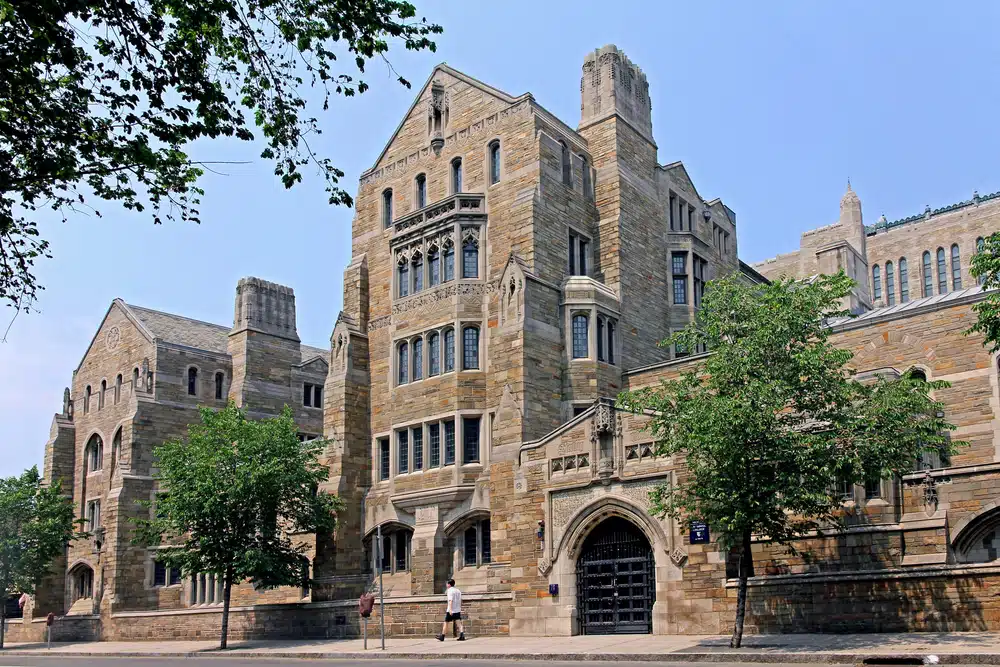 I graduated in 2023, Computer Science, Yale University
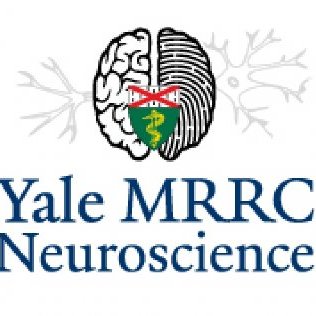 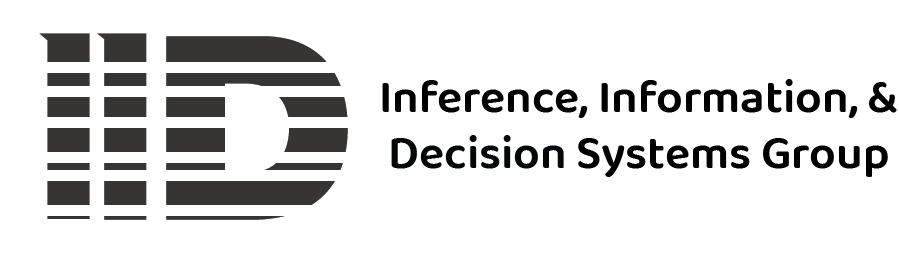 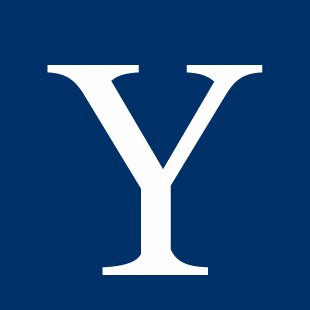 Outline
Functional Connectomes
Tool 1: Visualization
Tool 2: Statistical Tools
Tool 3: Data-driven Methods with Optimal Transport
Fetus, Infant, and Toddler (FIT) Neuroimaging
Tool 4: Automated Fetal Brain Extraction
Results  & Final Remarks
Functional Connectomes
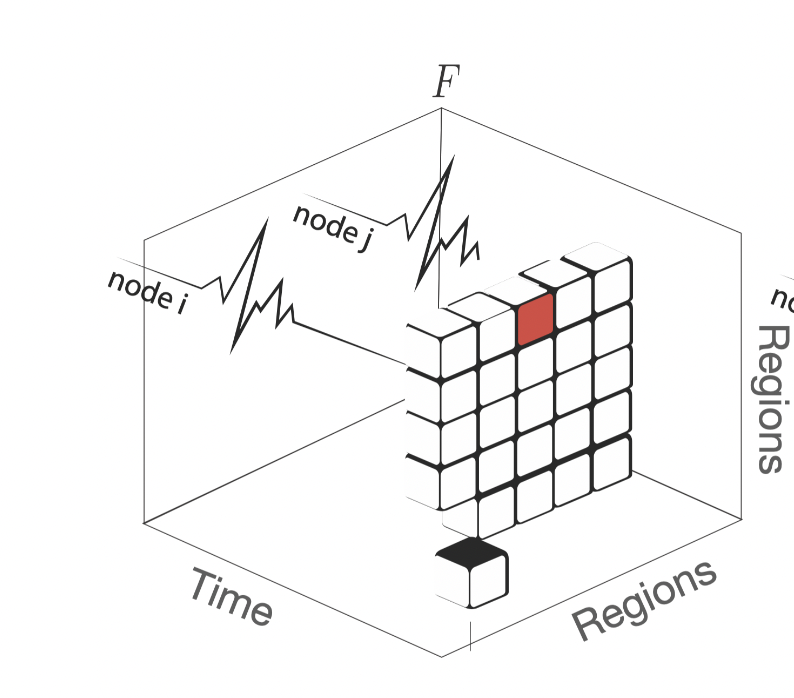 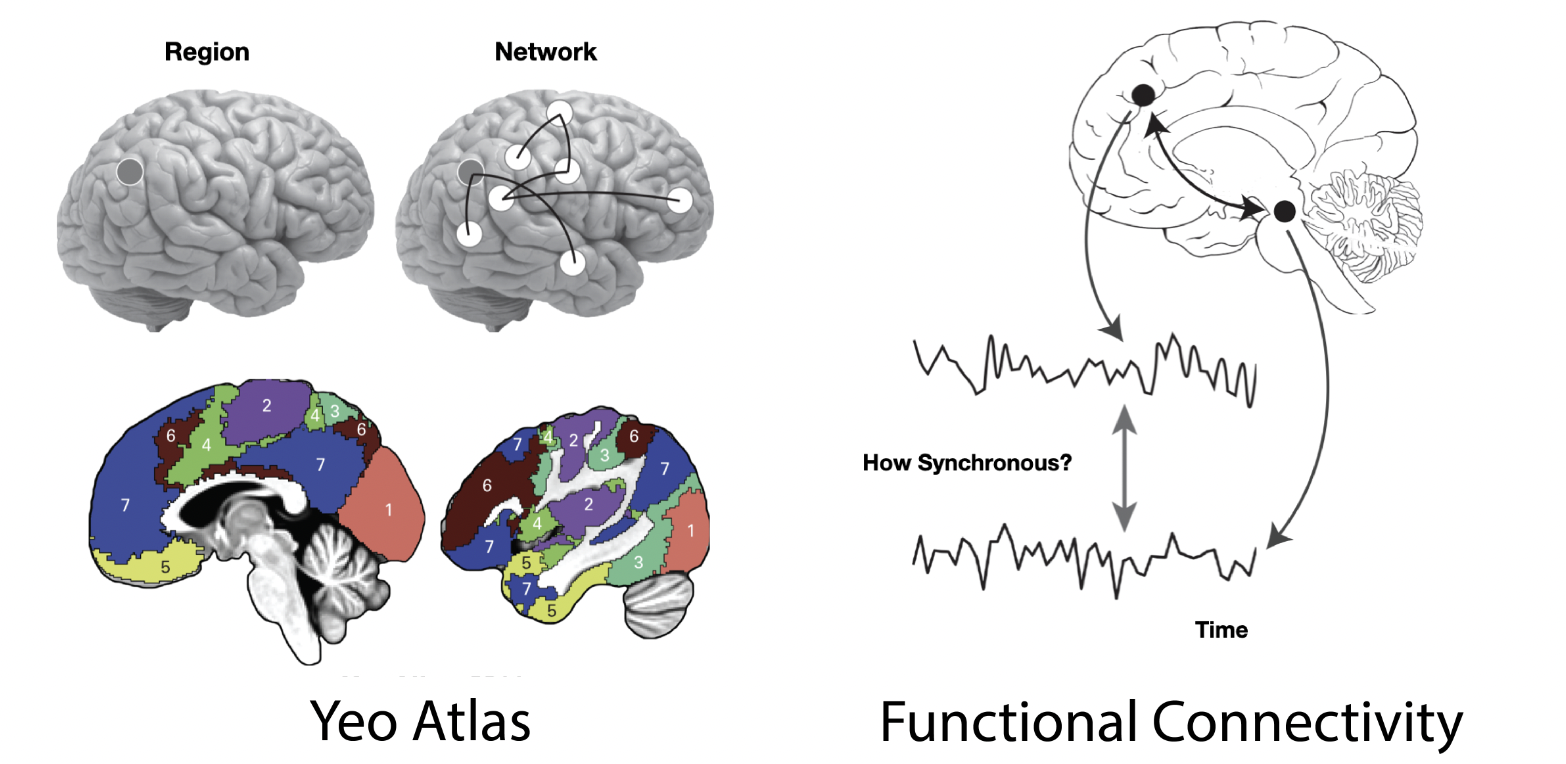 Tool 1: Visualization: Edge-level
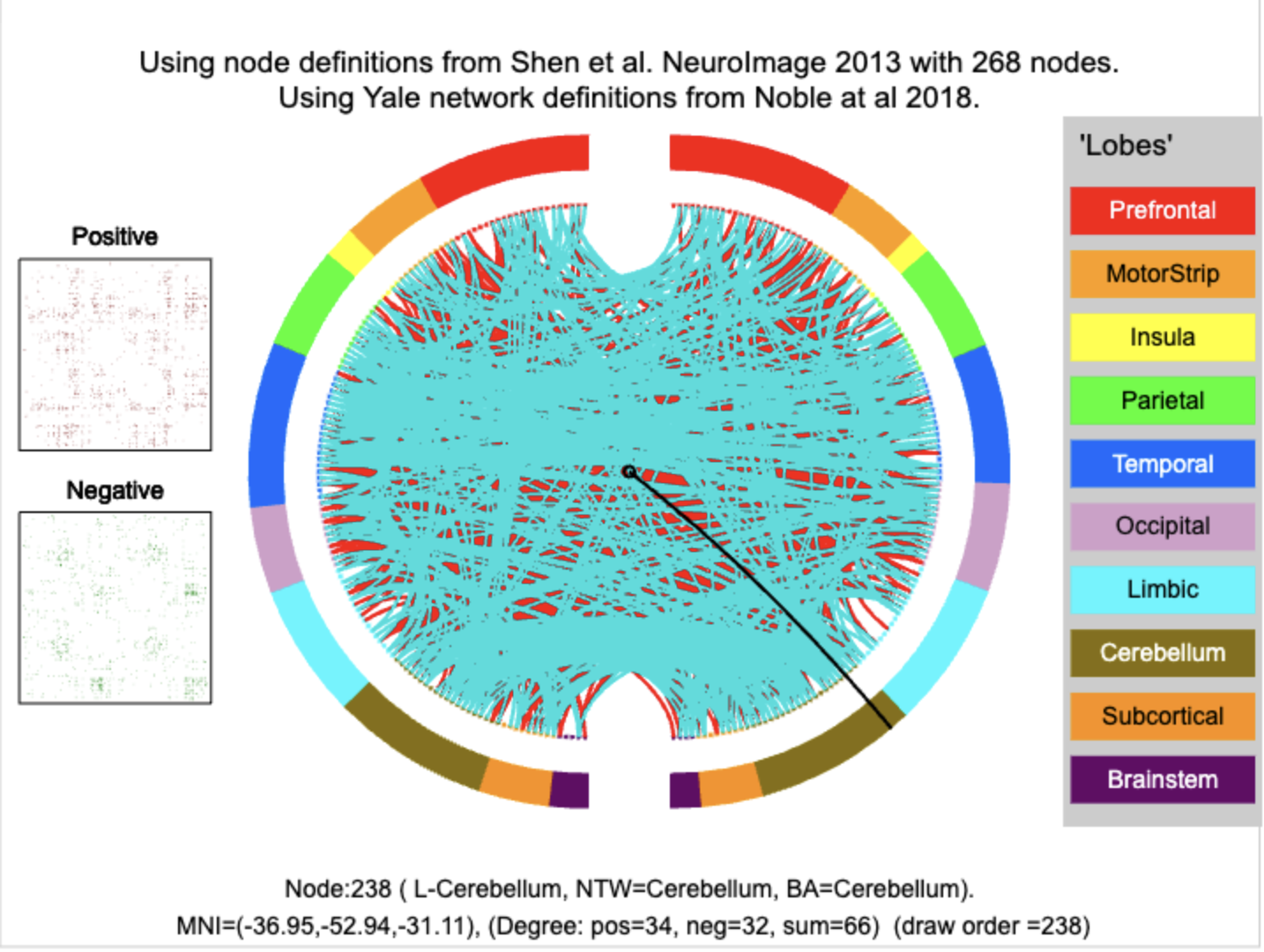 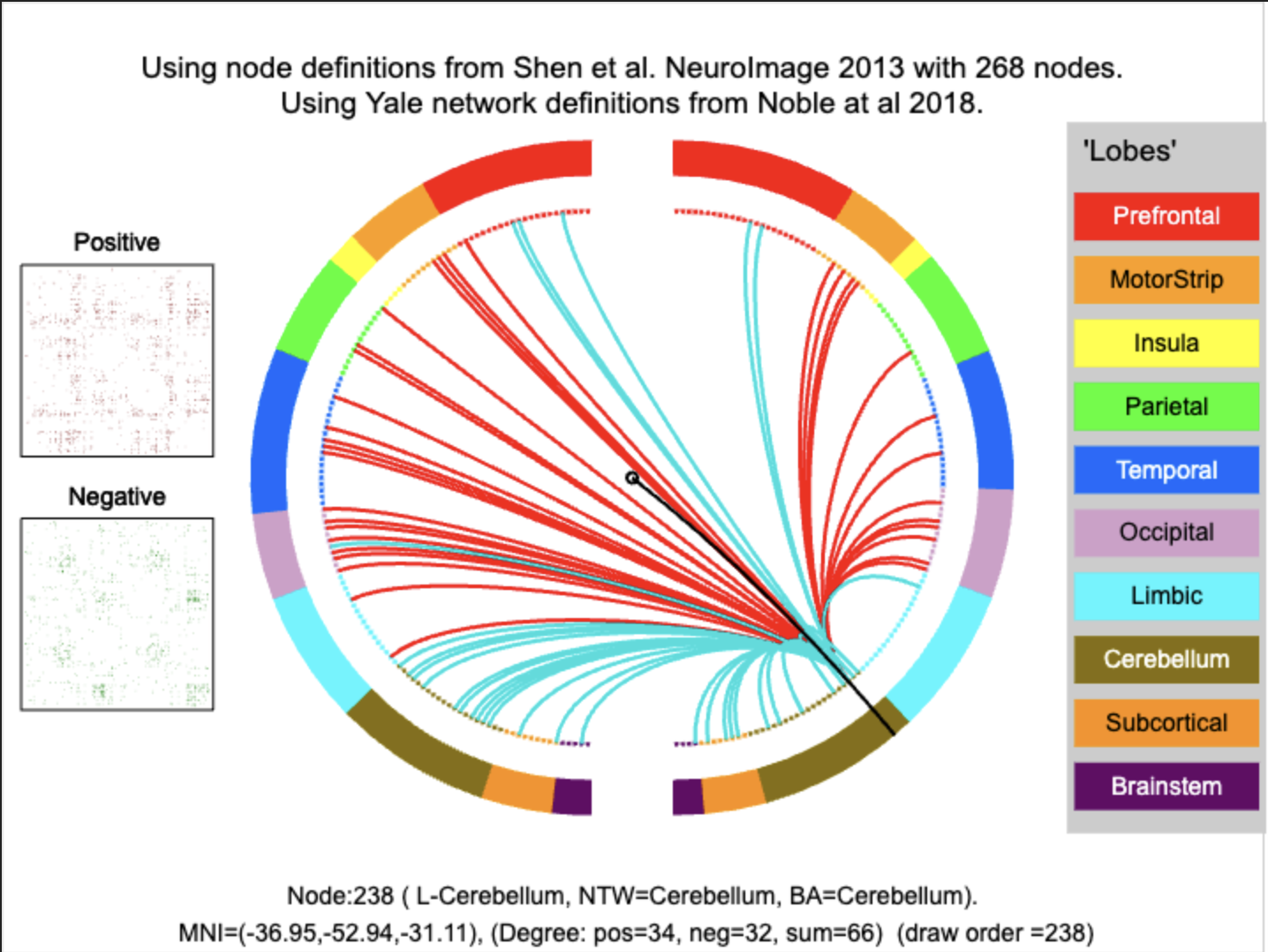 Tool 1: Visualization: Node-level
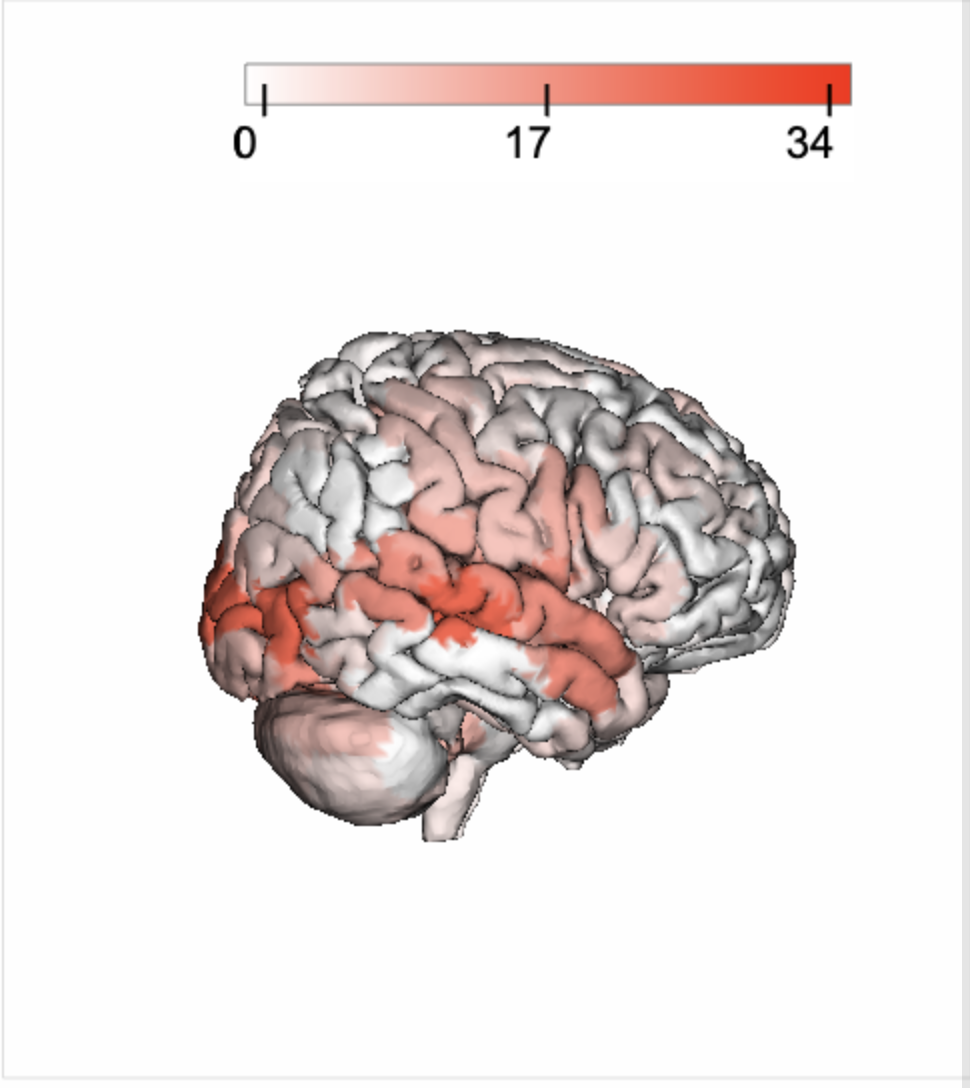 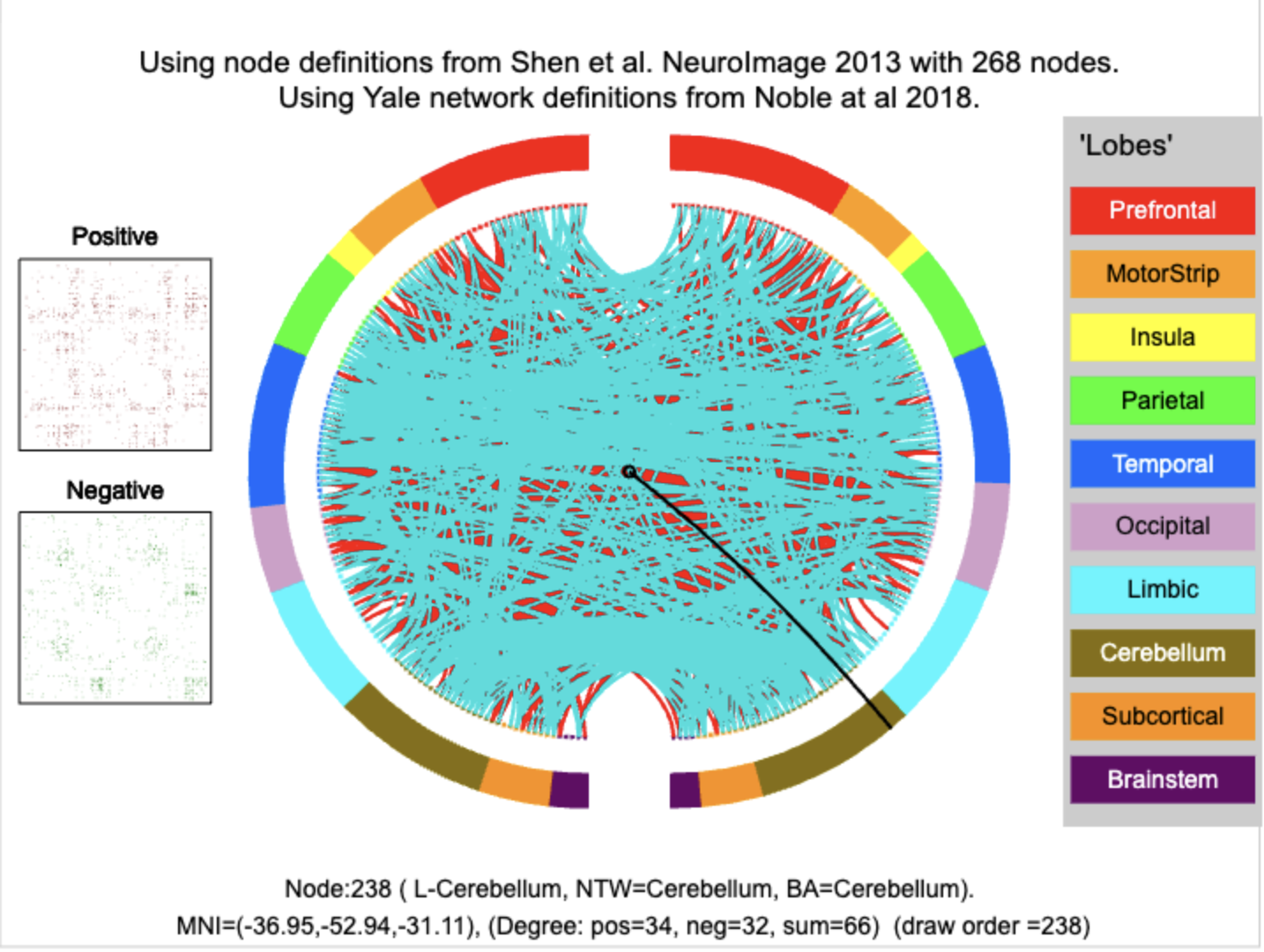 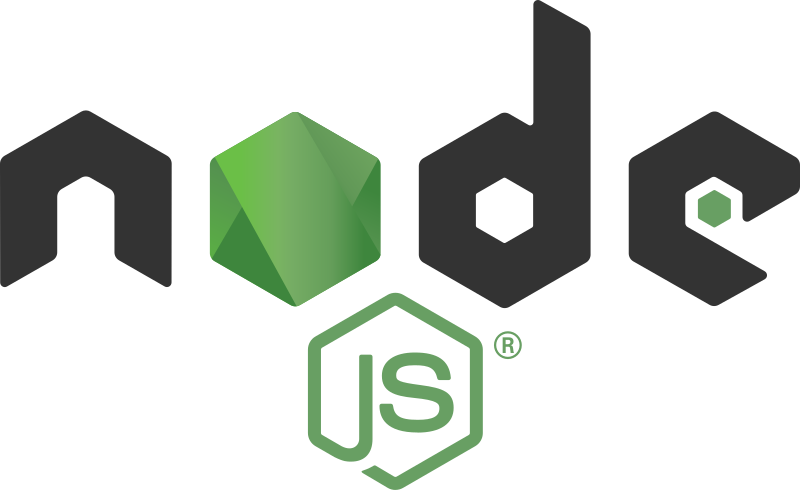 Tool 1: Visualization: Network-level
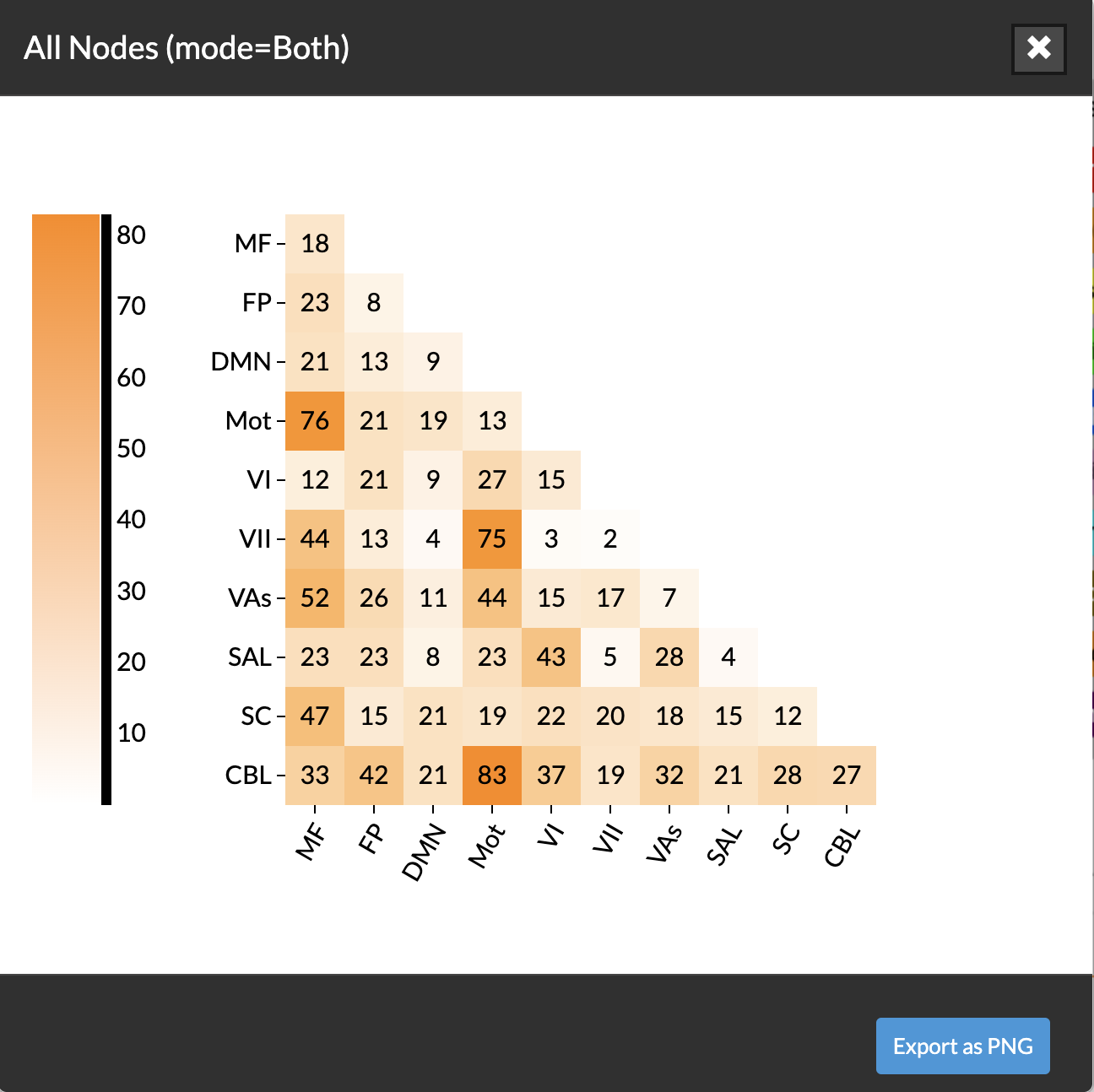 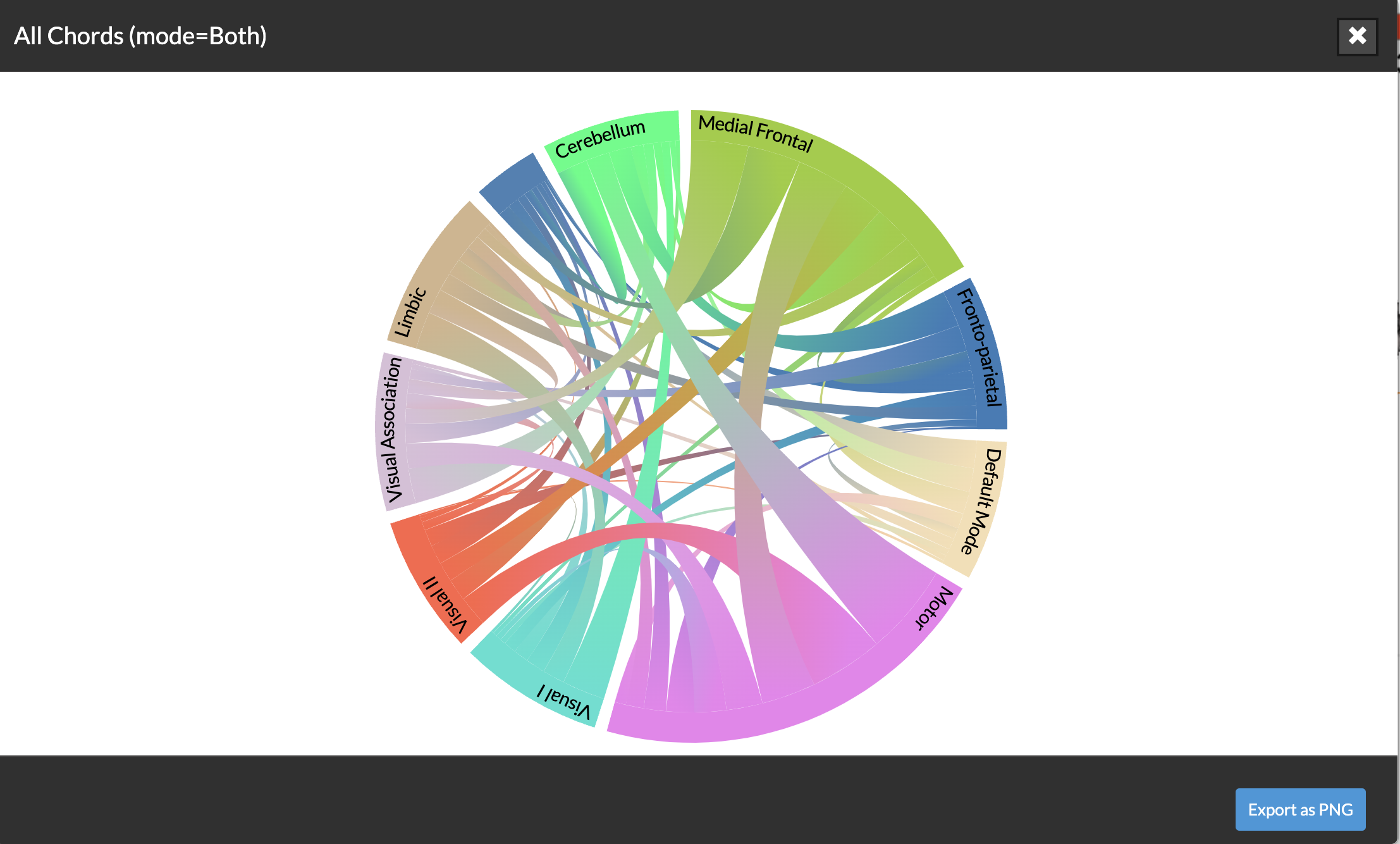 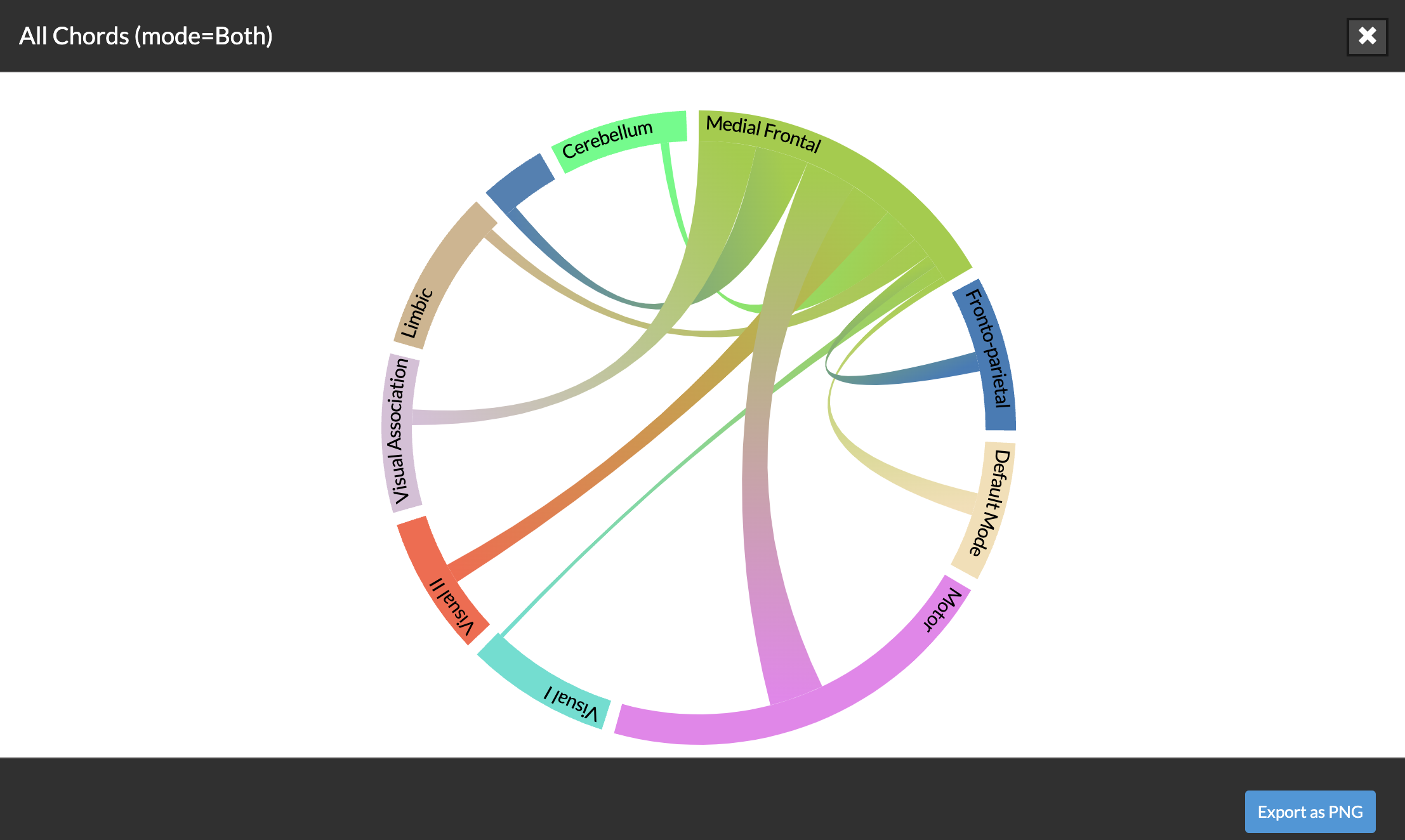 Chord Plots
Summary Matrix
https://bioimagesuiteweb.github.io/webapp/connviewer.html?species=human
Outline
Functional Connectomes
Tool 1: Visualization
Tool 2: Statistical Tools
Tool 3: Data-driven Methods with Optimal Transport
Fetus, Infant, and Toddler (FIT) Neuroimaging
Tool 4: Automated Fetal Brain Extraction
Results  & Final Remarks
Tool 2: Statistical Tools and T-test
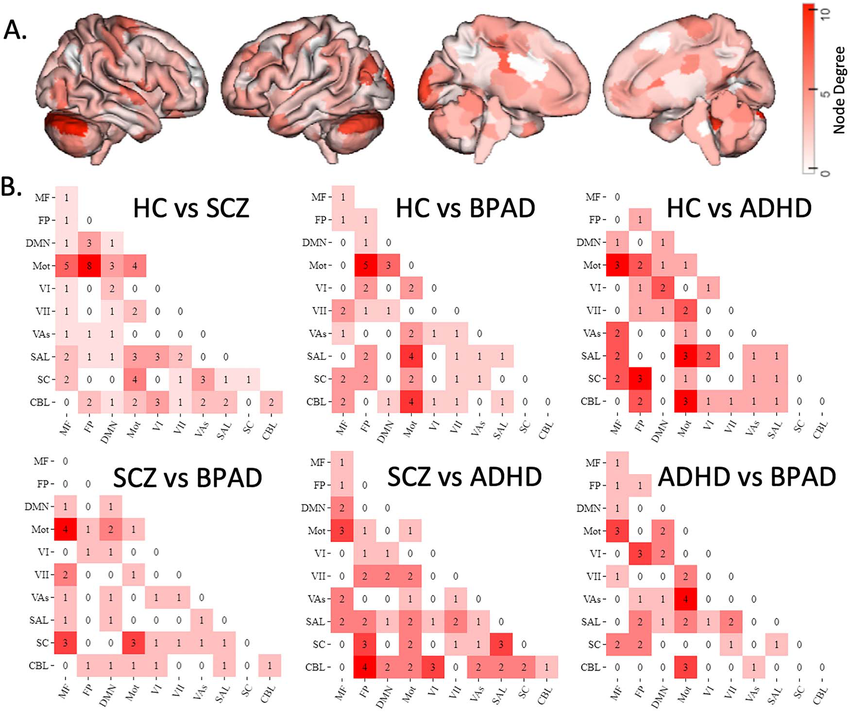 The T-test is designed for one variable.
If we have multiple connectomes, we need advanced tools.
Barron, Daniel S. – Dadashkarimi, Javid -- et al. "Transdiagnostic, connectome-based prediction of memory constructs across psychiatric disorders." Cerebral Cortex 31.5 (2021): 2523-2533. APA
Tool 2: Multi-variate Approach
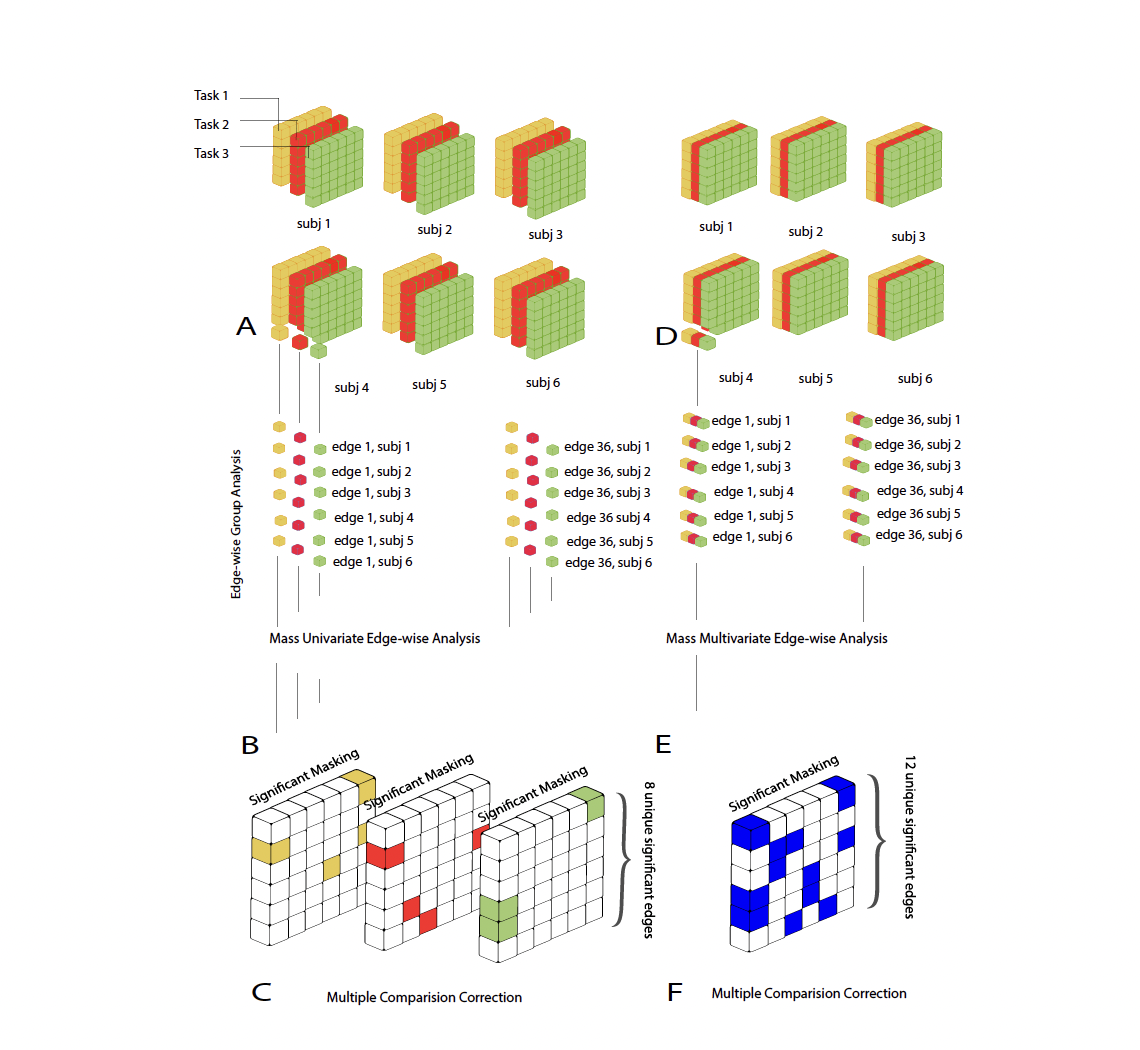 We proposed Mass Multivariate Analysis of Variance (MANOVA) for multiple groups
The tool is available at https://github.com/YaleMRRC/CPM/tree/master
Dadashkarimi, Javid, et al. "A mass multivariate edge-wise approach for combining multiple connectomes to improve the detection of group differences." Connectomics in NeuroImaging, CNI, 2019 (Best Poster Award).
Outline
Functional Connectomes
Tool 1: Visualization
Tool 2: Statistical Tools
Tool 3: Data-driven Methods with Optimal Transport
Fetus, Infant, and Toddler (FIT) Neuroimaging
Tool 4: Automated Fetal Brain Extraction
Results  & Final Remarks
Tool 3: Data-driven Methods for Functional Connectomes
Predictive models reveal the brain's functional organization.
More data enhances predictive power.
However, connectomics data remain heterogeneous.
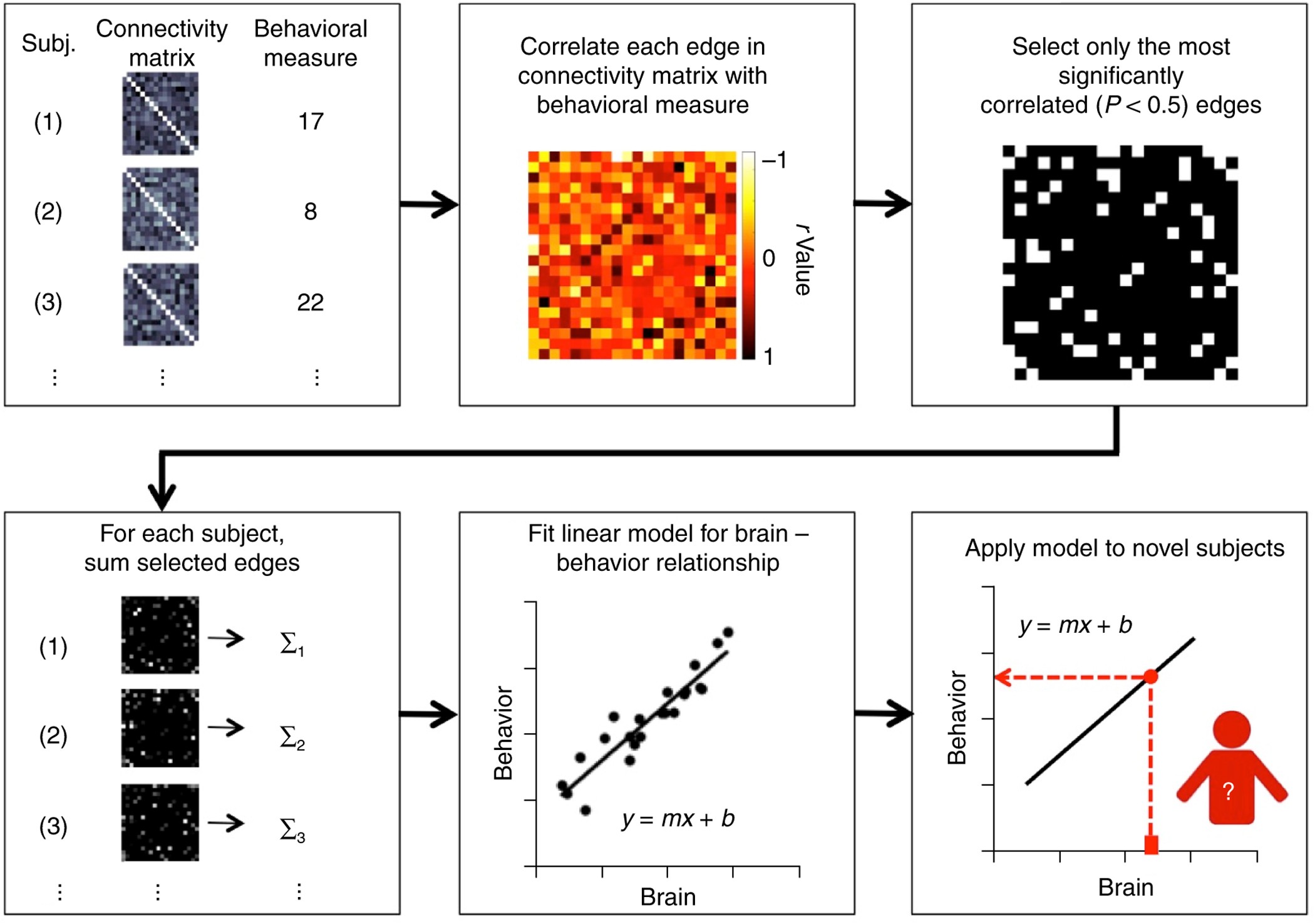 Shen, Xilin, et al. "Using connectome-based predictive modeling to predict individual behavior from brain connectivity." Nature Protocols 12.3 (2017): 506-518.
Tool 3: Data-driven Methods for Functional Connectomes
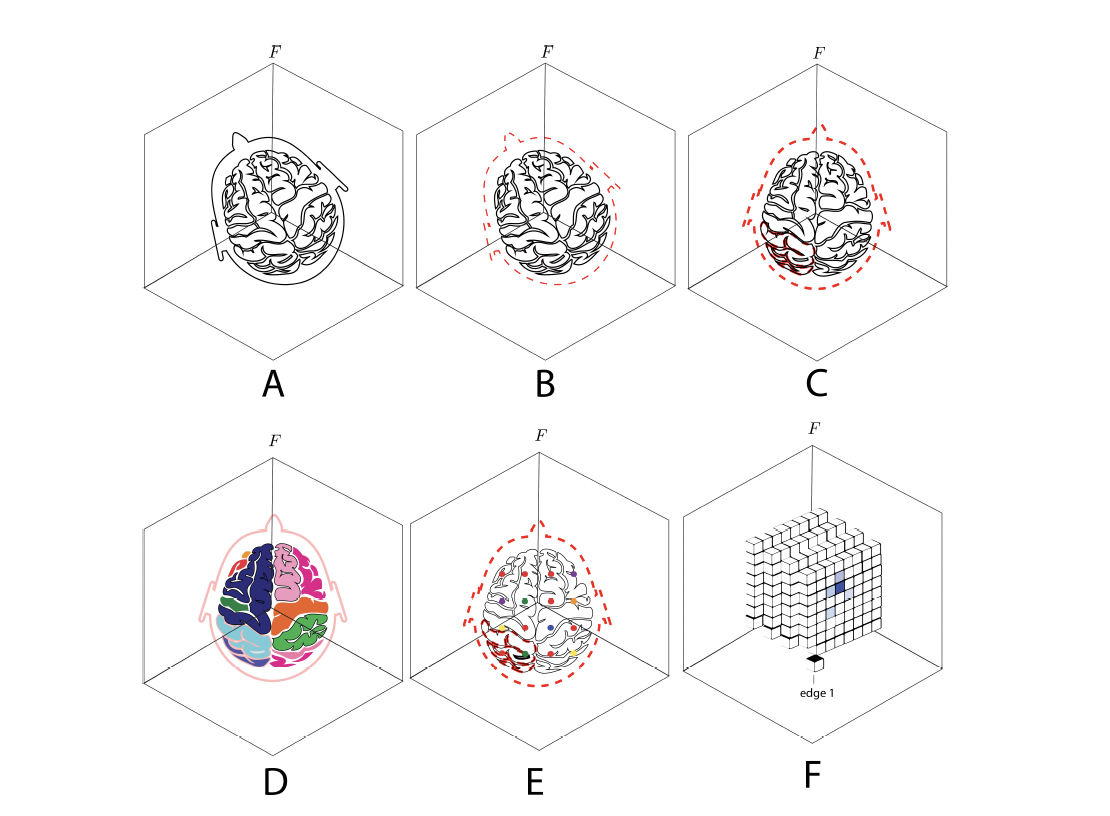 Connectomes derived from one atlas, are not directly comparable to those from a different atlas
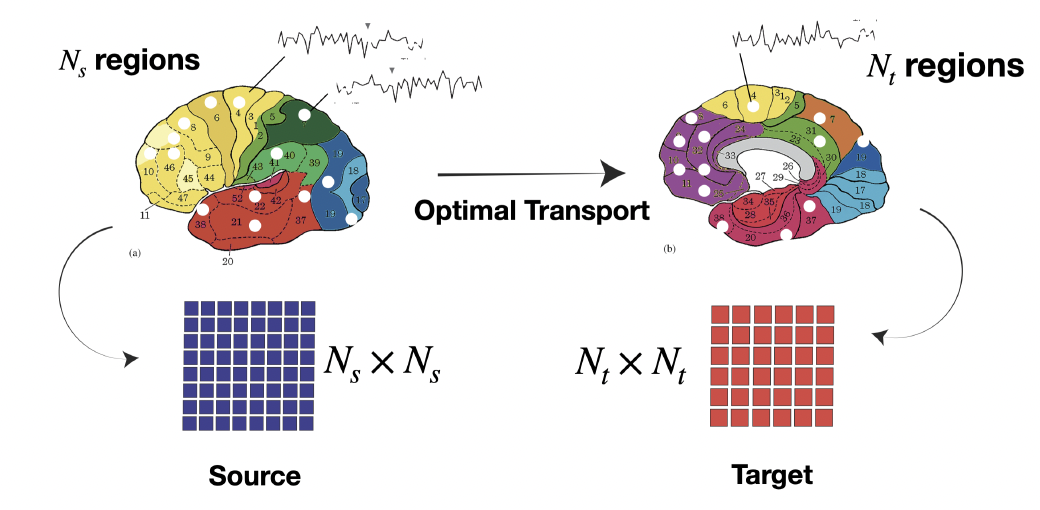 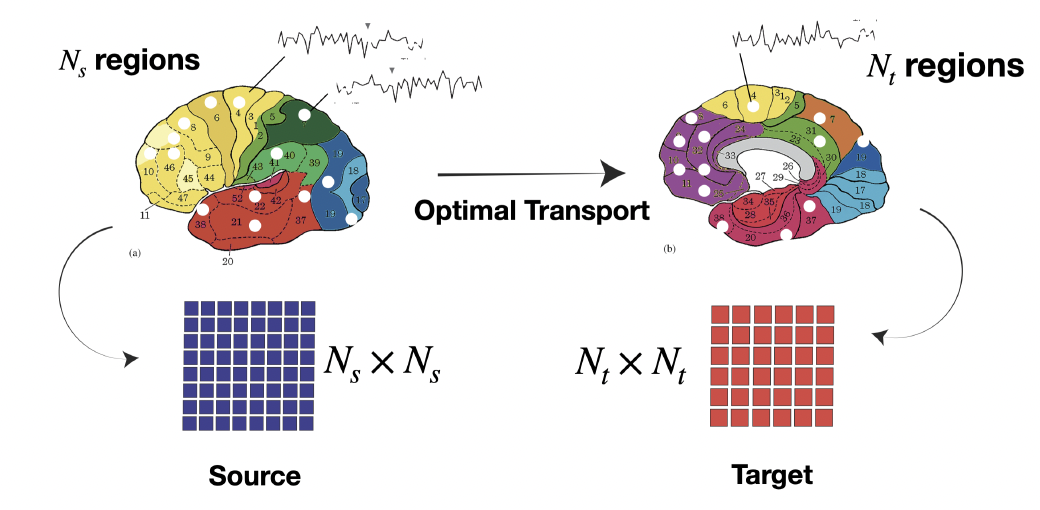 Tool 3: Data-driven Methods for Functional Connectomes
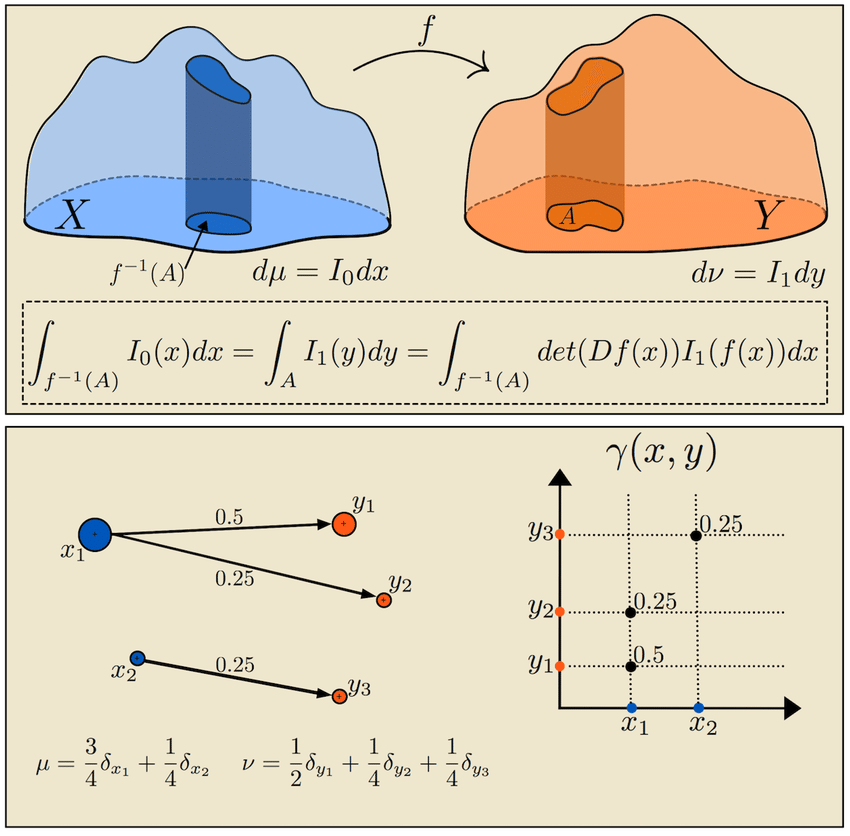 Peyré, Gabriel, and Marco Cuturi. "Computational optimal transport: With applications to data science." Foundations and Trends® in Machine Learning 11.5-6 (2019): 355-607.
Tool 3: Cross Atlas Remapping via Optimal Transport (CAROT)
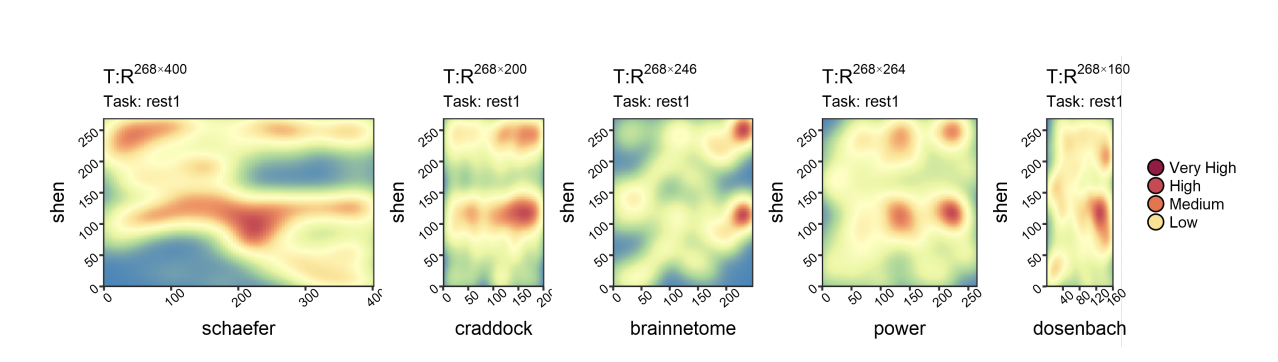 Pre-trained Transportation Policies
Tool 3: Cross Atlas Remapping via Optimal Transport (CAROT)
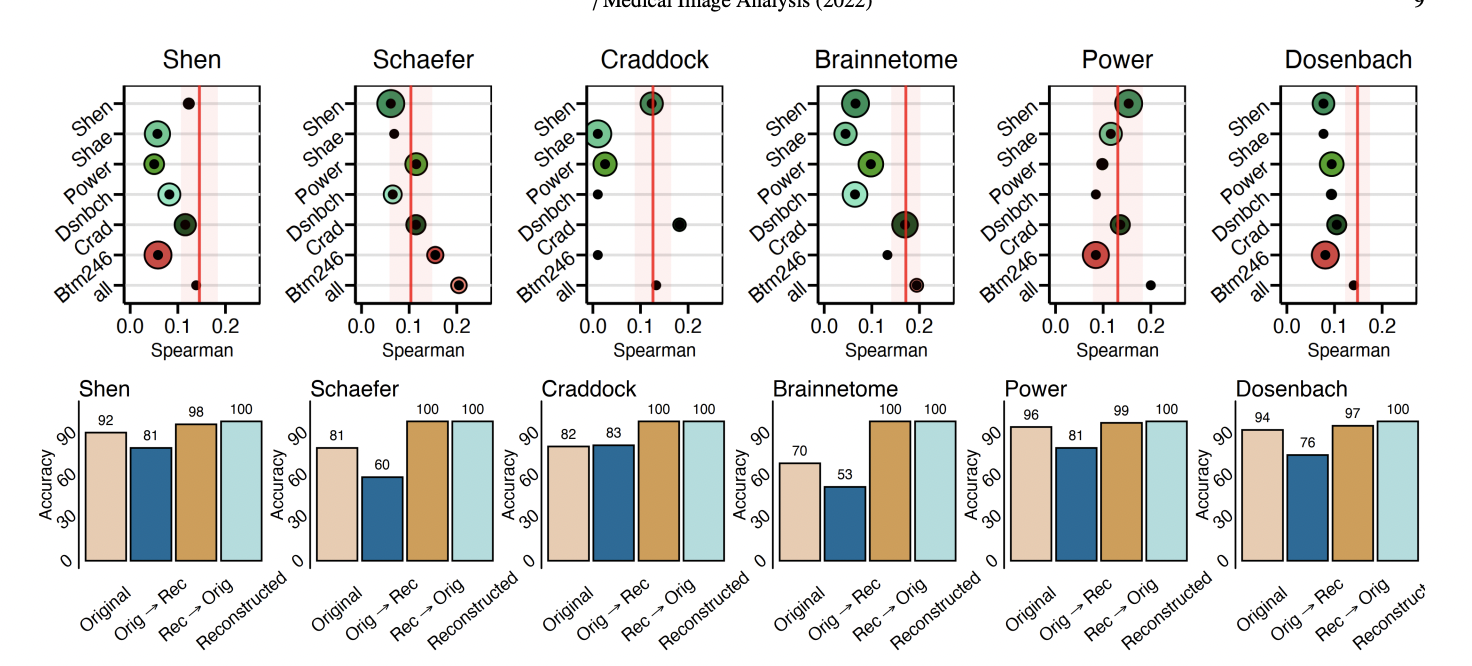 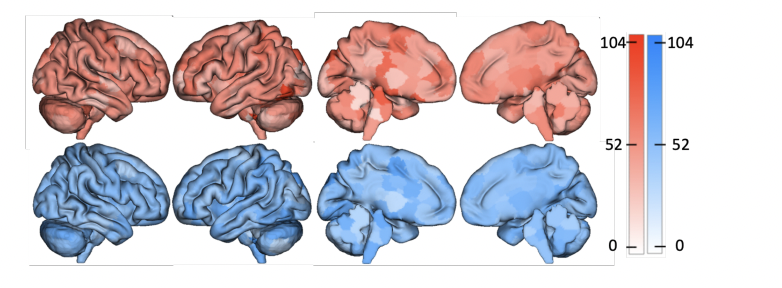 Fluid Intelligence Prediction
original
Reconstructed
Fingerprinting
Dadashkarimi, Javid, et al. "Cross Atlas Remapping via Optimal Transport (CAROT): Creating connectomes for different atlases when raw data is not available." Medical image analysis 88 (2023).
Liang, Qinghao, Dadashkarimi, Javid, et al. "Transforming Connectomes to “Any” Parcellation via Graph Matching." MICCAI Workshop on Imaging Systems for GI Endoscopy. (Best Paper Award).
Postdoctoral Training
I joined the Martinos Center in August 2023.
Motivation: Tools for adults often struggle in early childhood and pre-natal periods.
Focus: My work focuses on fetal brain extraction and segmentation.
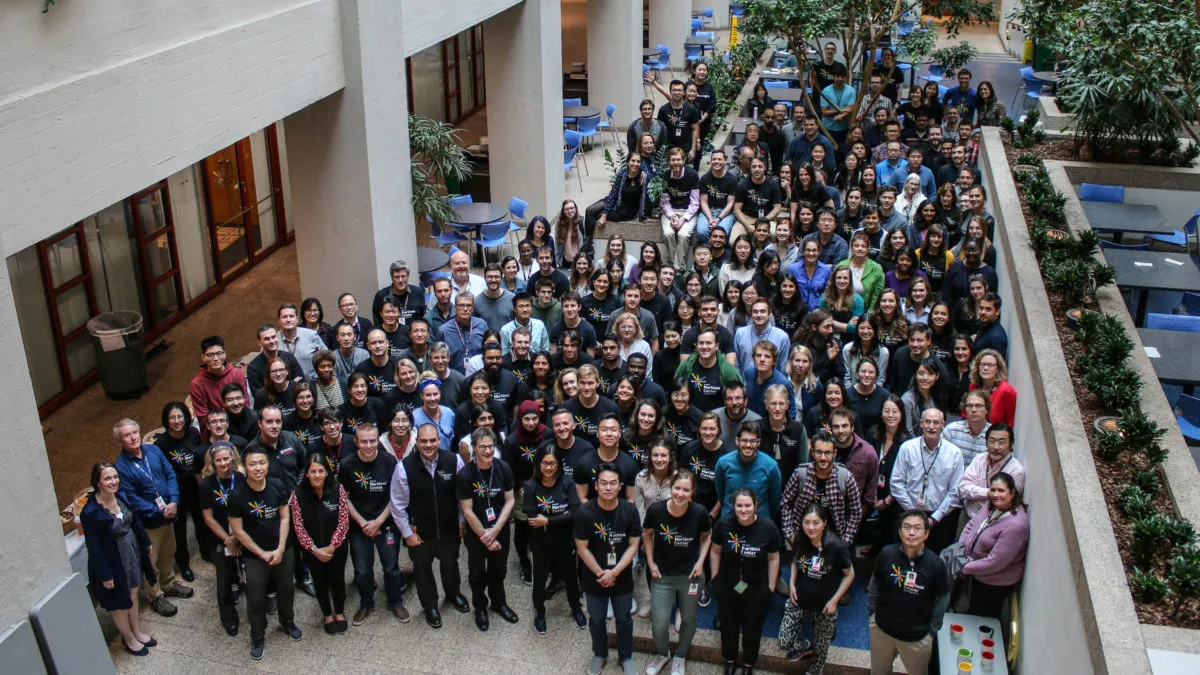 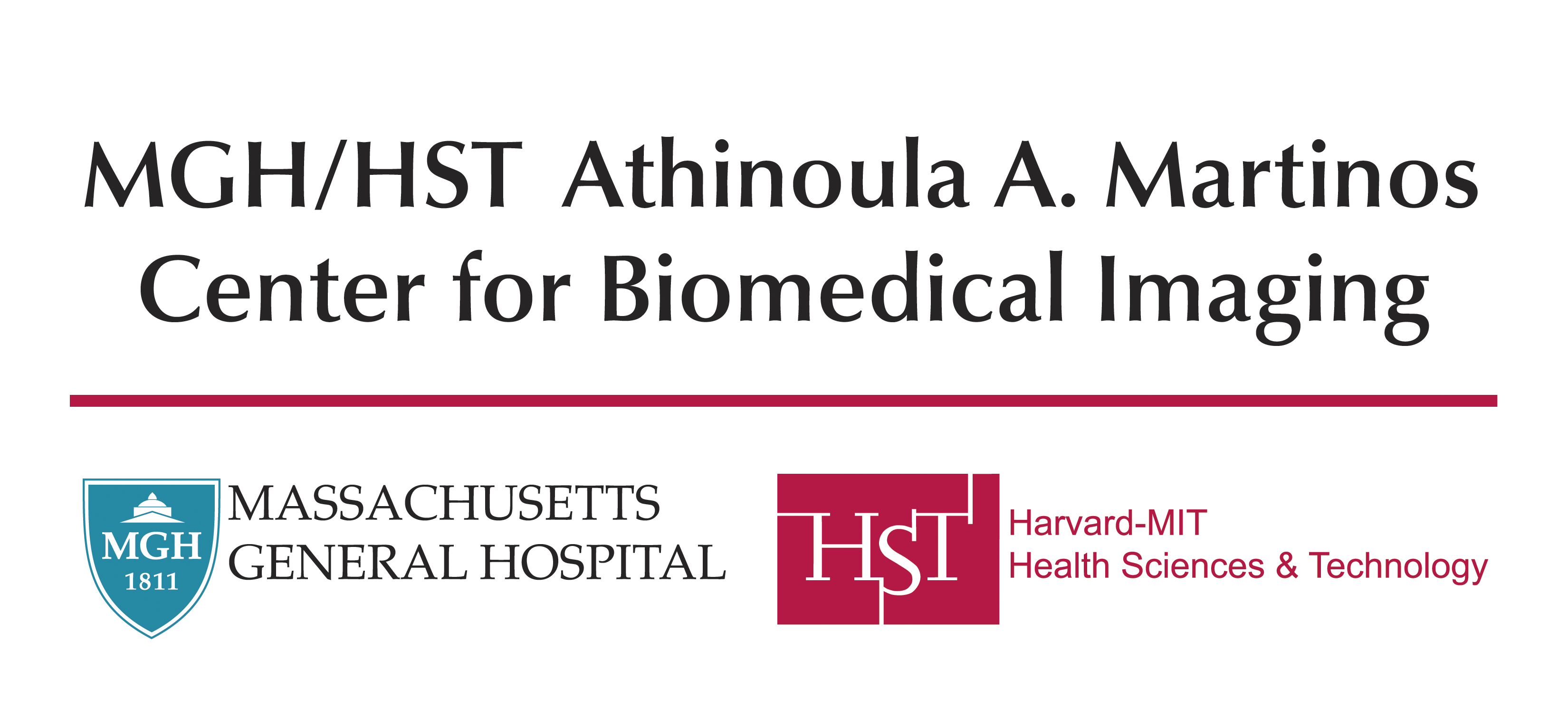 Motivation
Predictive models aid risk stratification and support interventions
Most models focus on children of school age or older
Fetal, infant, and toddler (FIT) periods are critical for mental health.
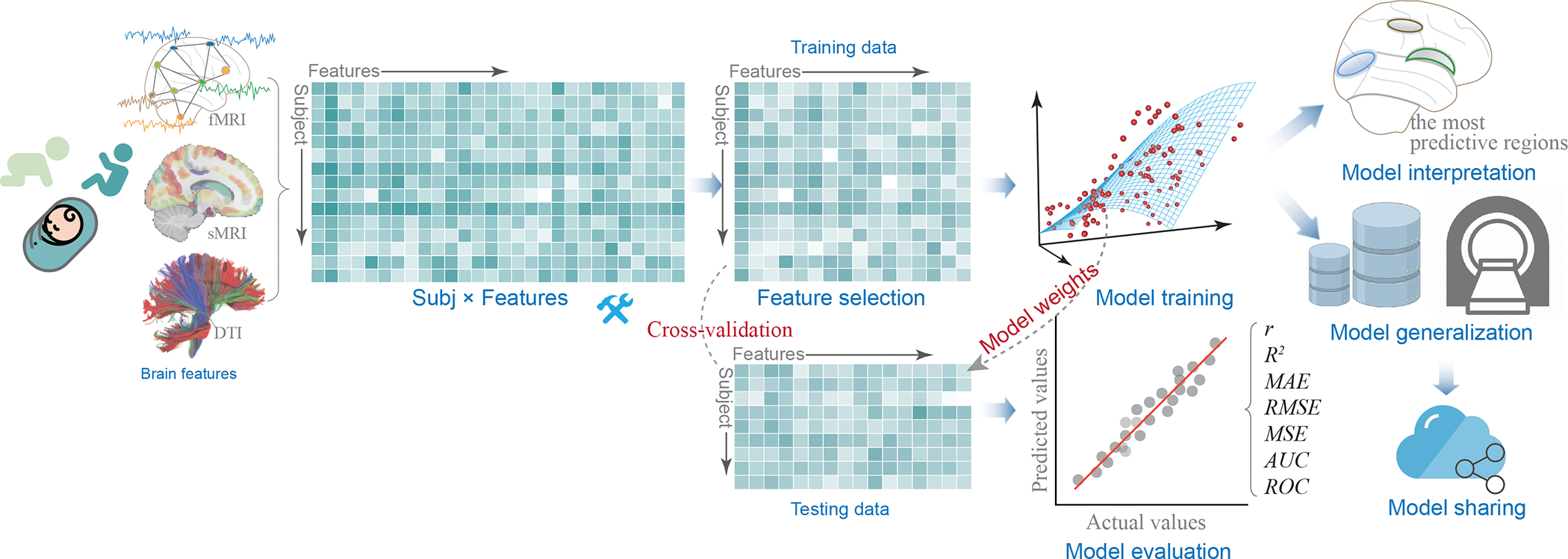 Outline
Functional Connectomes
Tool 1: Visualization
Tool 2: Statistical Tools
Tool 3: Data-driven Methods with Optimal Transport
Fetus, Infant, and Toddler (FIT) Neuroimaging
Tool 4: Automated Fetal Brain Extraction
Results  & Final Remarks
Fetus, Infant, and Toddler Neuroimaging (FIT)
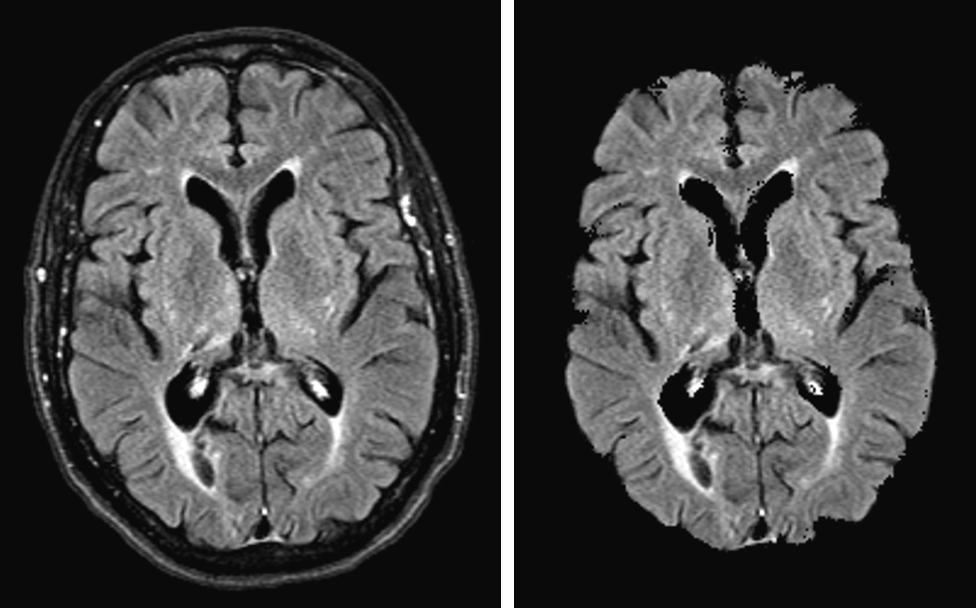 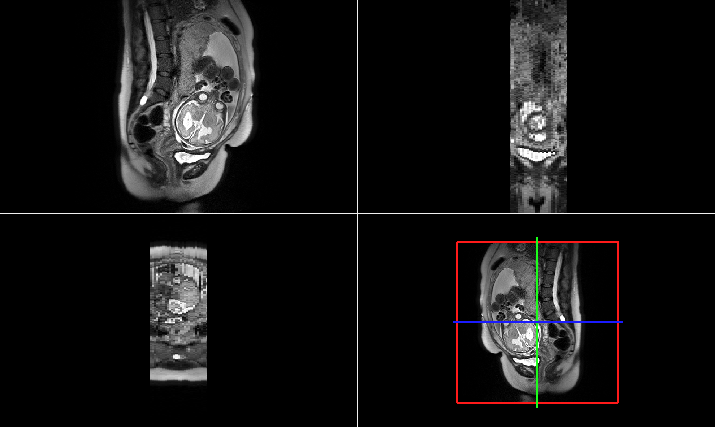 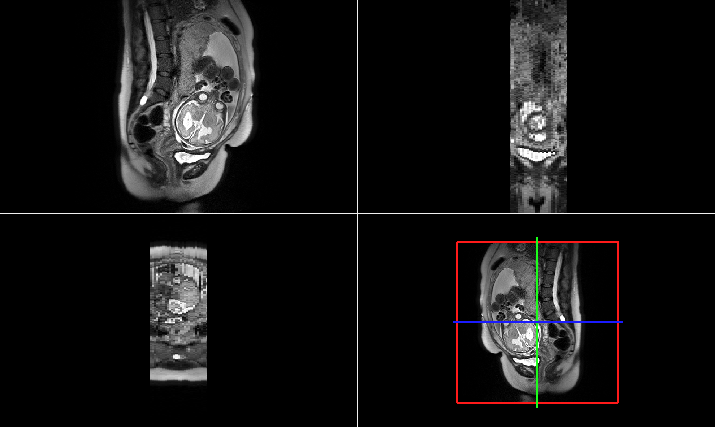 Adult MRI
Fetal MRI
Hoopes, Andrew, et al. "SynthStrip: skull-stripping for any brain image." NeuroImage 260 (2022): 119474.
Fetus, Infant, and Toddler Neuroimaging (FIT)
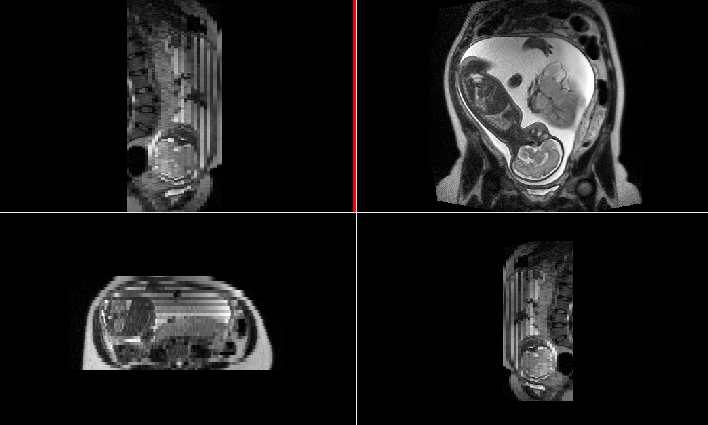 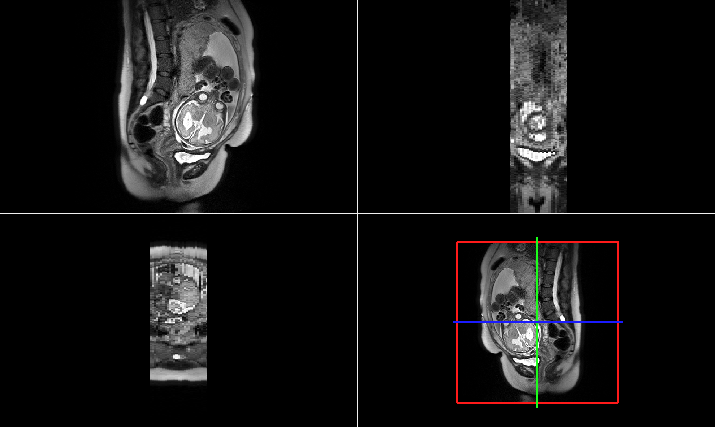 Brains are different in size, shape, and orientation.
Brain masks are binary arrays
The dice coefficient is our main evaluation metric:
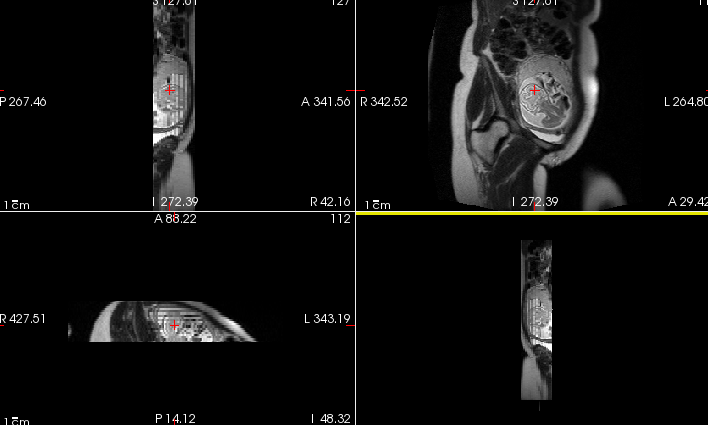 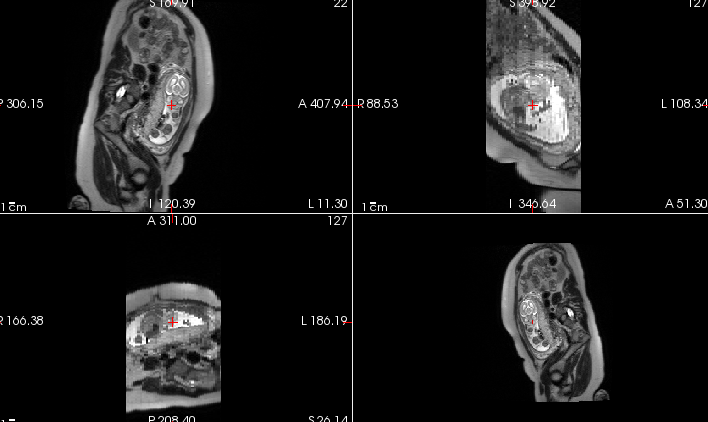 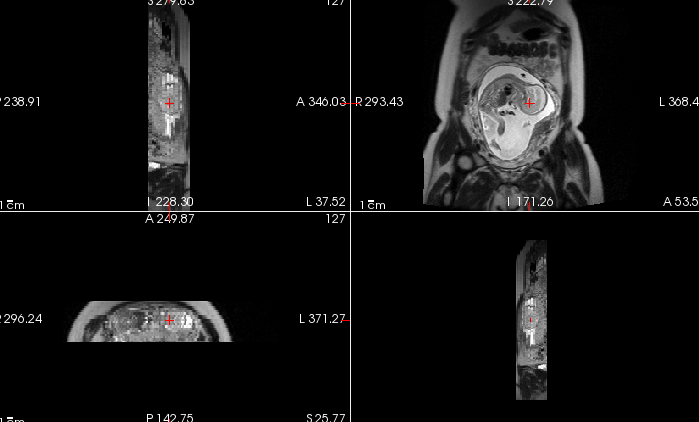 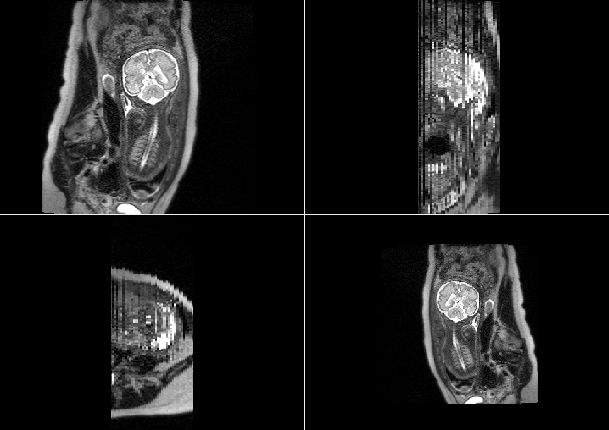 Prediction
Ground Truth
Dice Score =
Outline
Functional Connectomes
Tool 1: Visualization
Tool 2: Statistical Tools
Tool 3: Data-driven Methods with Optimal Transport
Fetus, Infant, and Toddler (FIT) Neuroimaging
Tool 4: Automated Fetal Brain Extraction
Results  & Final Remarks
Tool 4: Automated Fetal Brain Extraction
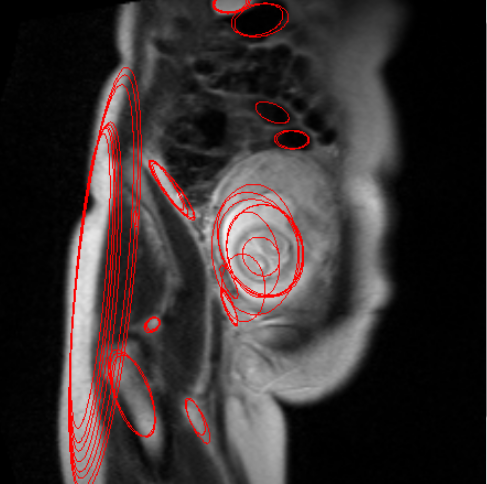 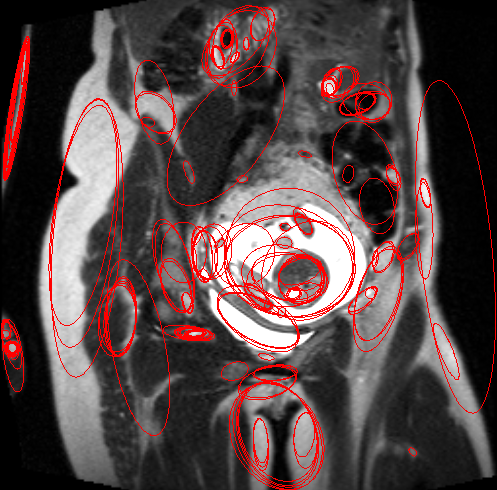 1
2
Early methods were based on maximally stable features 
 Random forest (RF) and conditional random field (CRF) used for classification (Keraudren et al)
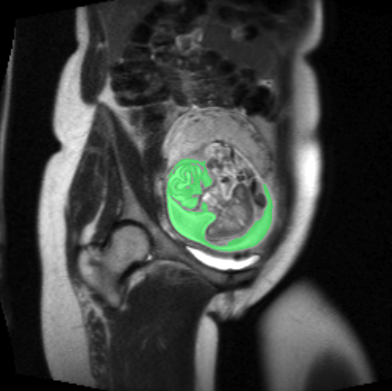 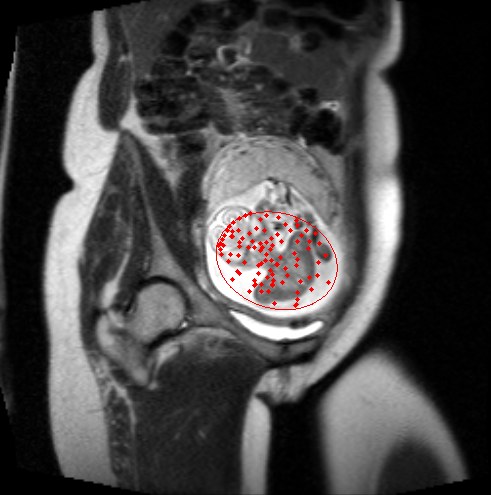 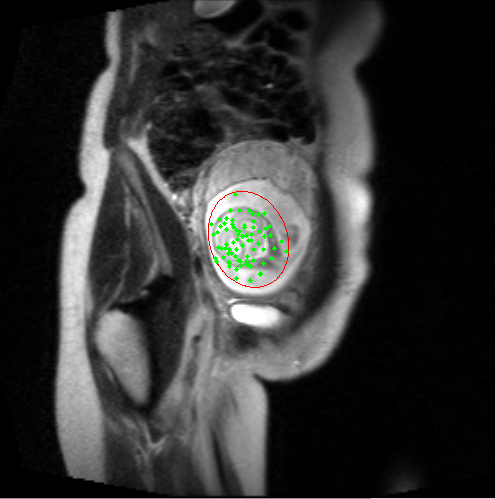 3
4
5
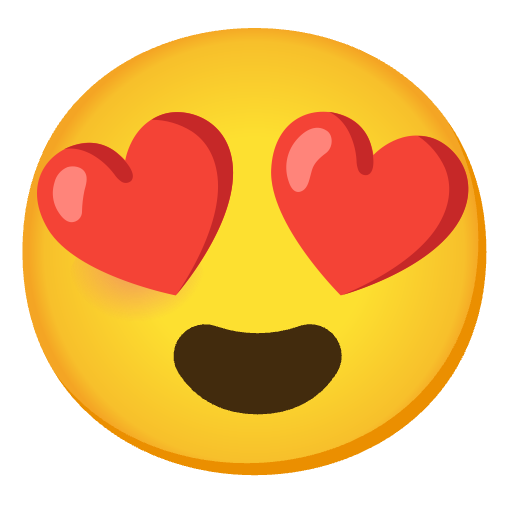 Tool 4: Automated Fetal Brain Extraction
Concatenate
Input Image
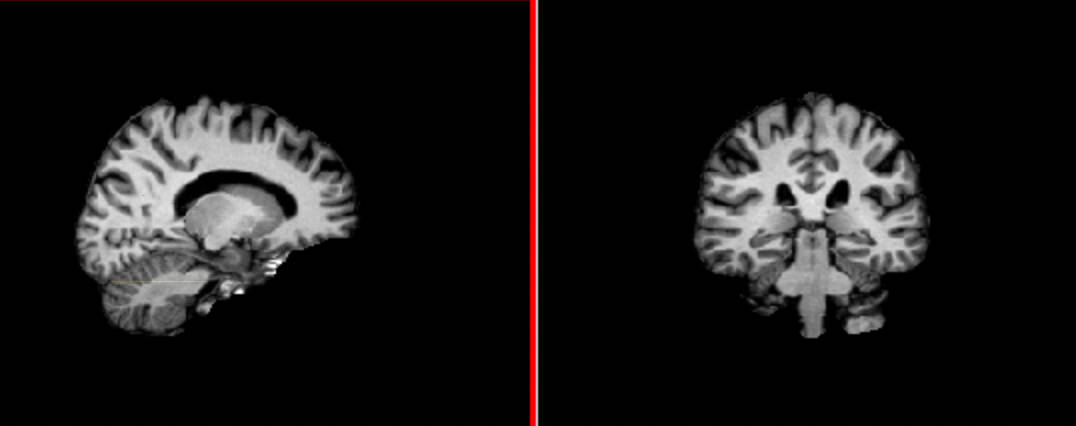 Deep learning (DL) models and U-Net are widely used for medical image segmentation.
We can adapt U-Net for masking tasks effectively.
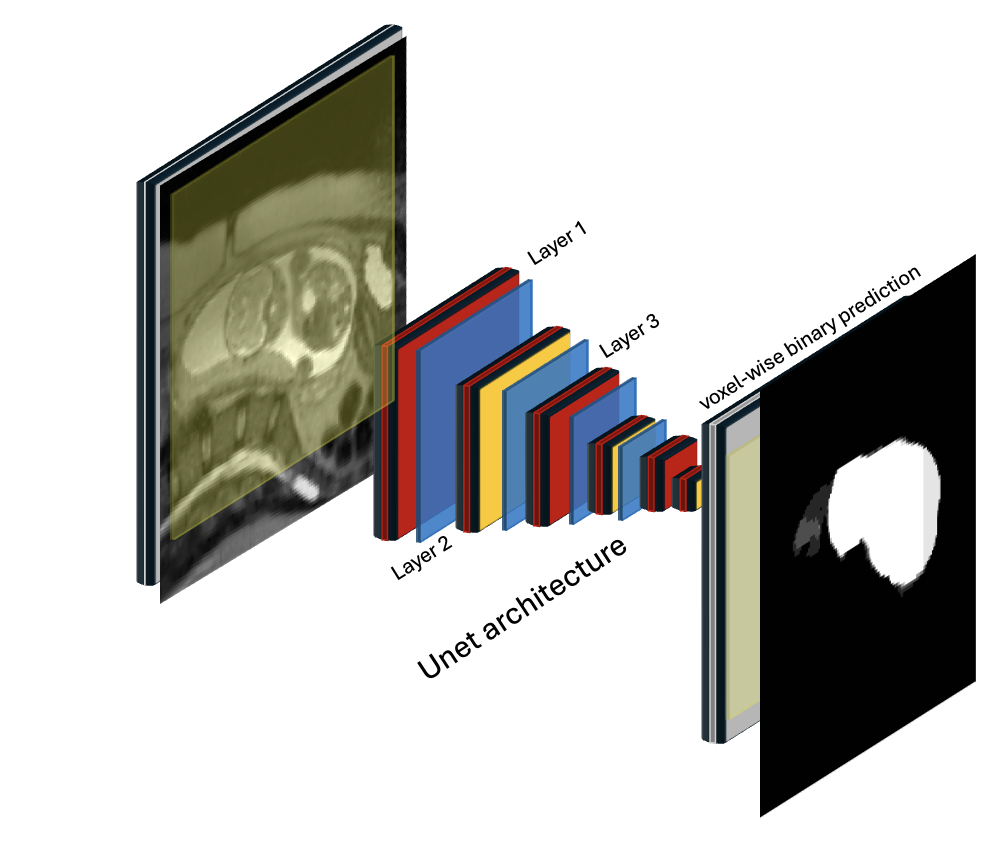 Layer 1
down sampling
up sampling
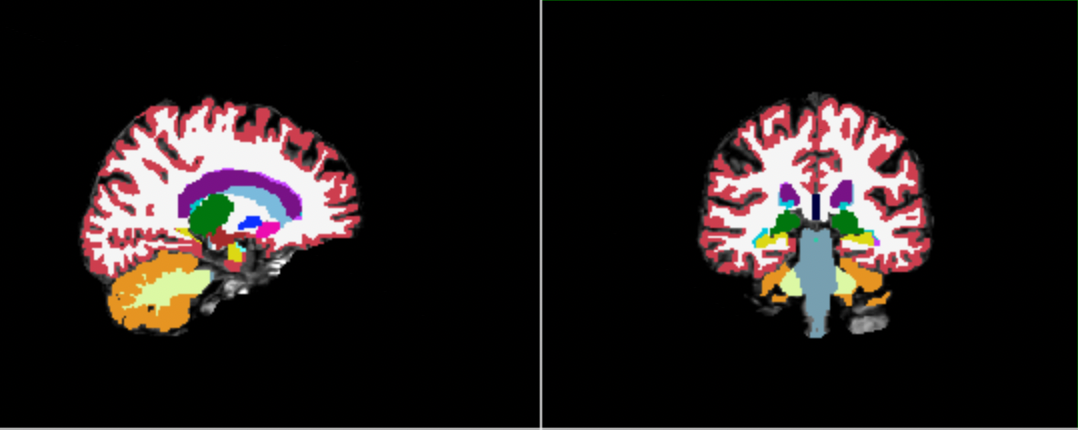 Layer 3
Output 
Segmentation
Layer 2
U-Net architecture
Salehi, Seyed Sadegh Mohseni, et al. "Real-time automatic fetal brain extraction in fetal MRI by deep learning." ISBI, IEEE, 2018
Tool 4: Challenges with HASTE
In Plane
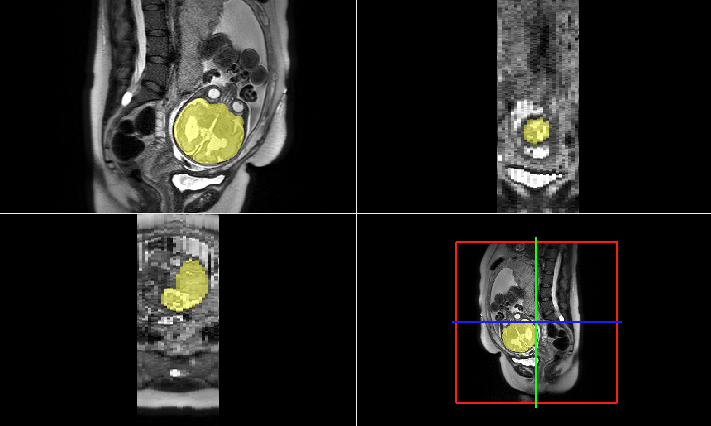 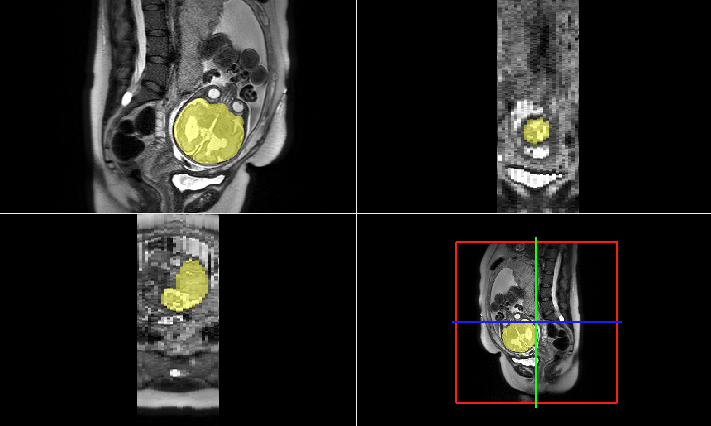 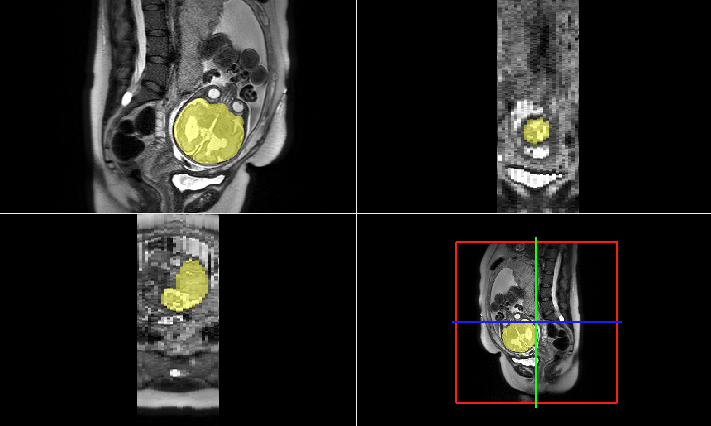 Half-Fourier acquisition single-shot turbo spin echo imaging (HASTE) and echo-planar Imaging (EPI) techniques are fast and popular 
High contrast in the plane, low contrast through the plane
Through the Plane
Tool 4: Challenges with 2D Models
35 Gestational Weeks (GW)
25 GW
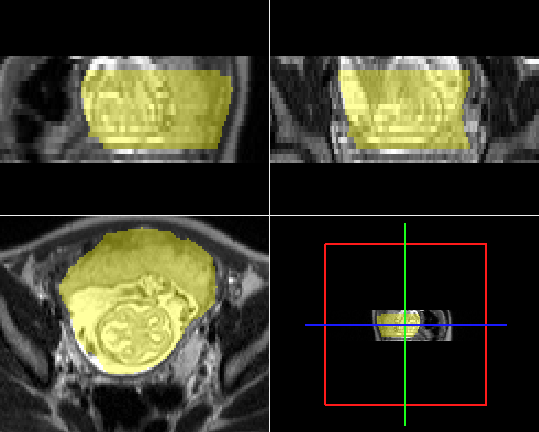 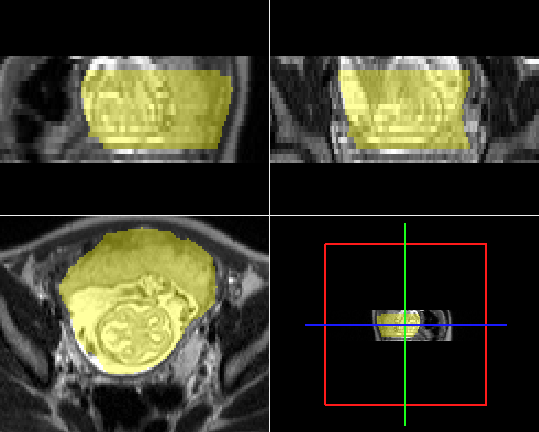 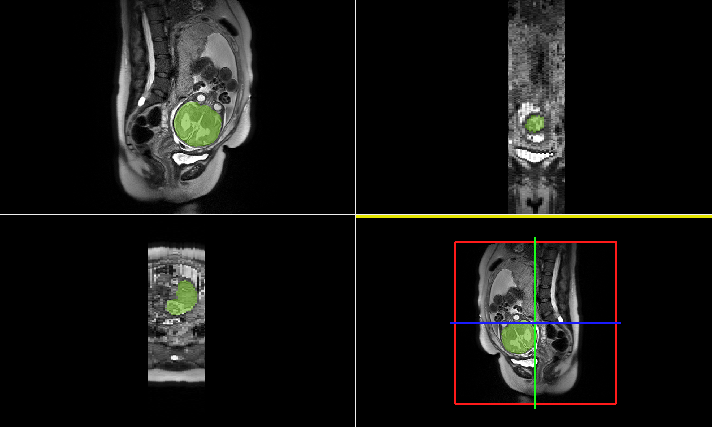 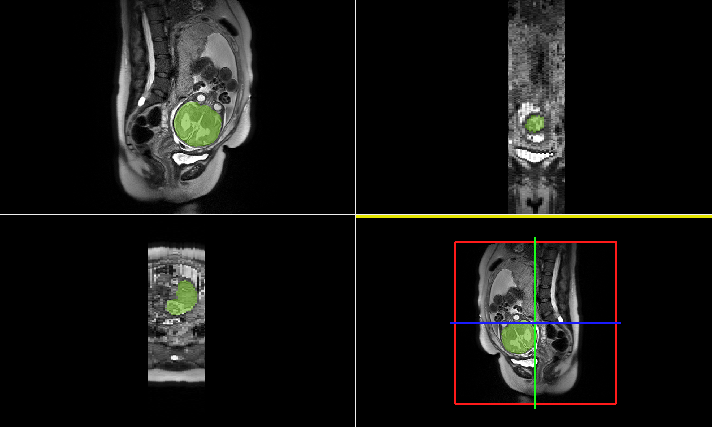 Tool 4: Automated Fetal Brain Extraction
3D  Volume
2D Slices
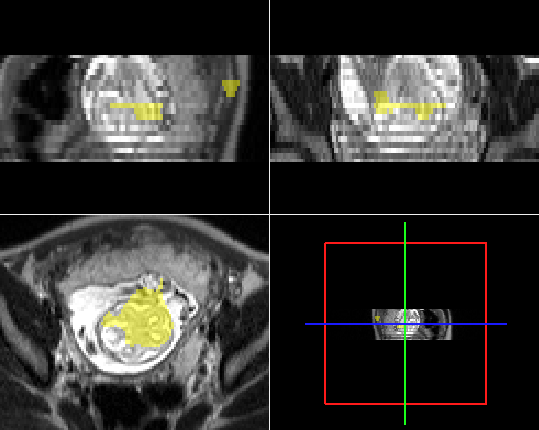 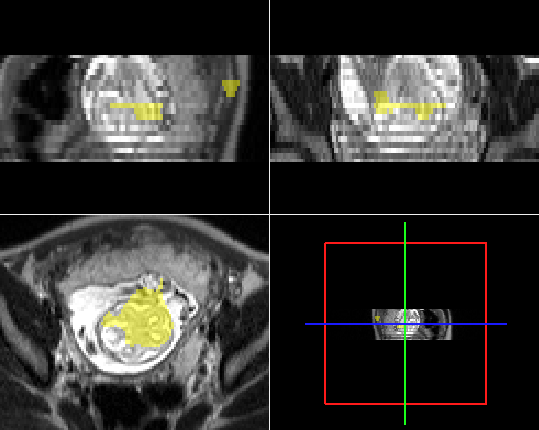 Input Slice
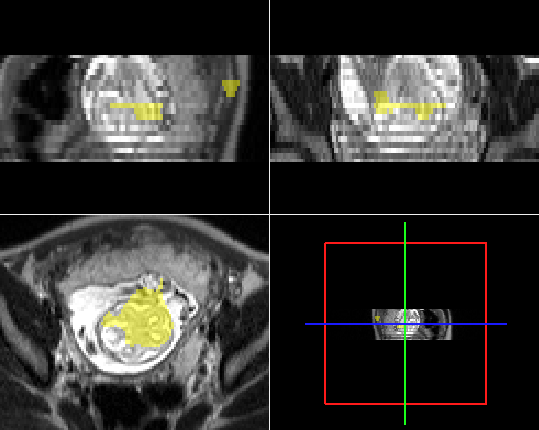 Ground Truth
Prediction
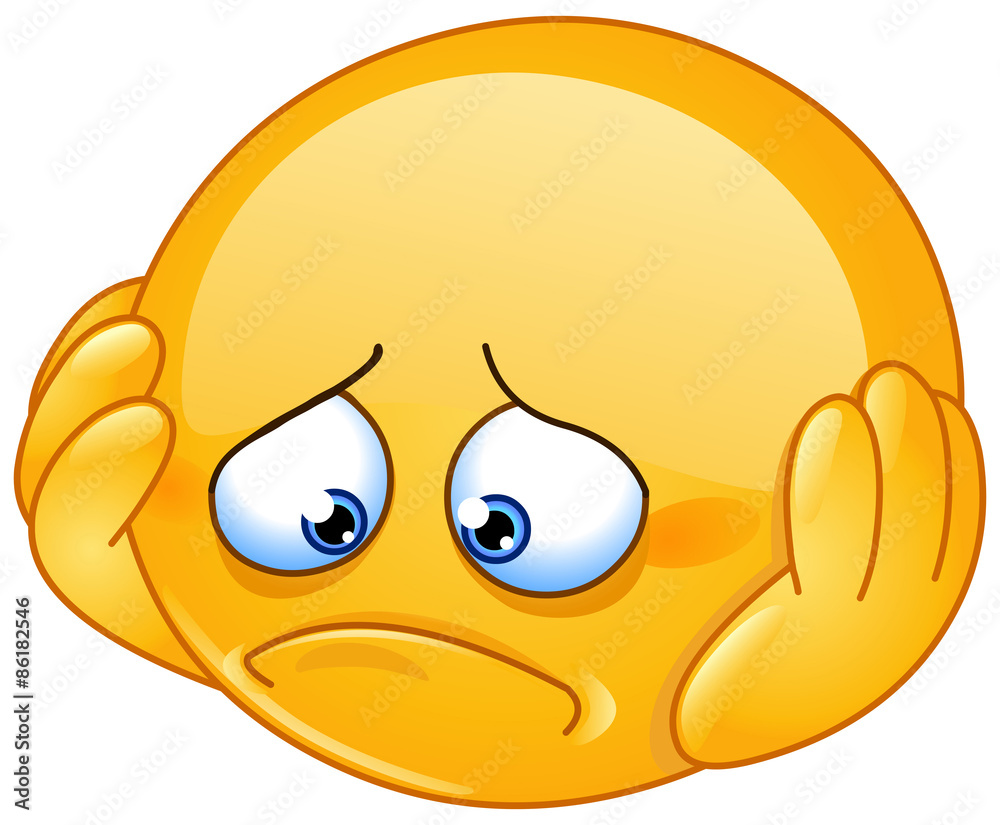 Challenges: False positive tissues, missing slices, and lack of generalization to new contrast.
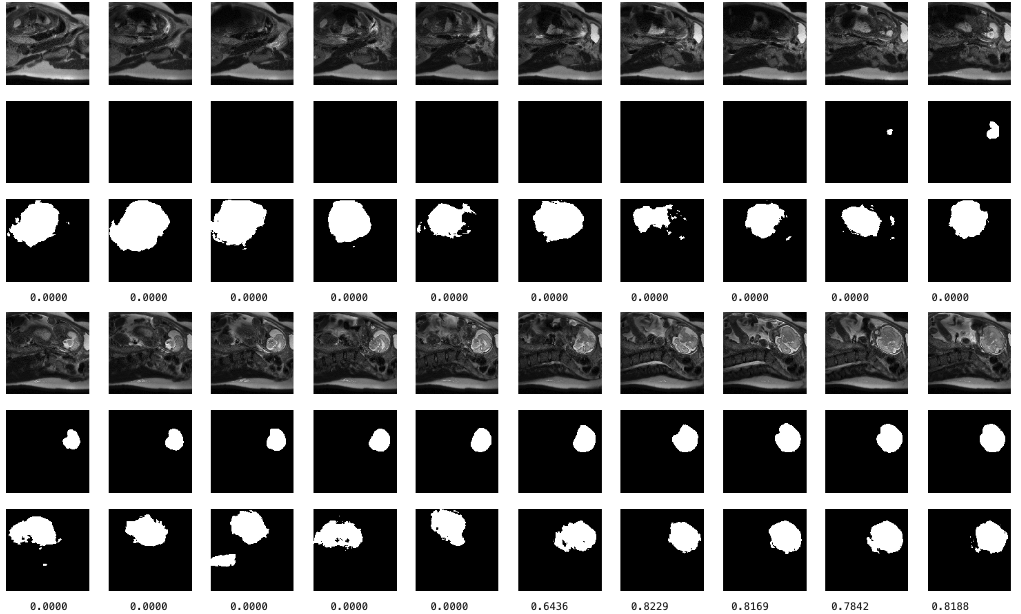 Input Slice
Ground Truth
Prediction
What Should We Do?
Tool 4: Automated Fetal Brain Extraction
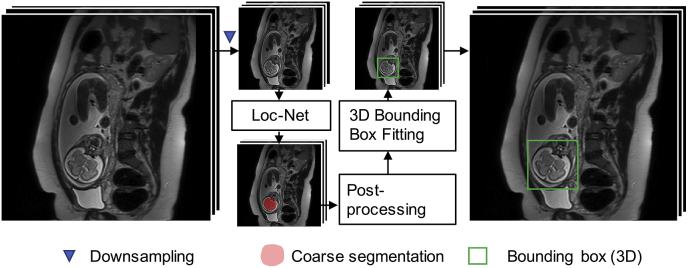 Localization
Two-step approach: Localize, then segment.
Reduce false positives before U-Net segmentation.
Segmentation
Ebner, Michael, et al. "An automated framework for localization, segmentation and super-resolution reconstruction of fetal brain MRI." NeuroImage (2020).
Tool 4: Generalization
EPI Contrast
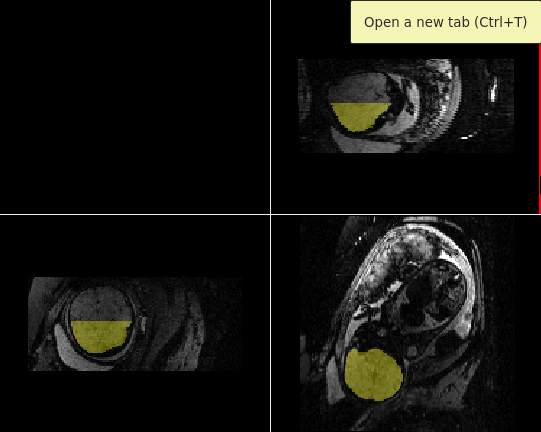 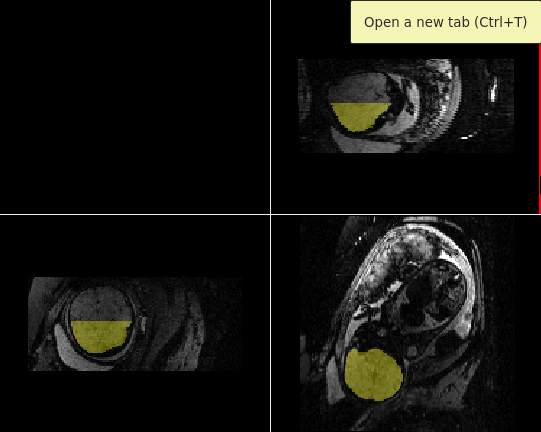 Trained on HASTE and tested on EPI contrast.
Lack of generalization
Tool 4: Synthetic Data
DL Models are Data-Hungry
 Synthetic Data Enables
 Data Augmentation
Overcoming Data Scarcity
Reducing Bias
Controlled Variability
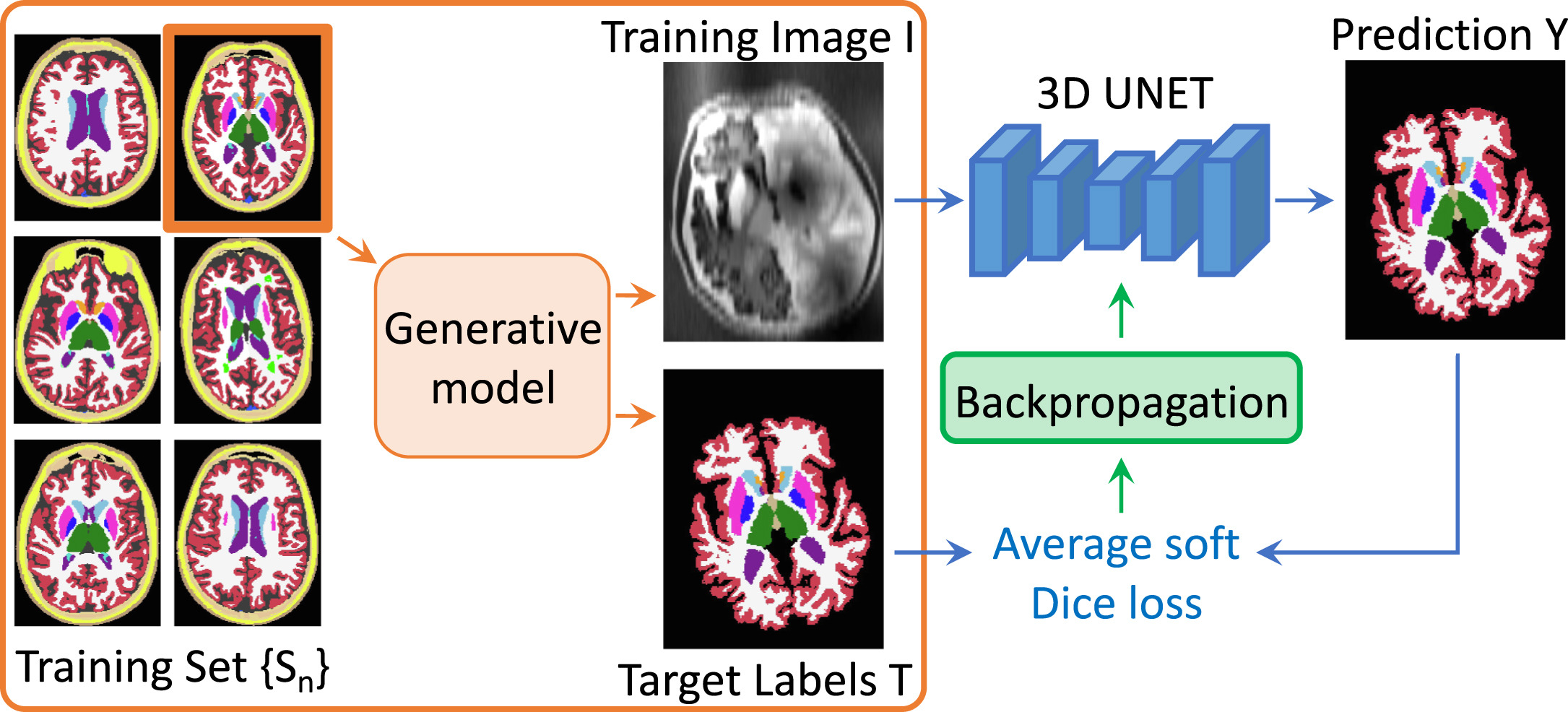 Billot, Benjamin, et al. "SynthSeg: Segmentation of brain MRI scans of any contrast and resolution without retraining." Medical image analysis 86 (2023): 102789.
Tool 4: Synthetic Data for Fetal Images
Axis 1
Axis 2
Axis 0
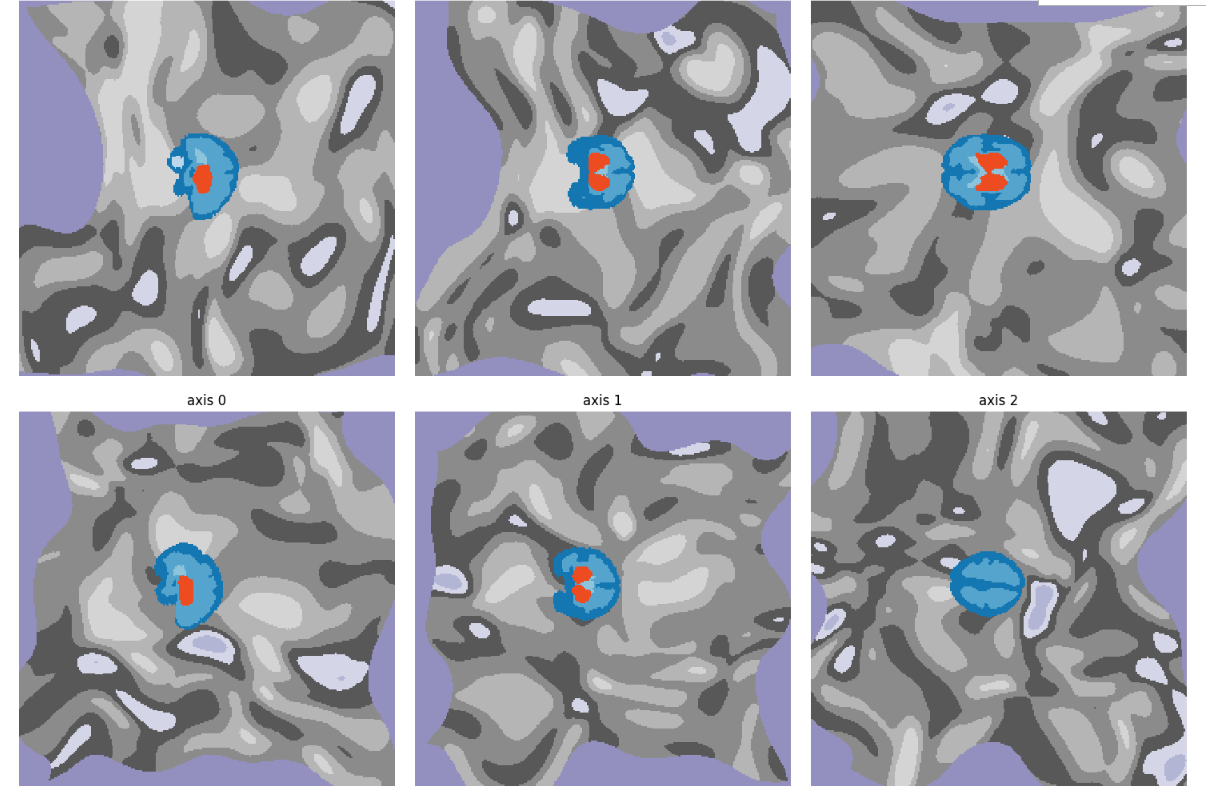 40 Manually Labeled Fetal Brain Scans
Augmented with Random Shapes
Generate Unlimited Training Images
Label Maps
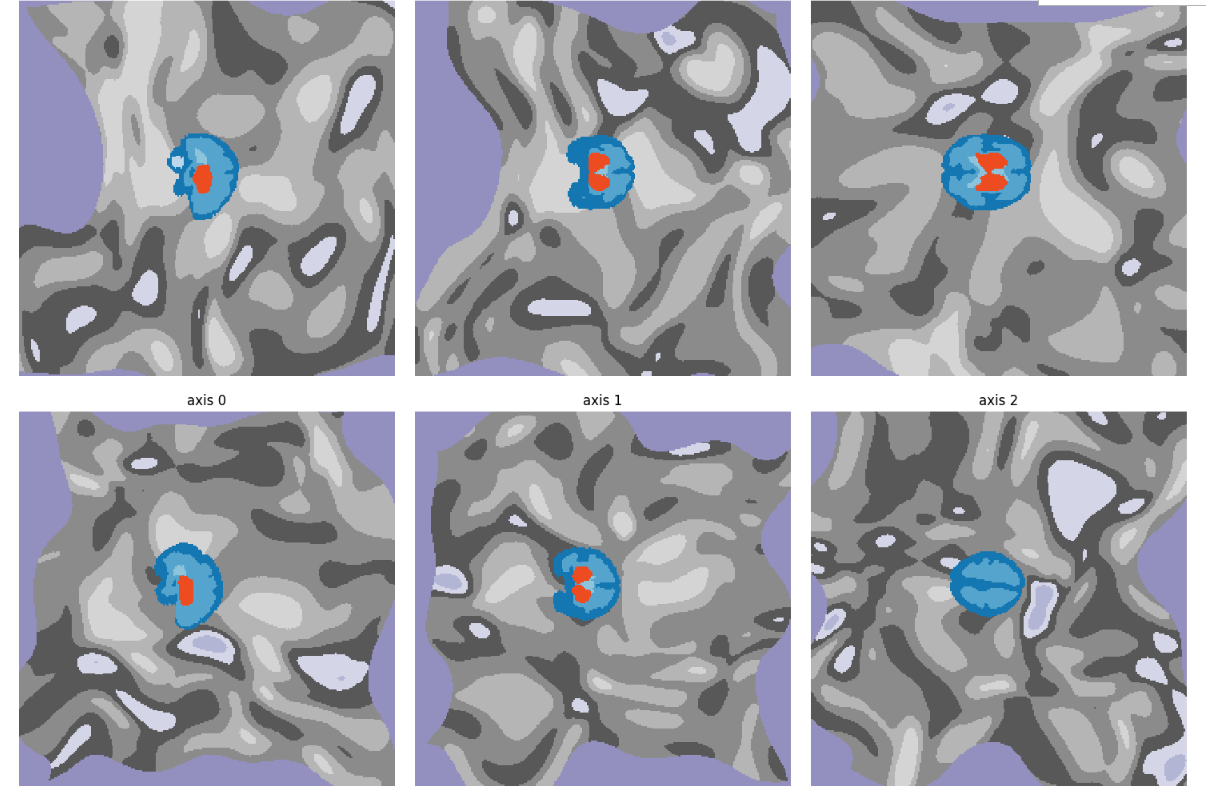 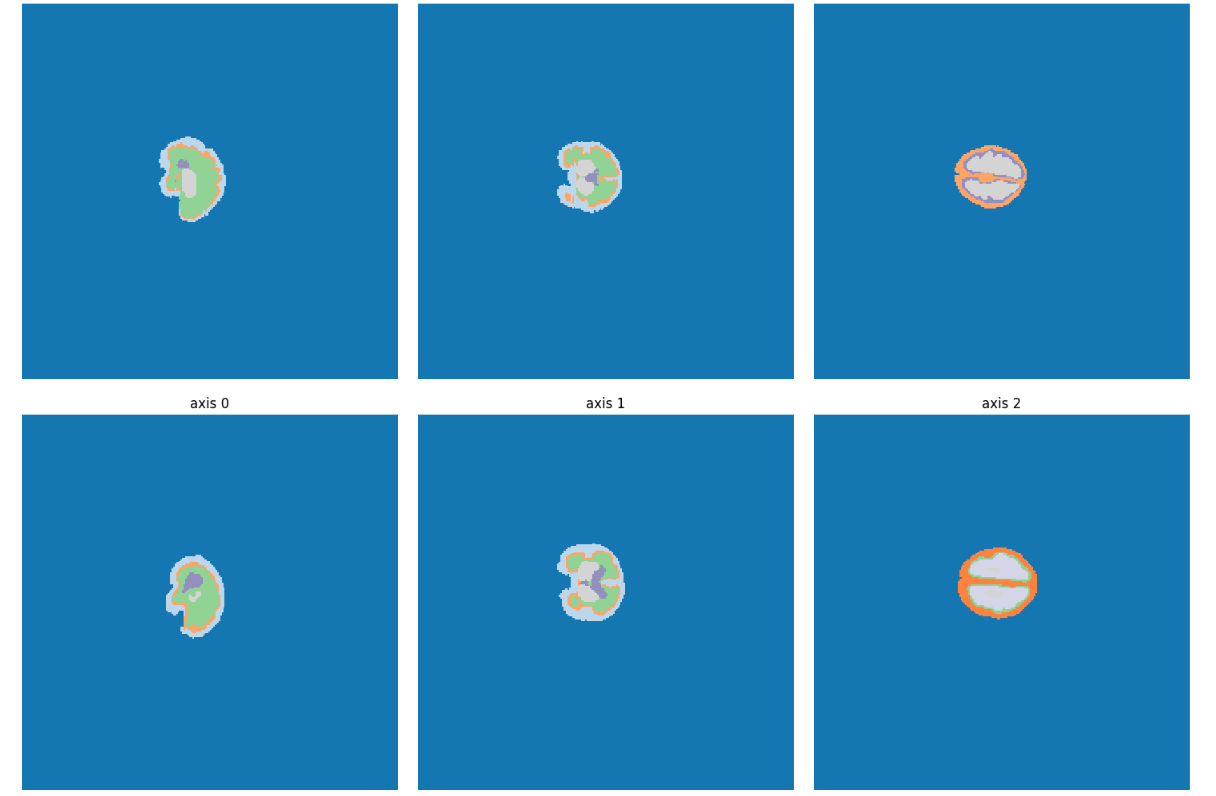 Tool 4: Examples of Synthetic Images
Axis 2
Axis 1
Axis 0
Axis 2
Axis 1
Axis 0
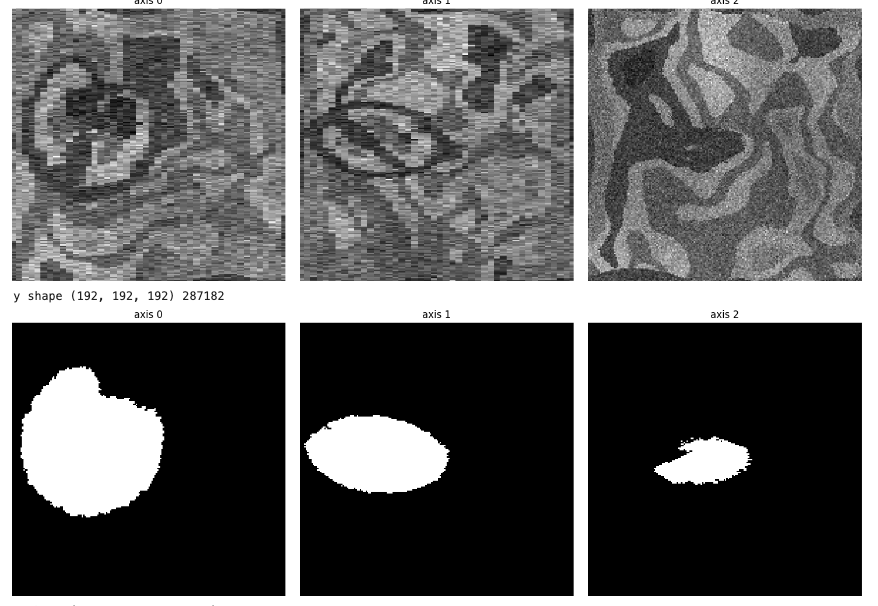 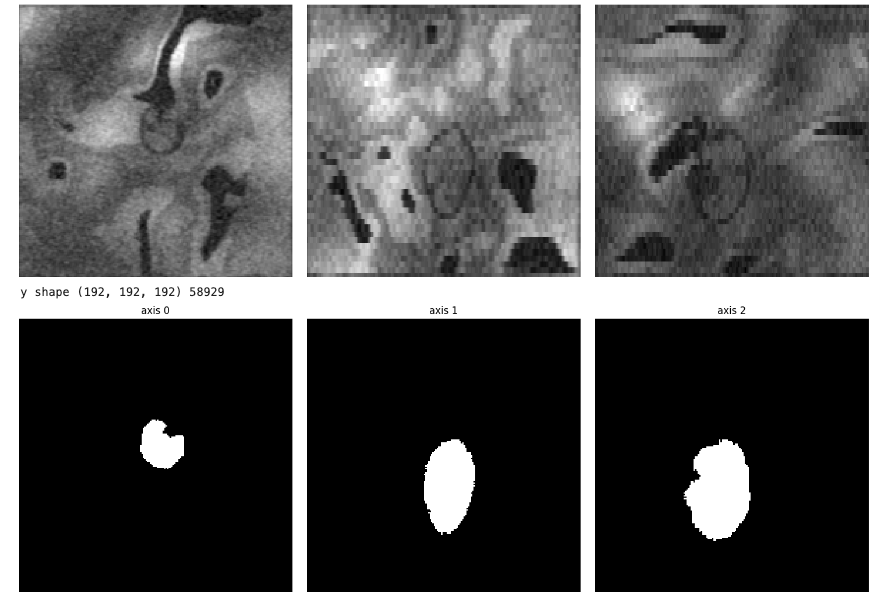 40 Manually Labeled Fetal Brain Scans
Augmented with Random Shapes
Generate Unlimited Training Images
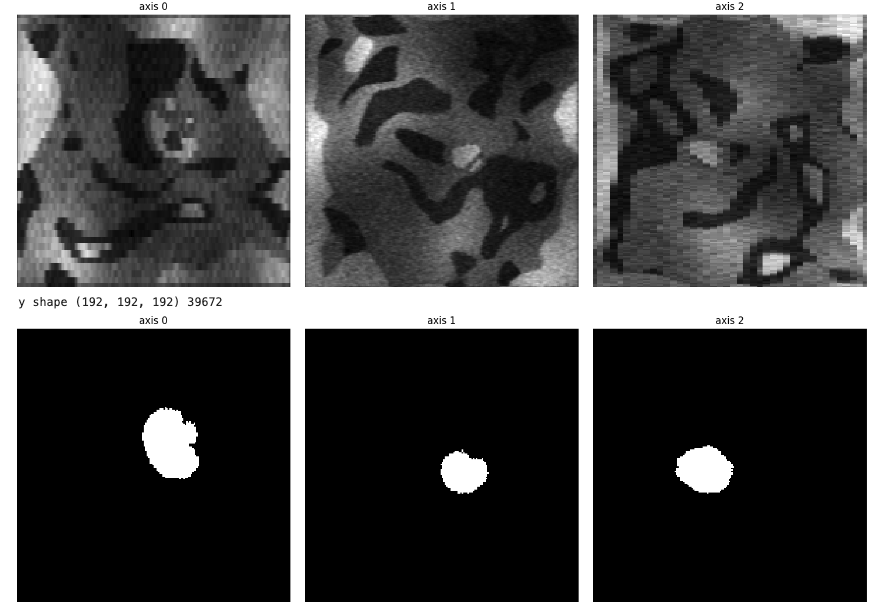 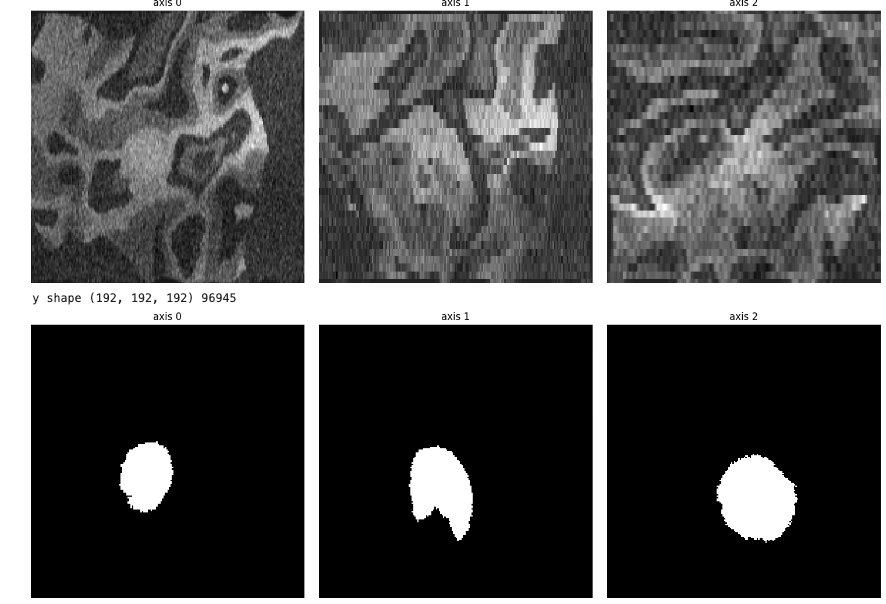 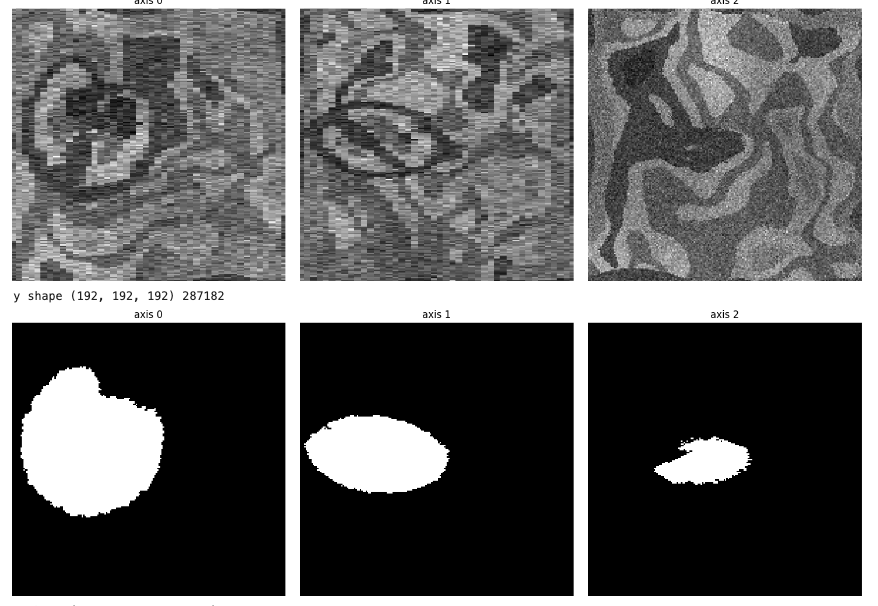 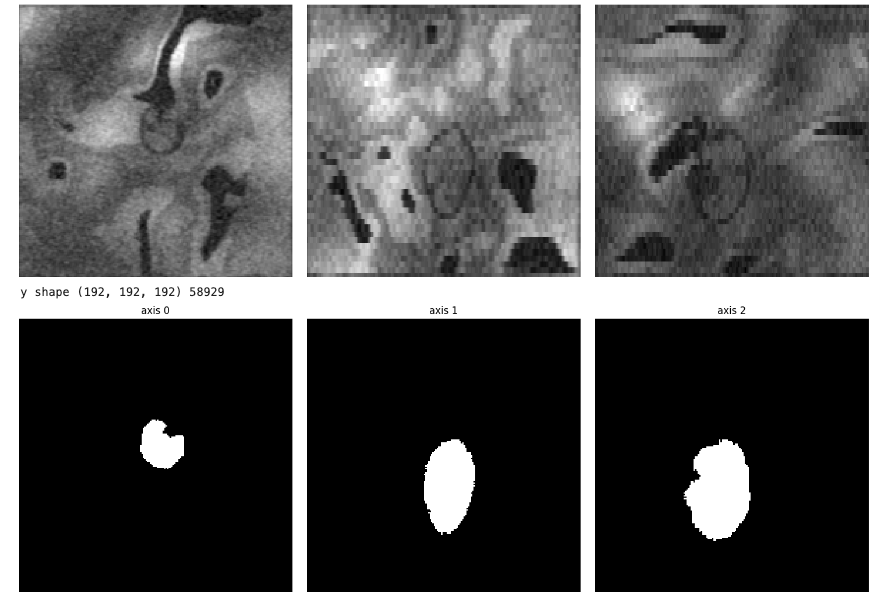 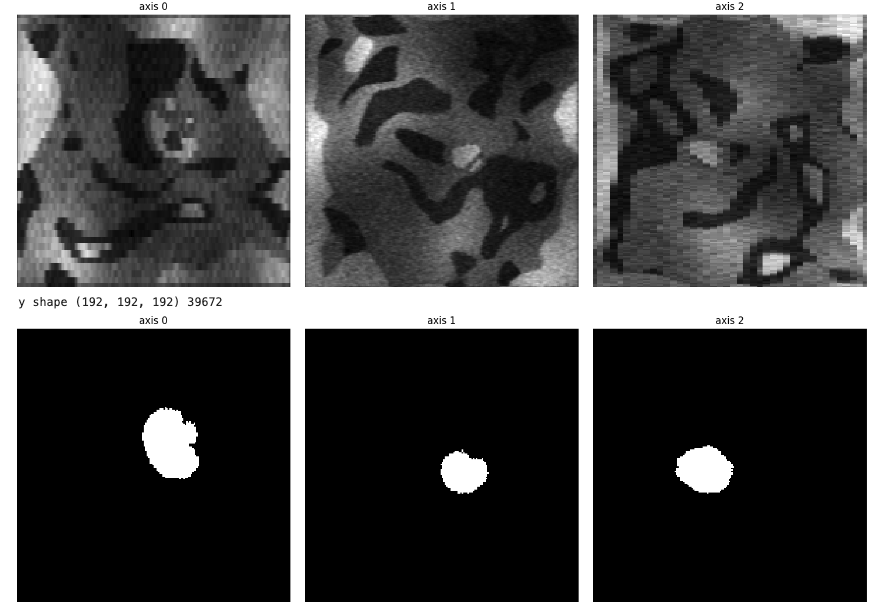 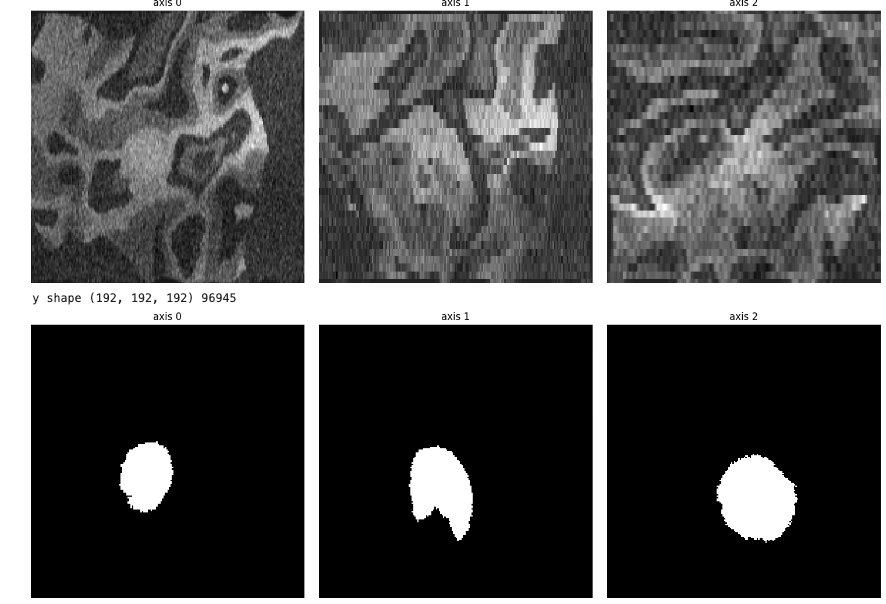 Tool 4: High False Positive Rates
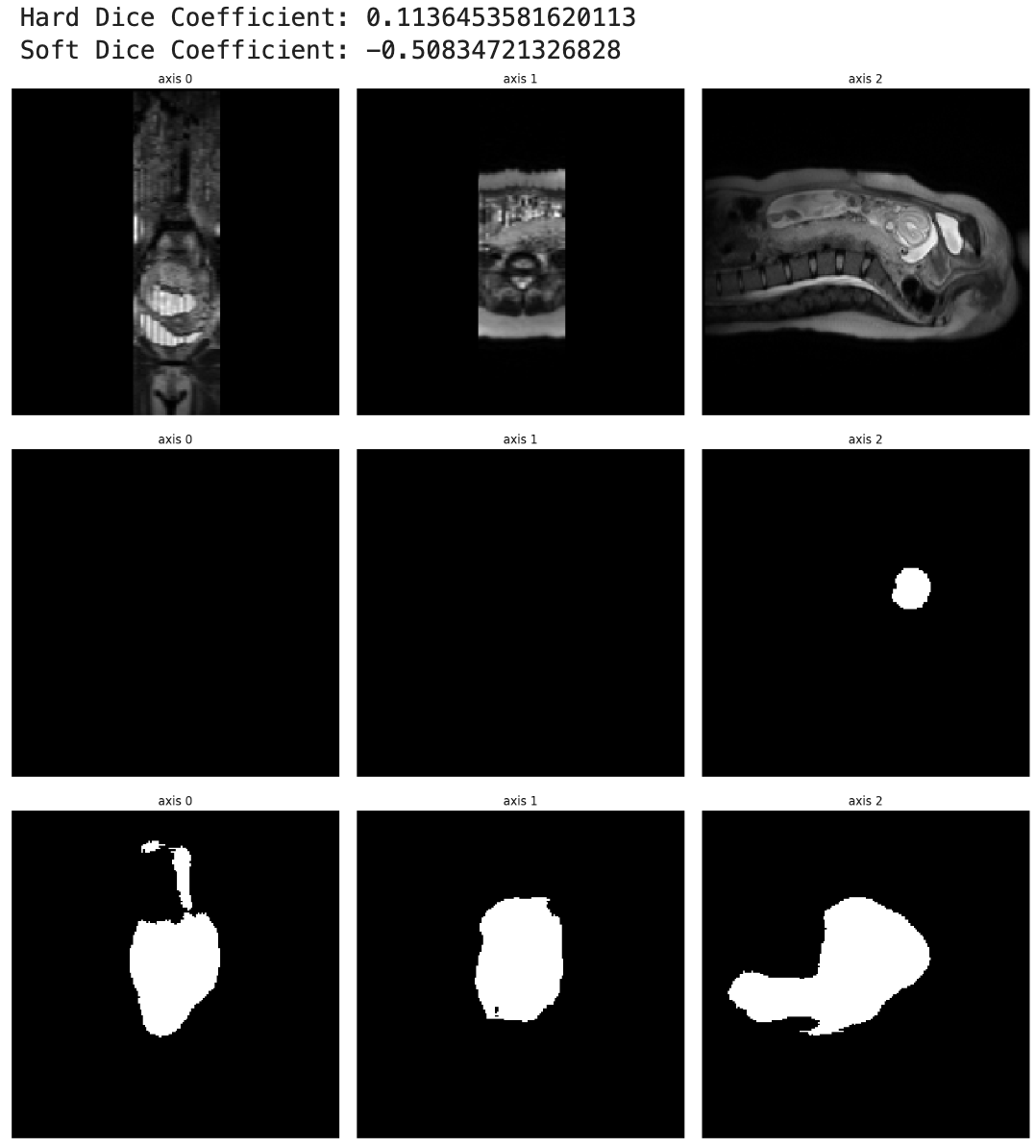 Axis 1
Axis 2
Axis 0
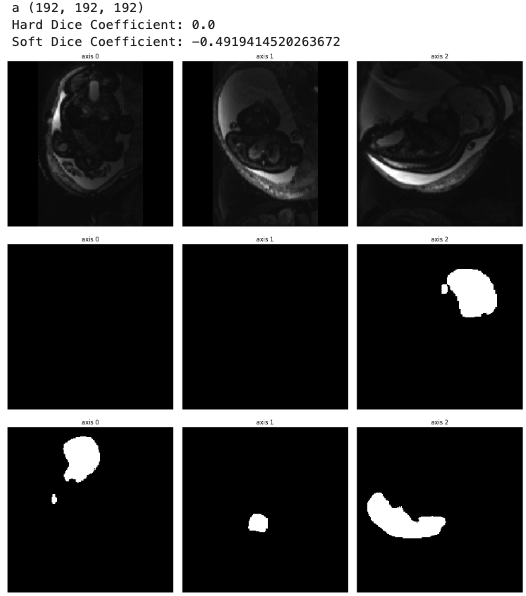 High False Positive Rates!
Don’t Generalize
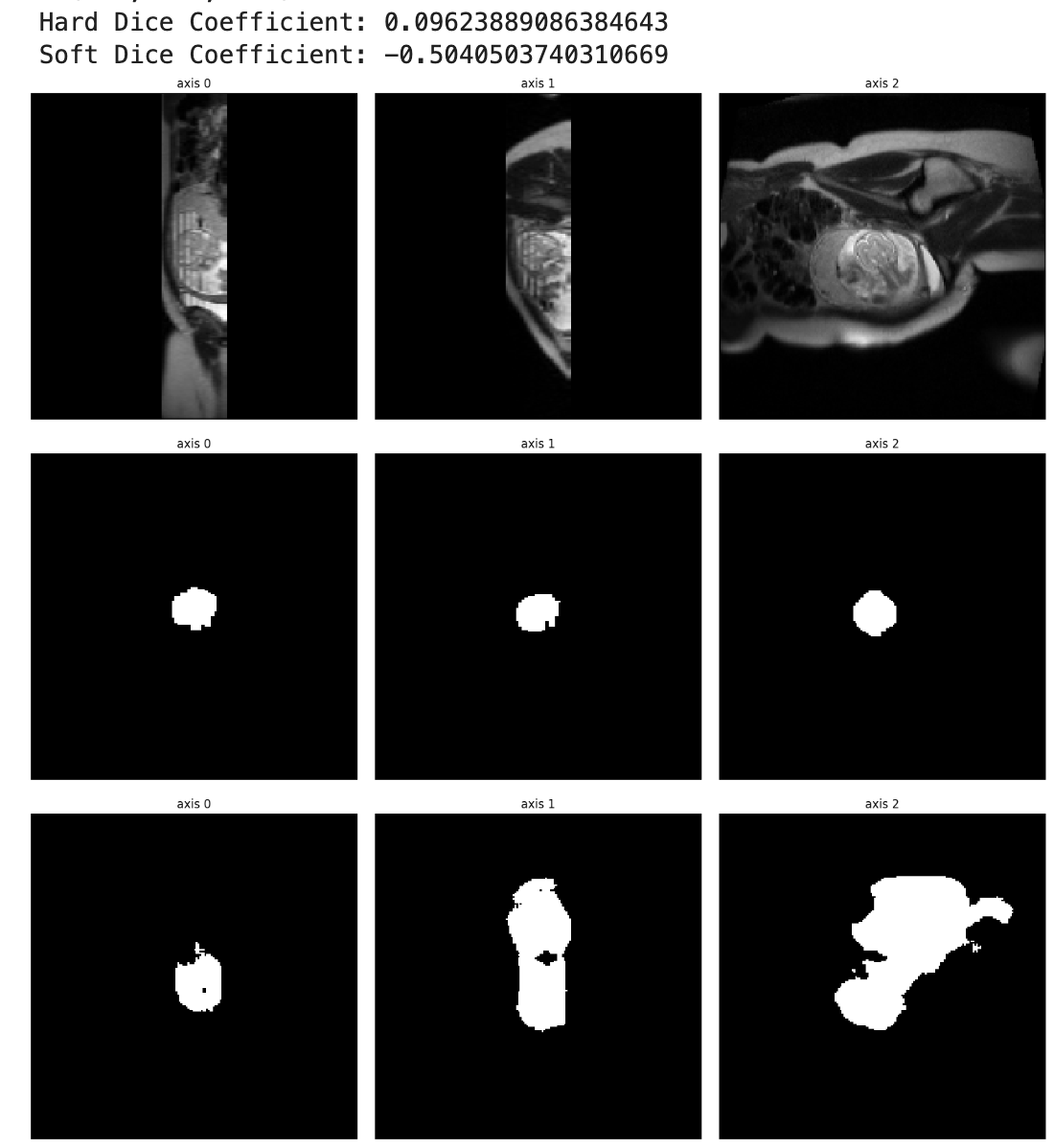 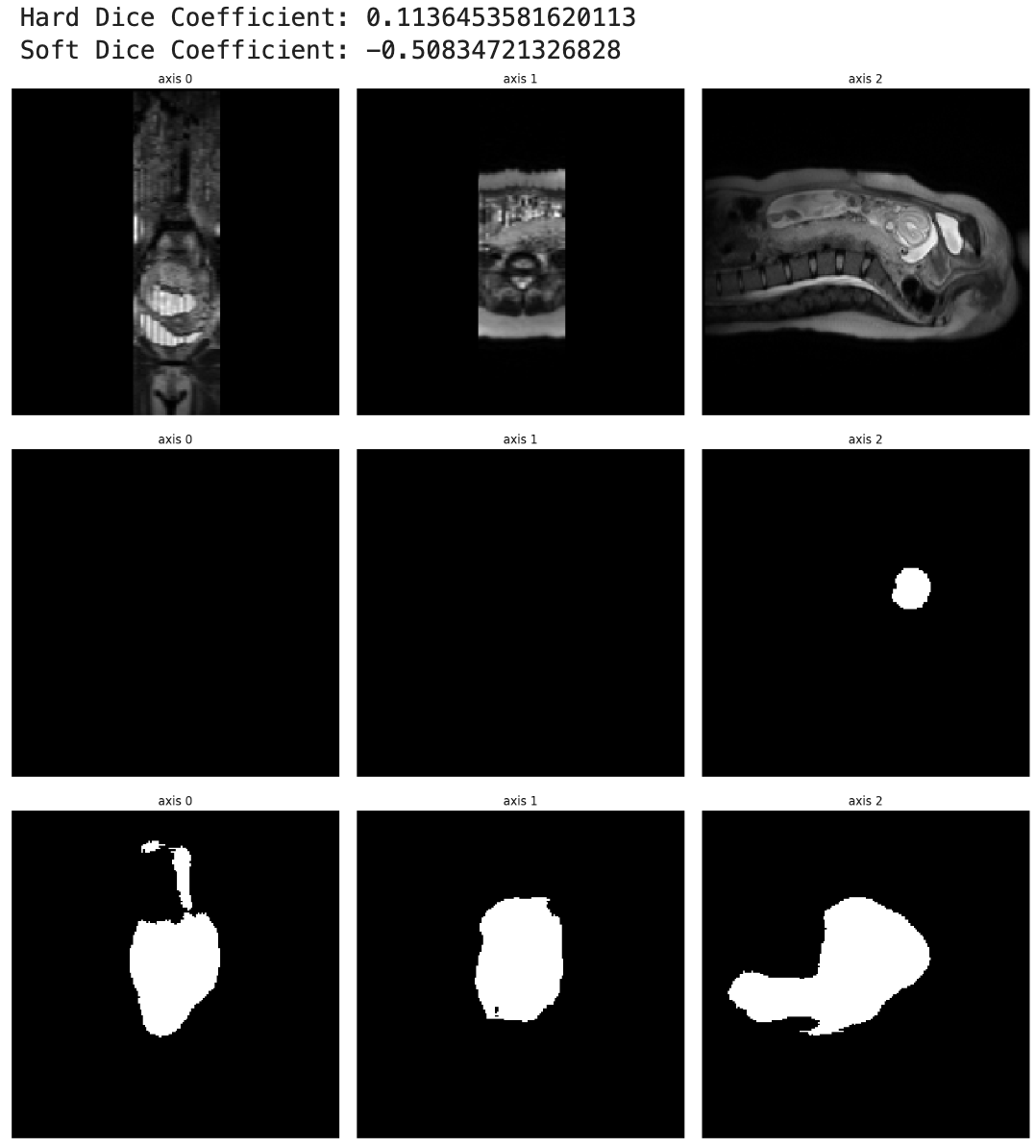 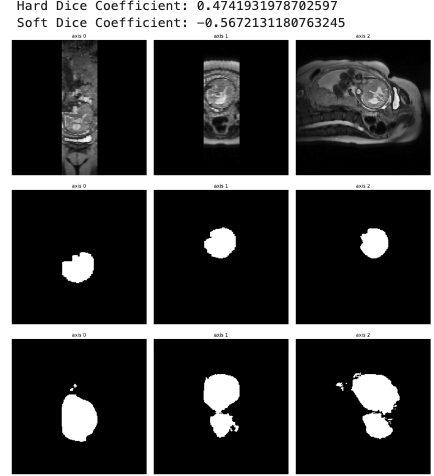 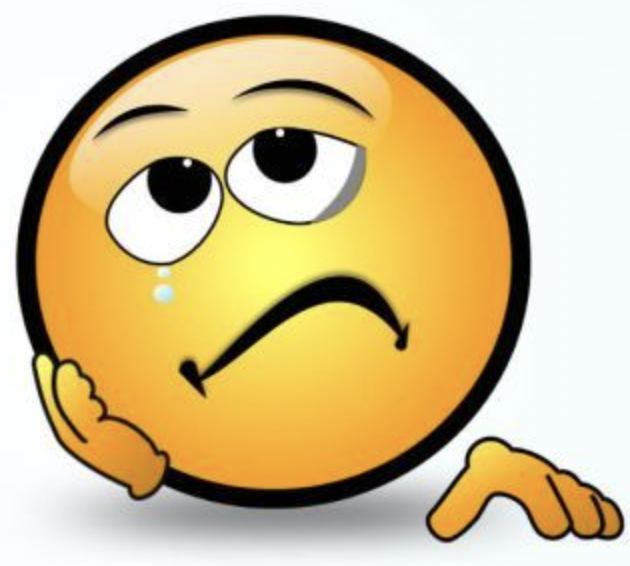 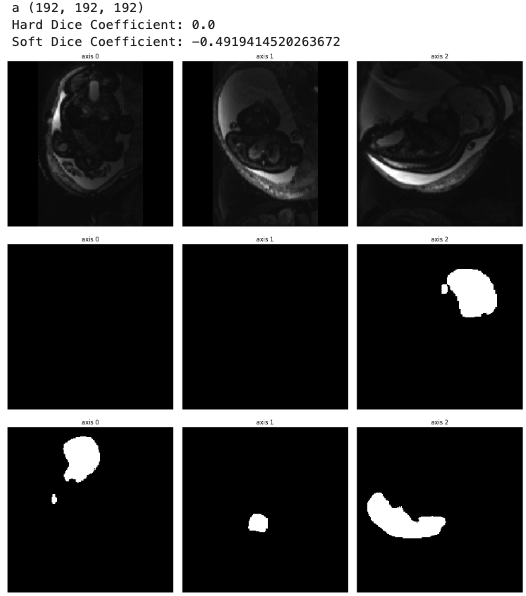 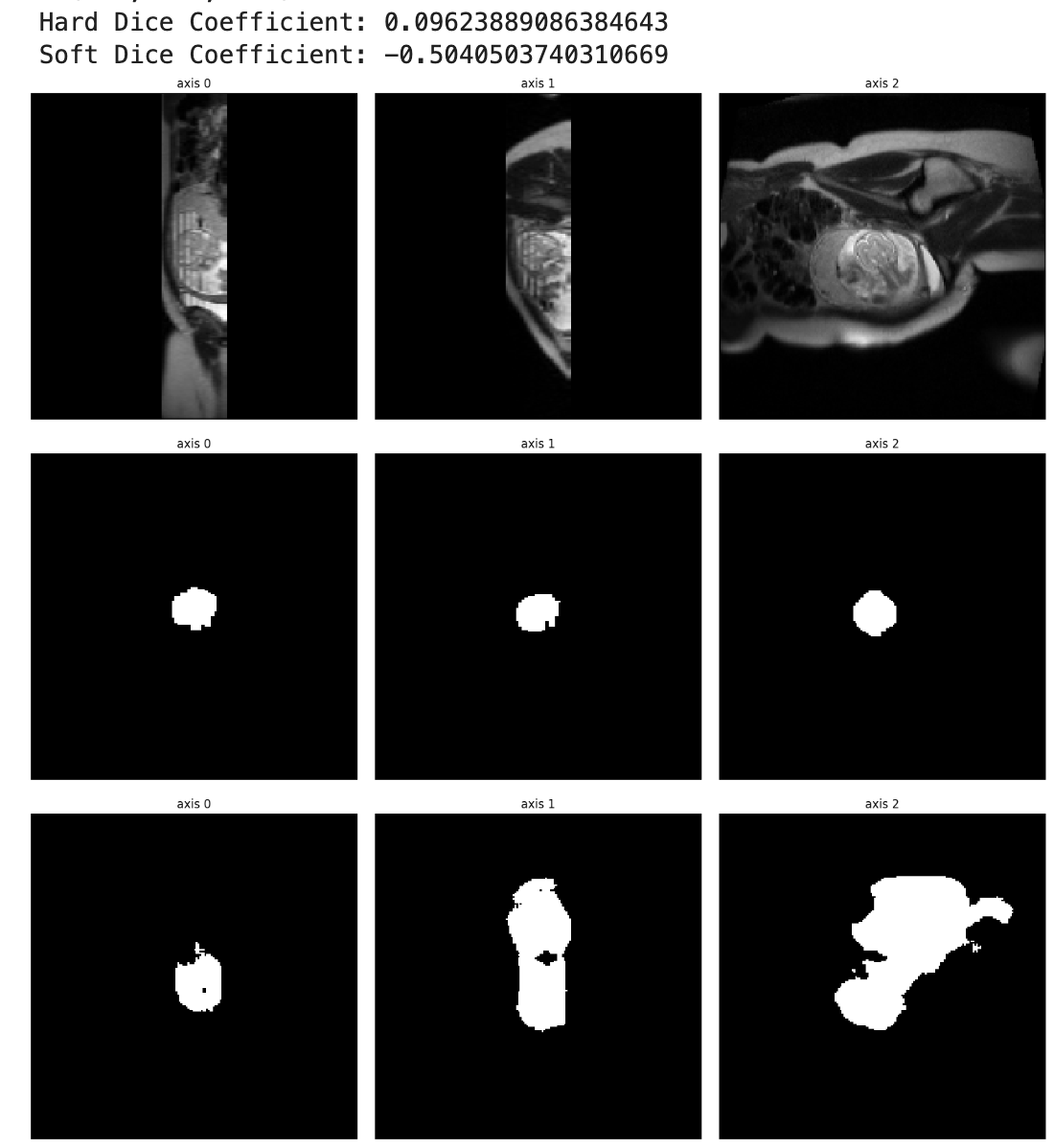 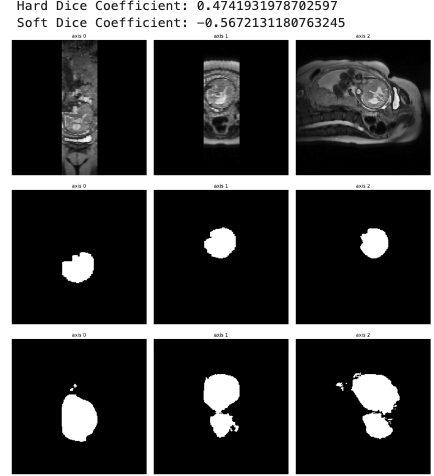 Should We Try Different Backgrounds?
Tool 4: Complex Backgrounds
Axis 1
Axis 2
Axis 0
Axis 1
Axis 2
Axis 0
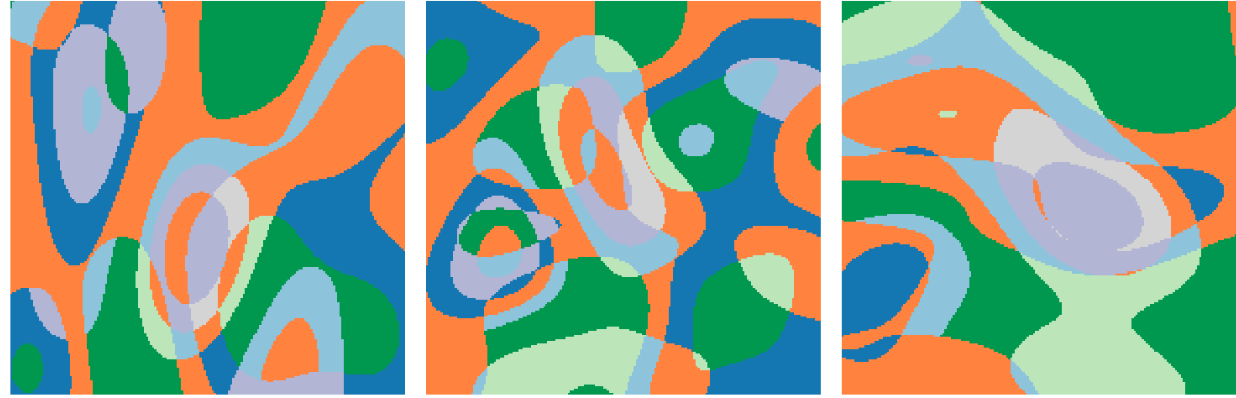 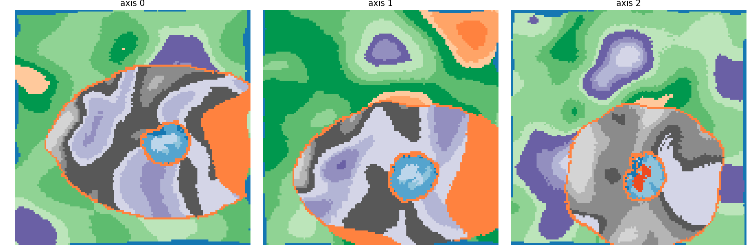 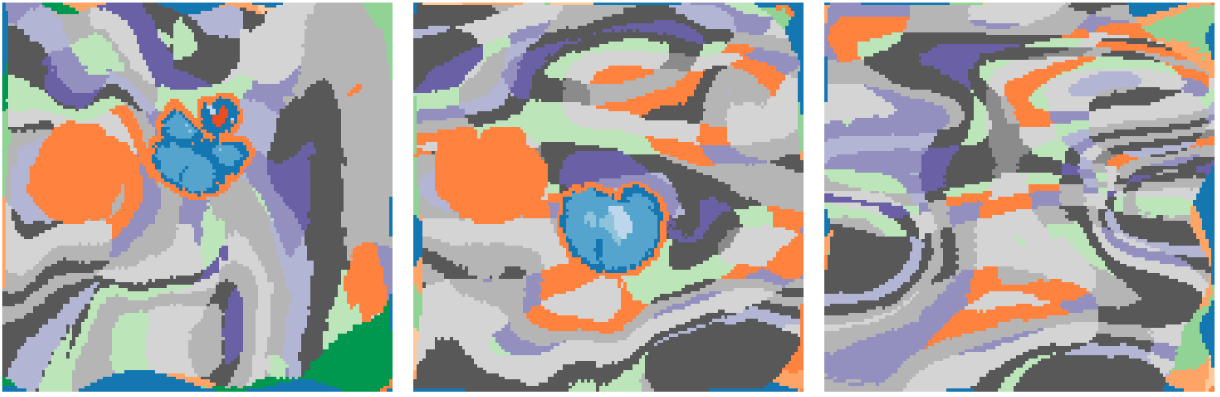 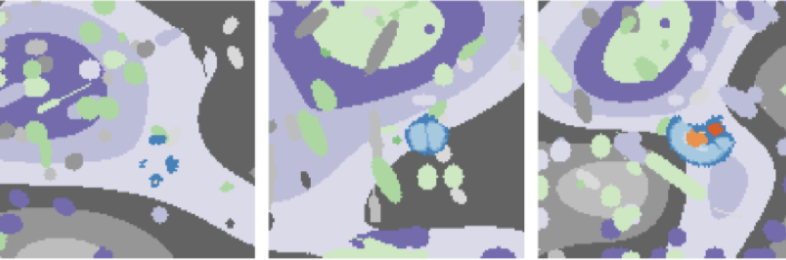 Tool 4: Bias-Variance Tradeoff
Challenging Training Doesn't Always Improve Generalization
Balance the Bias-Variance Tradeoff
Reduce False Positives During Testing!
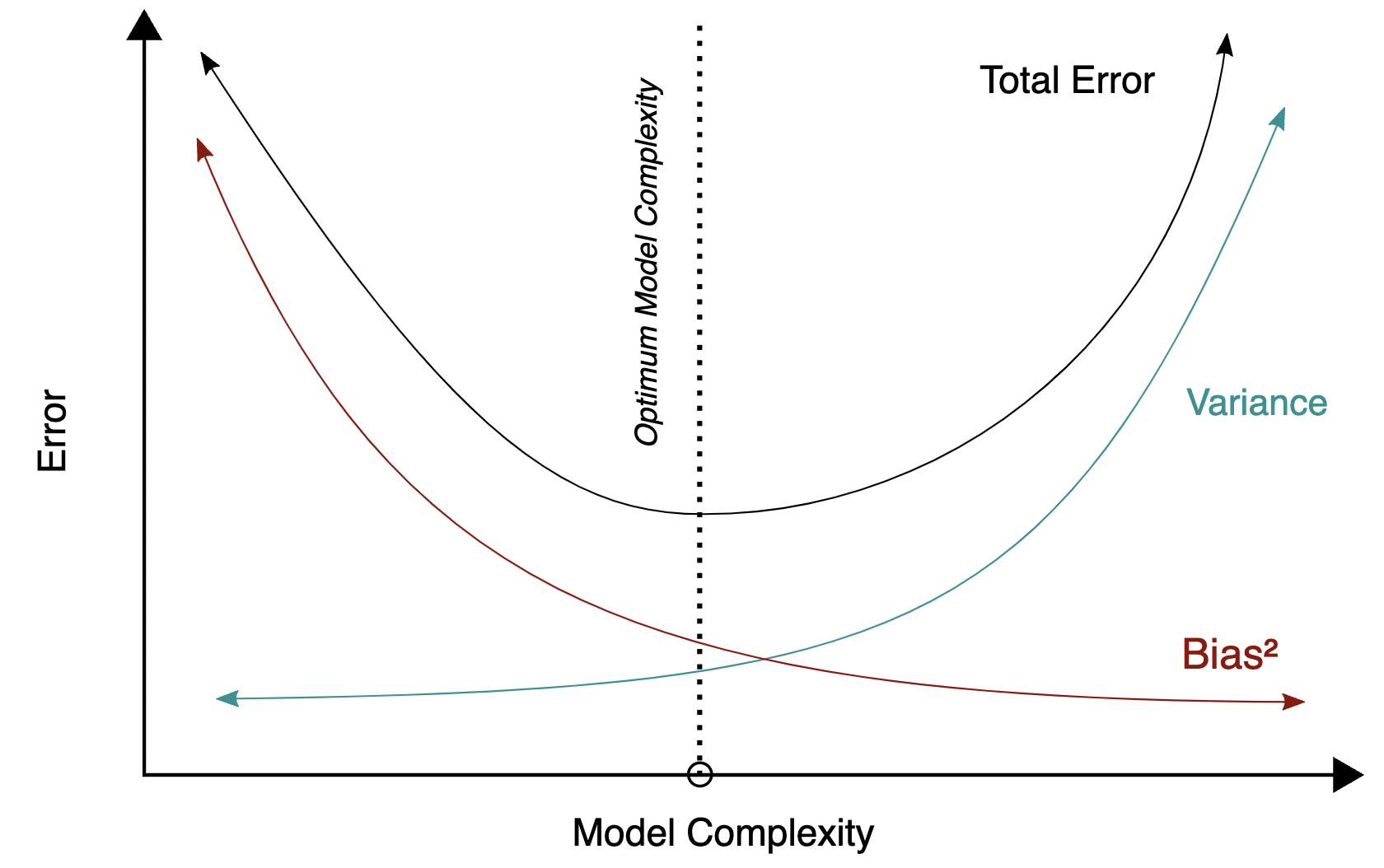 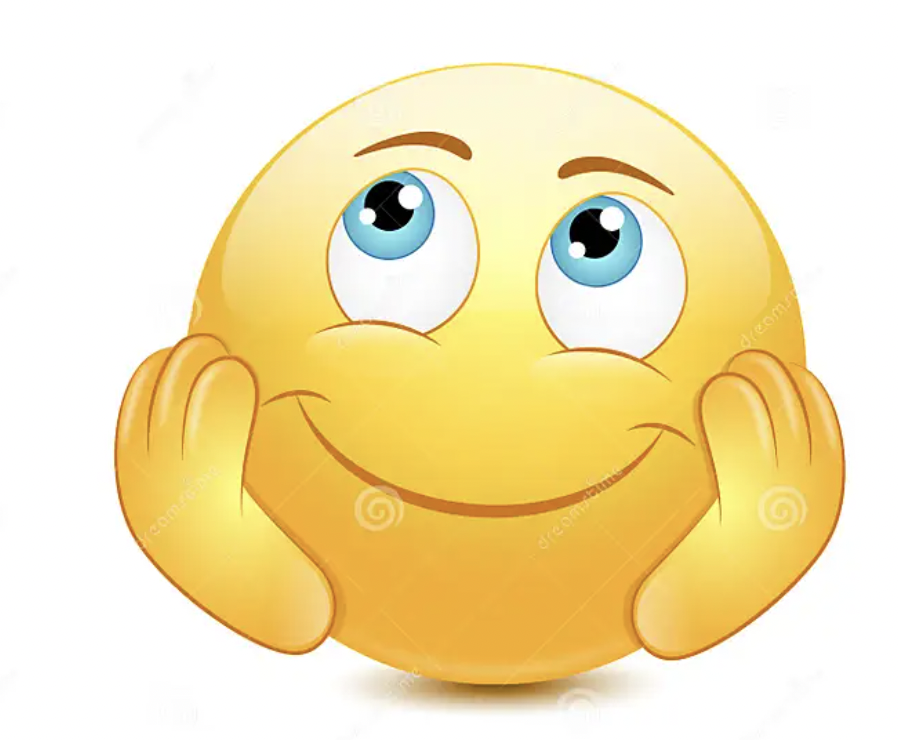 Tool 4: Sliding Window
A
A
Classical sliding windows were used for detection tasks like face or abnormality detection.
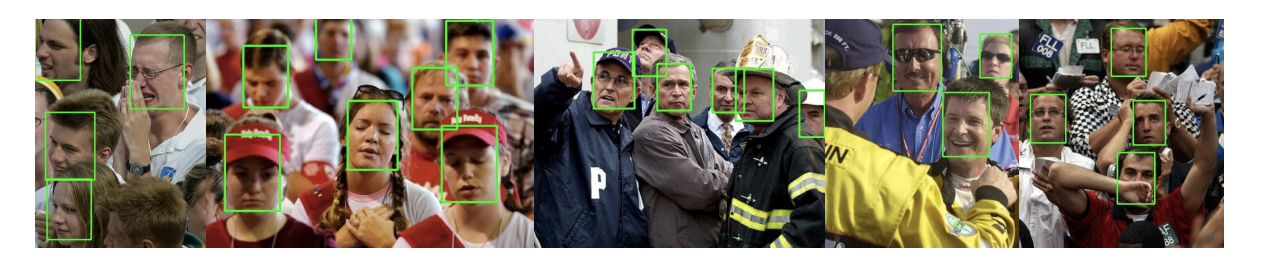 Li, Haoxiang, et al. "A convolutional neural network cascade for face detection." Proceedings of the IEEE conference on computer vision and pattern recognition. 2015.
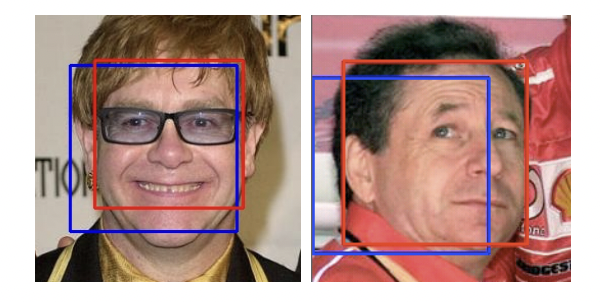 Tool 4: Sliding Window
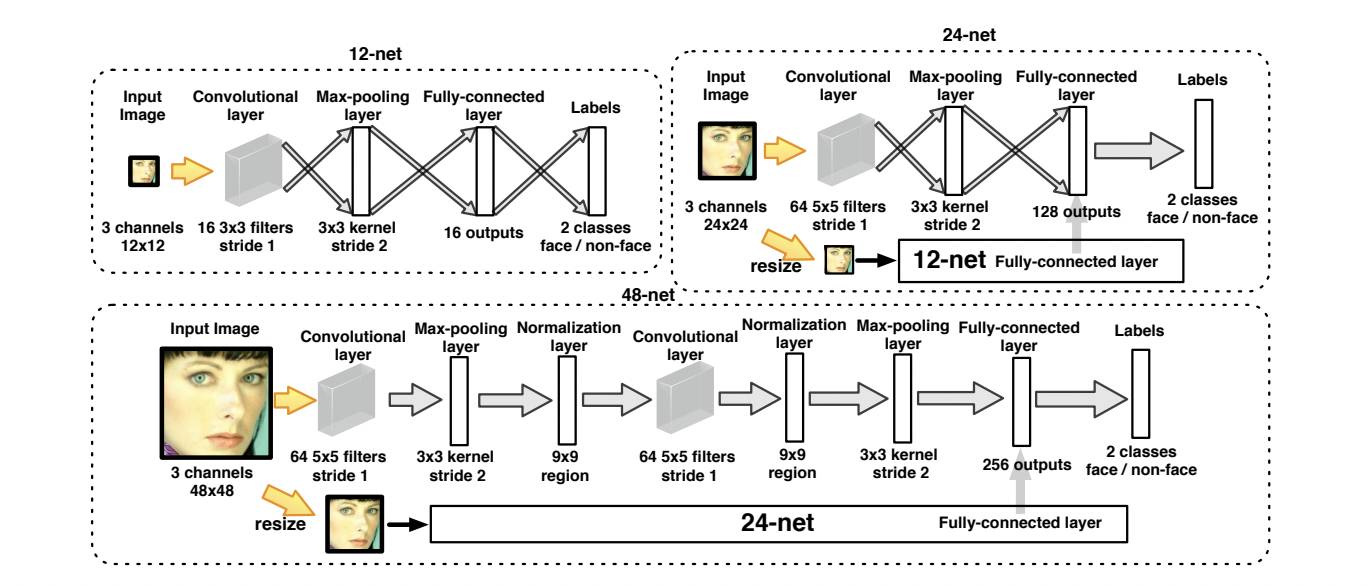 Li, Haoxiang, et al. "A convolutional neural network cascade for face detection." Proceedings of the IEEE conference on computer vision and pattern recognition. 2015.
Tool 4: Sliding Window
A
A
Classical sliding windows were used for detection tasks like face or abnormality detection.
In our method, we apply voxel-wise segmentation.
This generates probability maps or weighted masks.
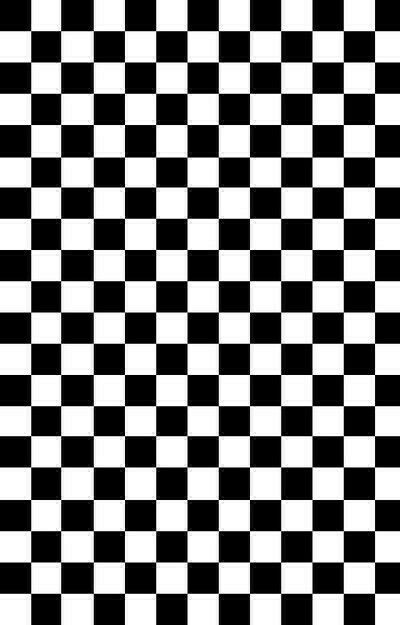 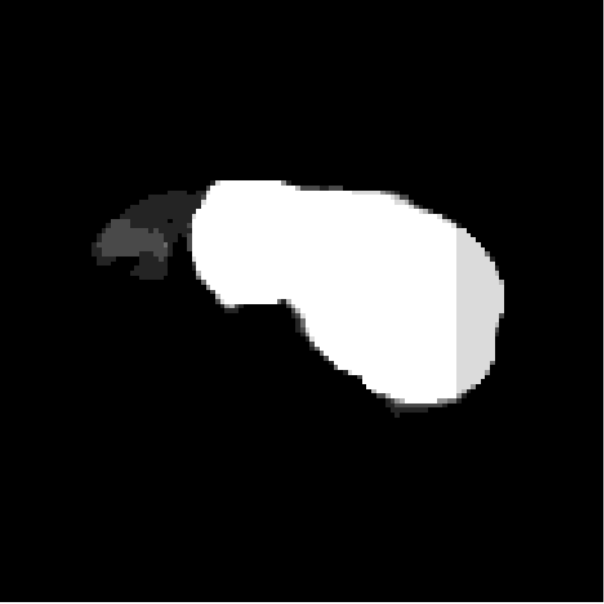 Weighted Mask
Tool 4: Breadth-First Search (BFS) and Deep Focused Sliding Windows (DFS)
Train four U-Nets for different window sizes
Include partial and absent brains in training data
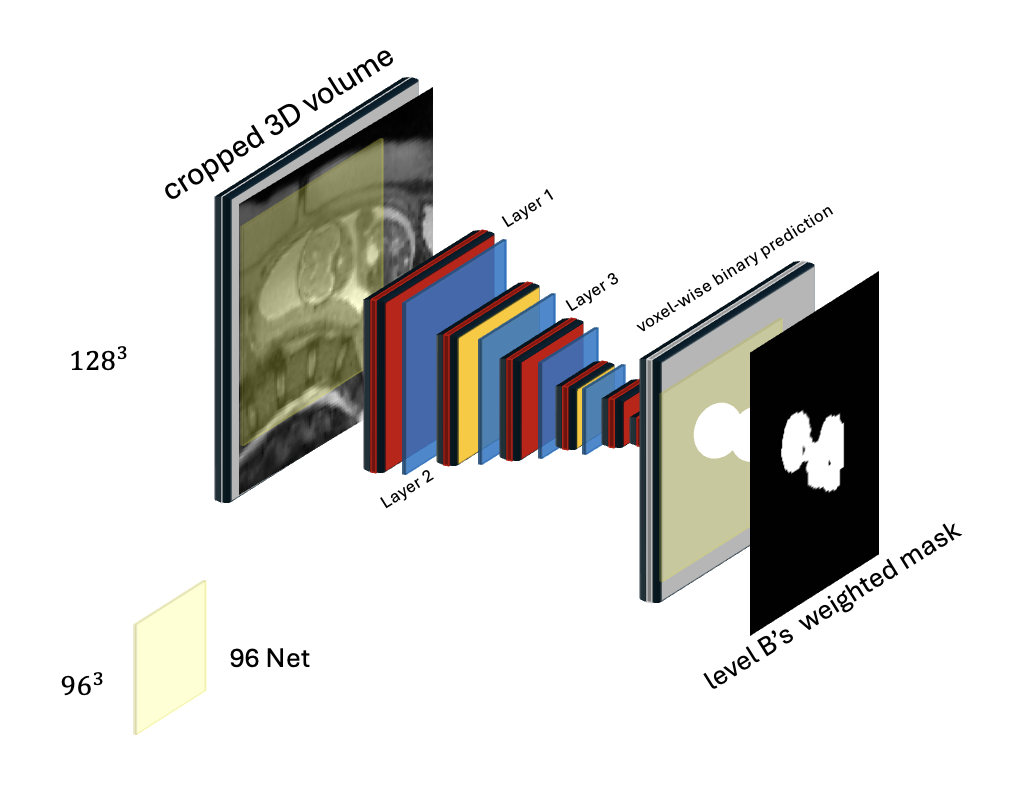 A
B
C
D
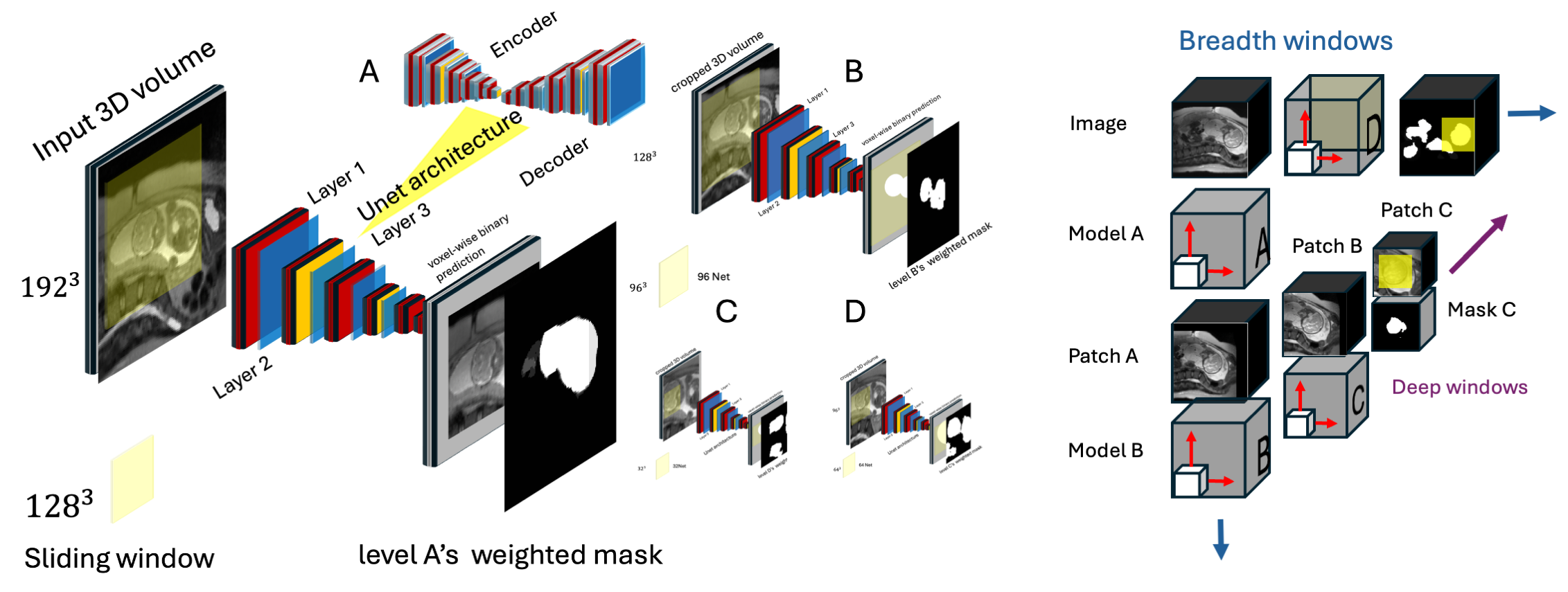 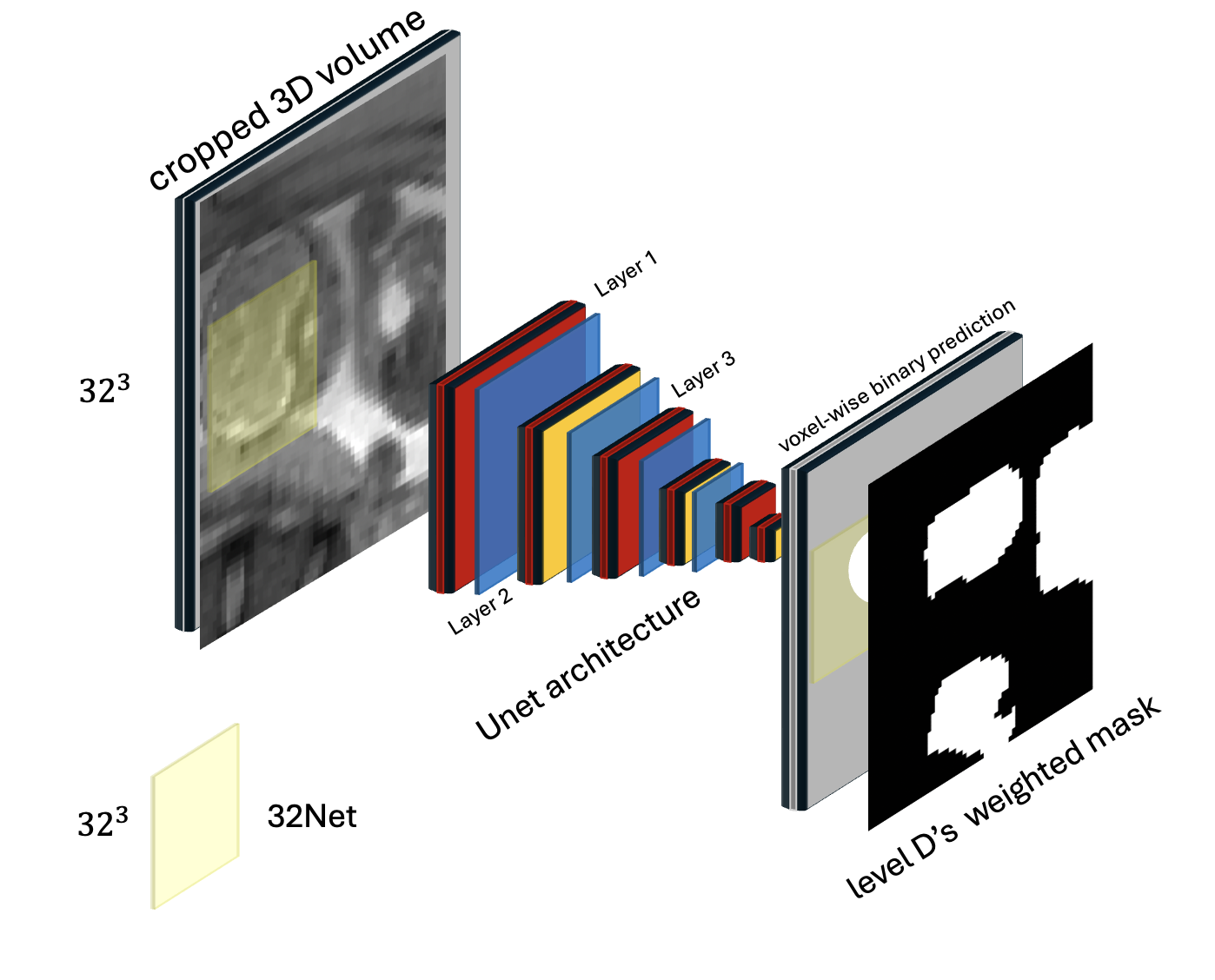 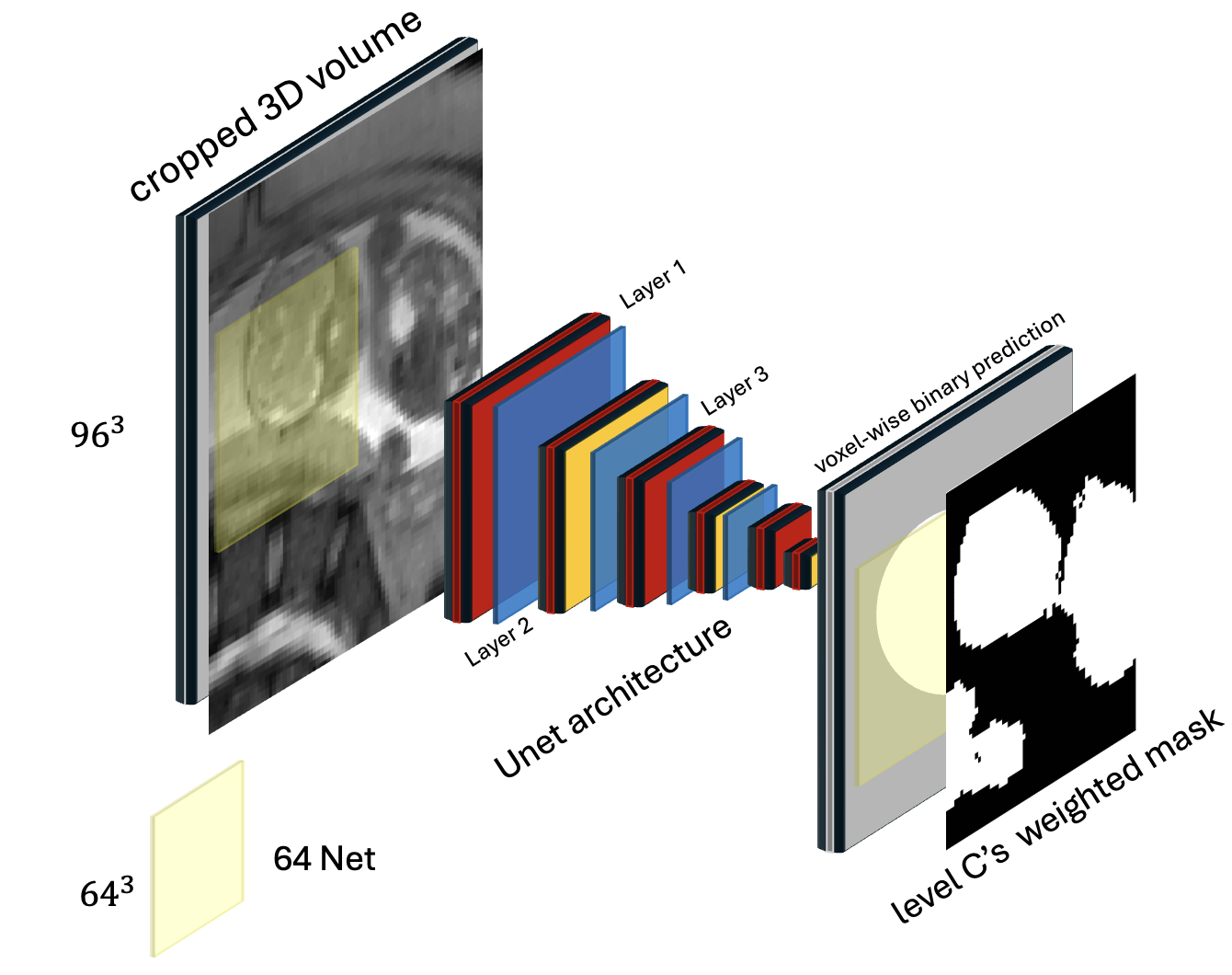 Sliding window
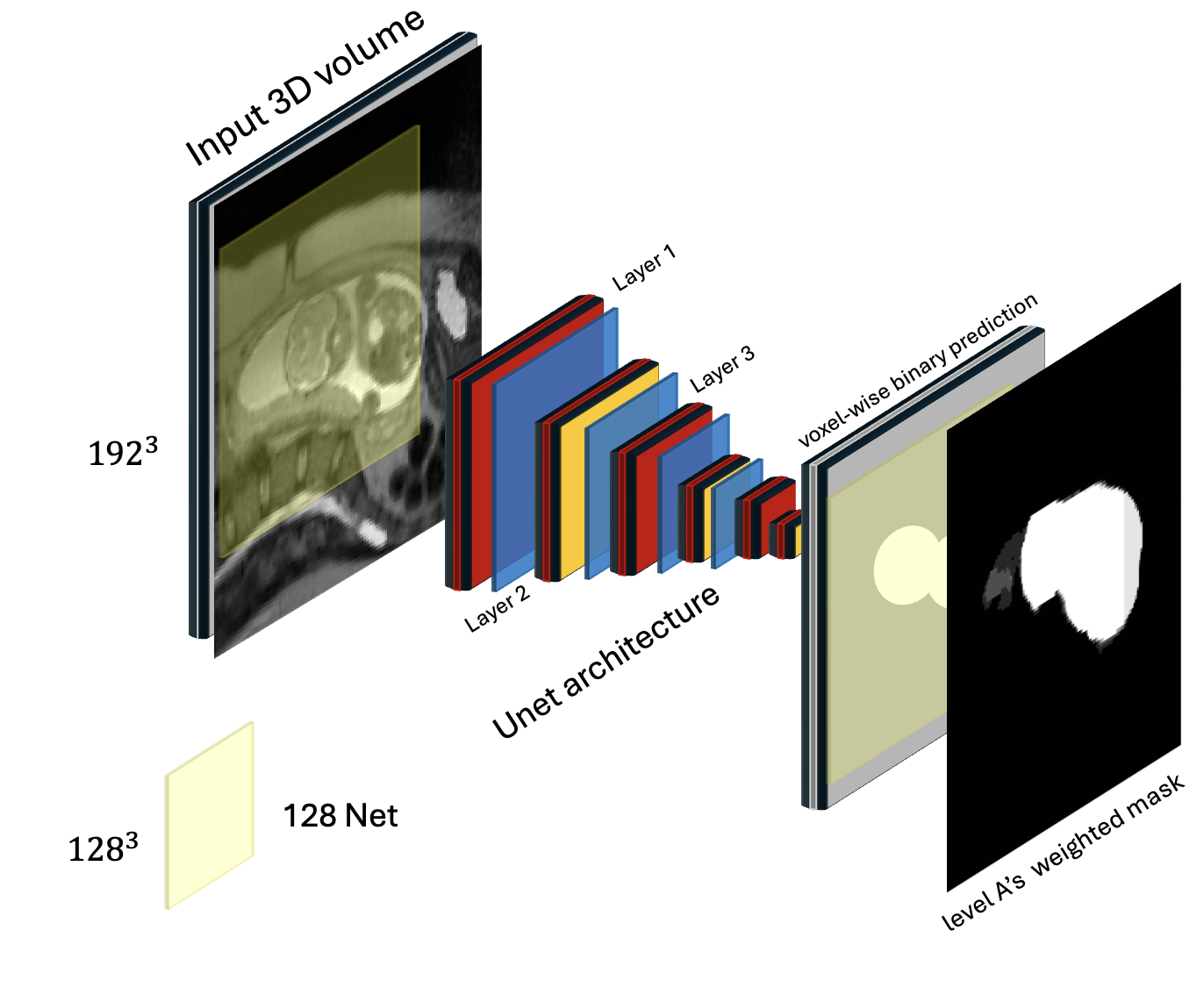 weighted mask
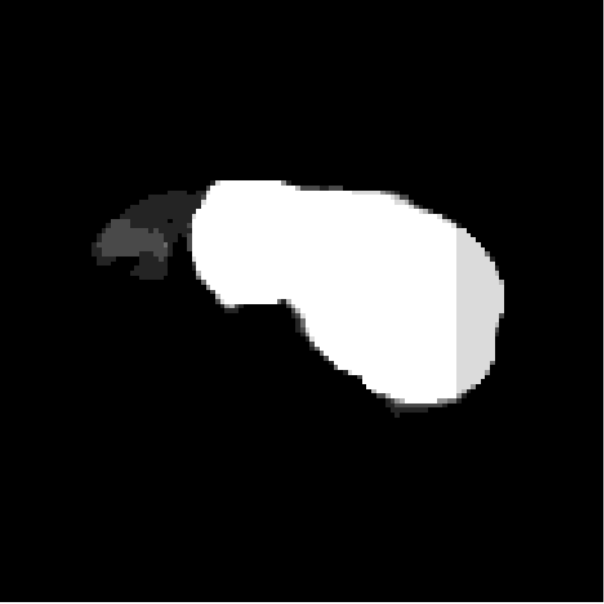 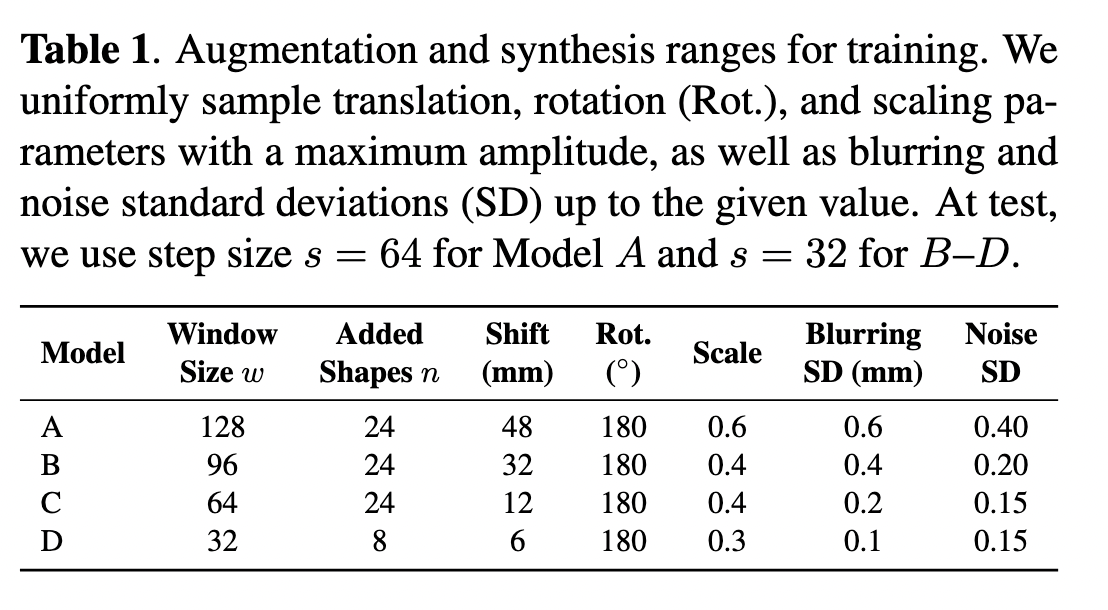 Synthesis Ranges
We use 40 manually labeled fetal brain maps from FeTA 2021.
We select appropriate synthetic parameters for each model.
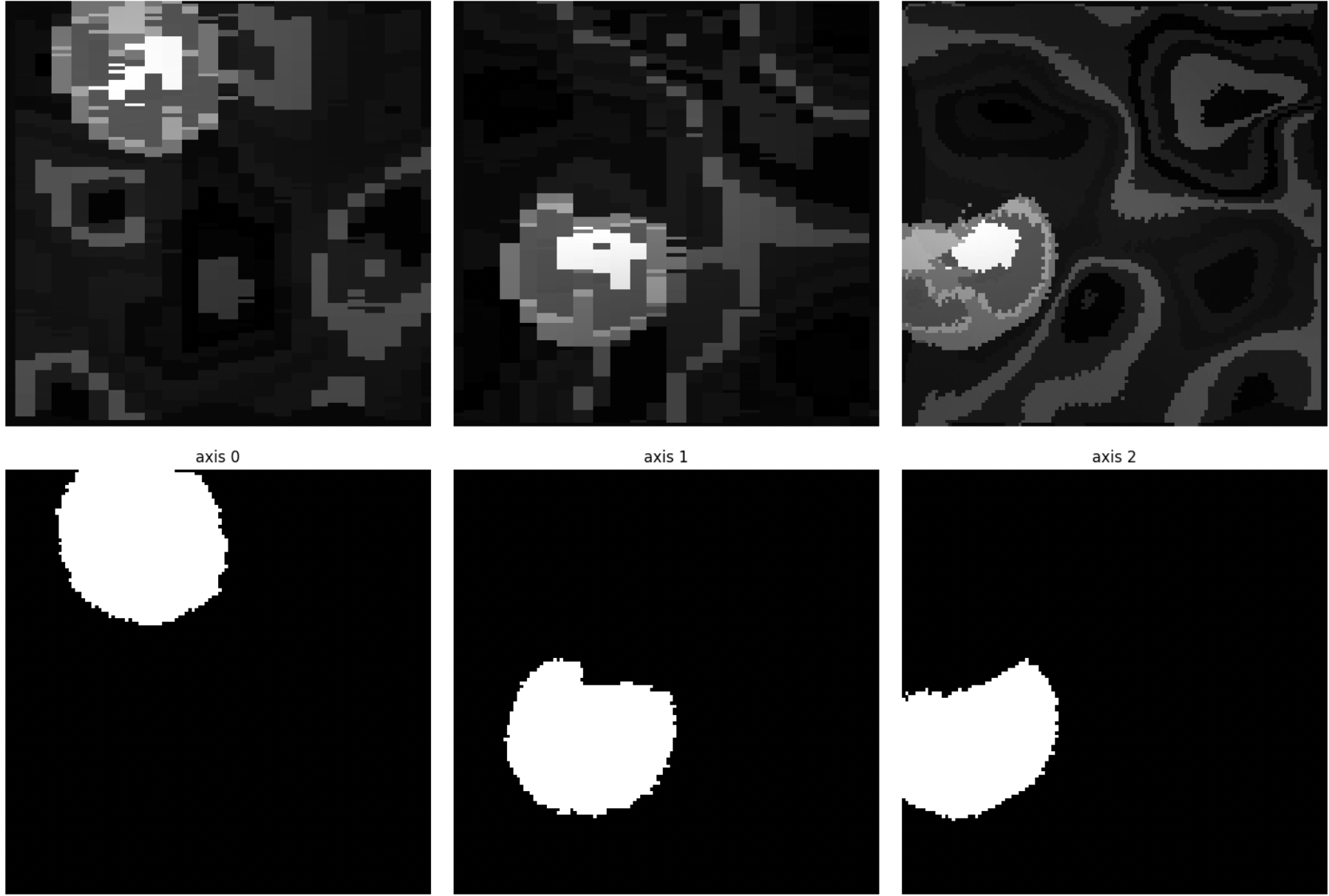 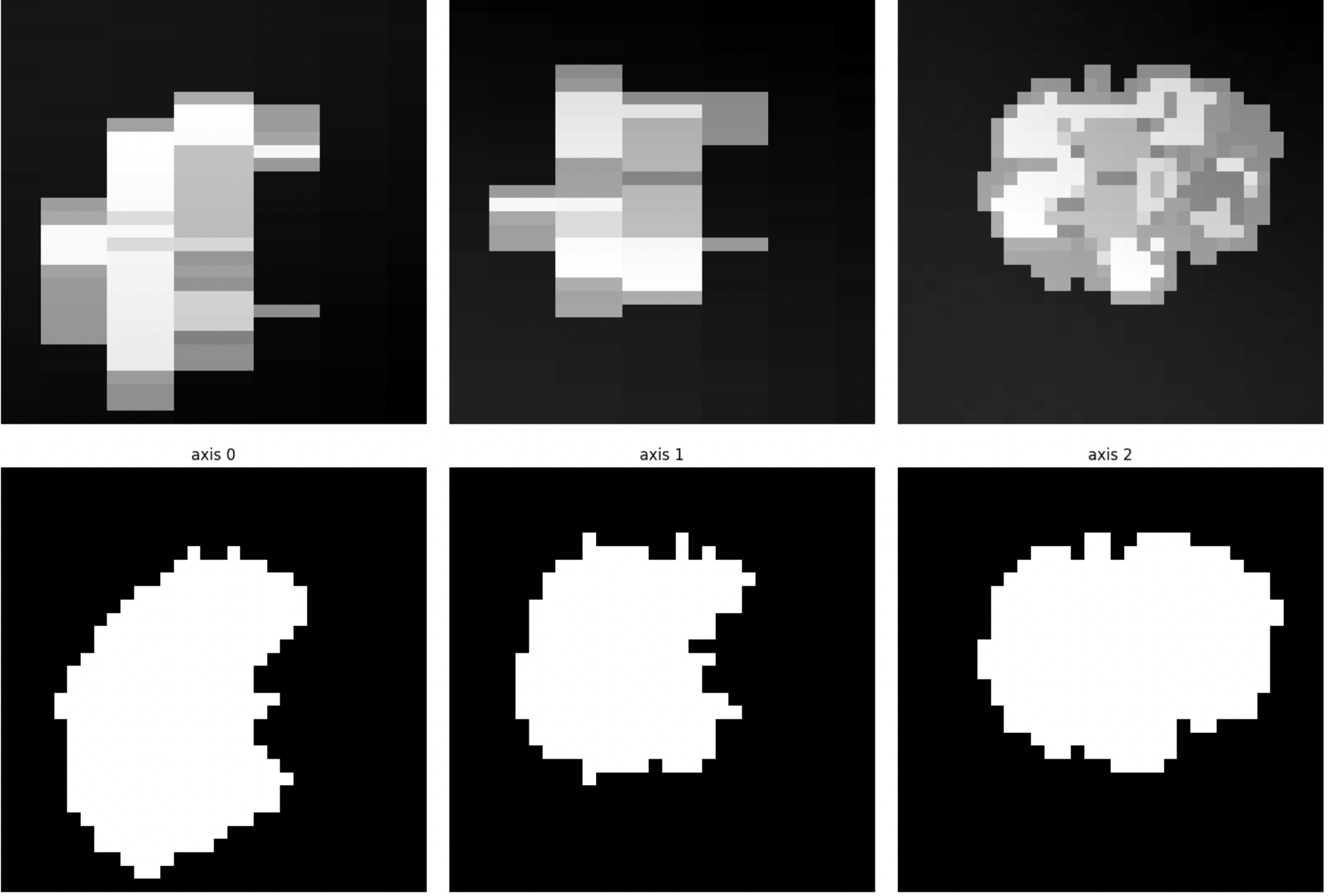 Model A
Model D
Tool 4: The Proposed BFS/DFS Framework
BFS identifies regions of interest (ROI)
DFS refines patches progressively
BFS
DFS
A
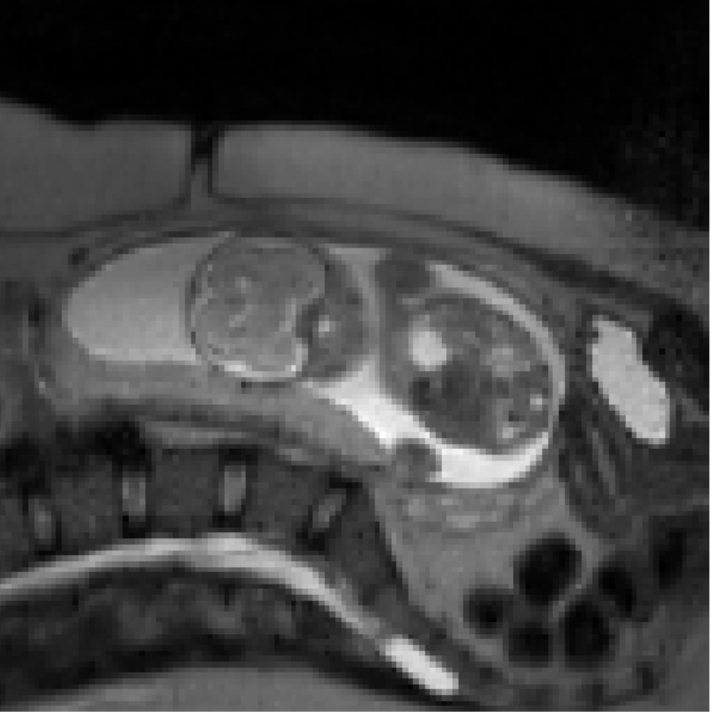 Input volume
Sub volume
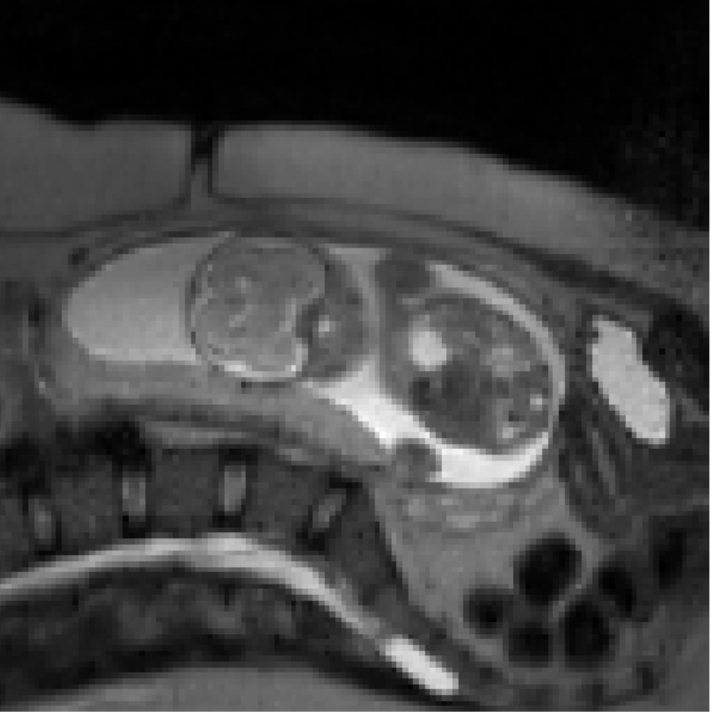 B
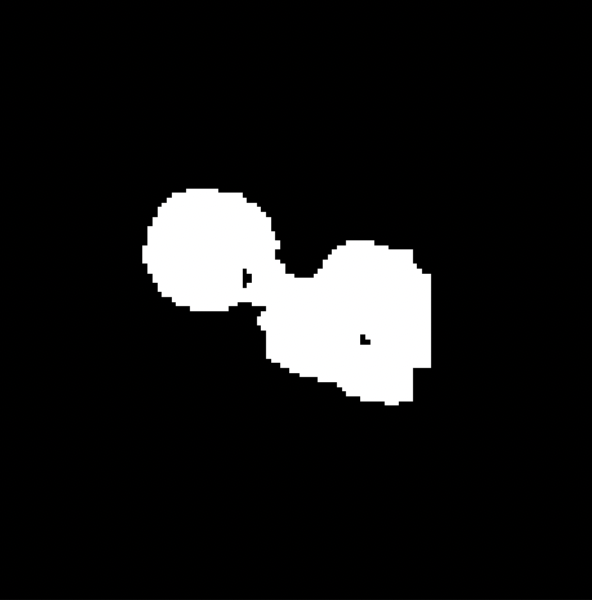 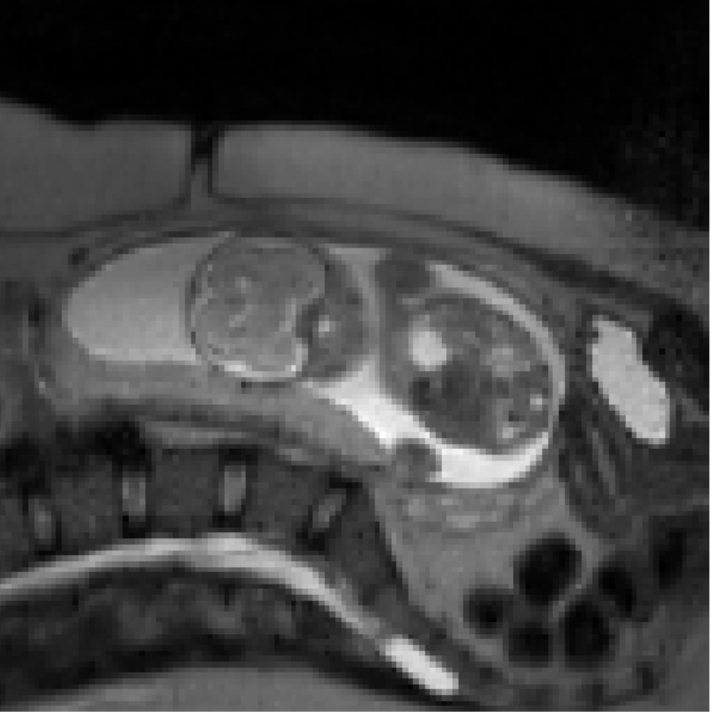 D
A
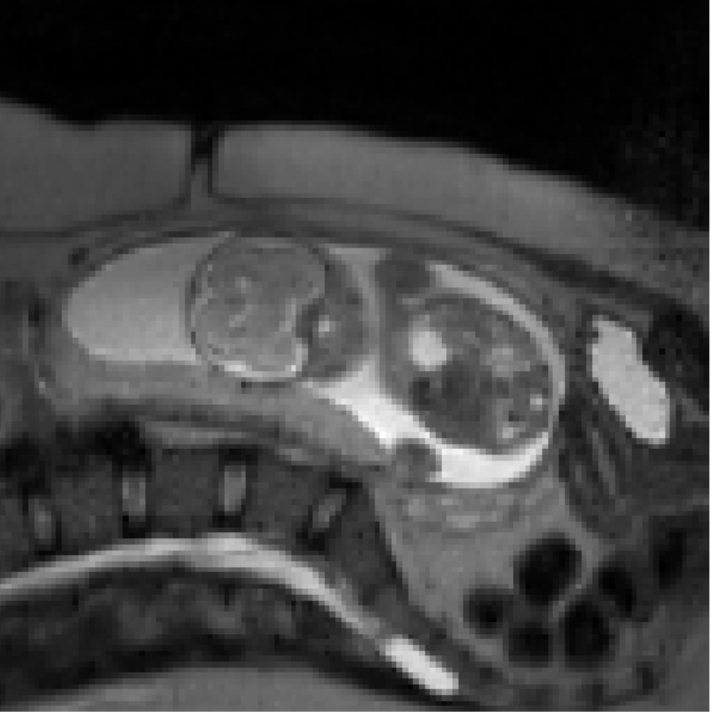 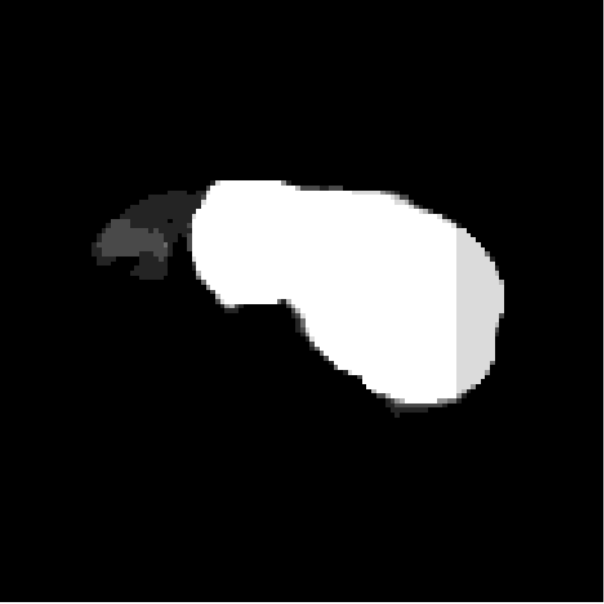 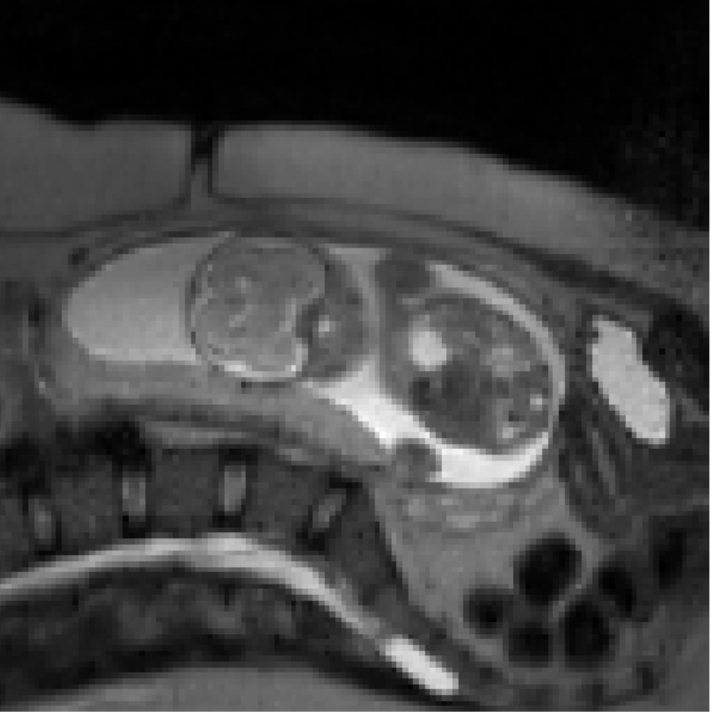 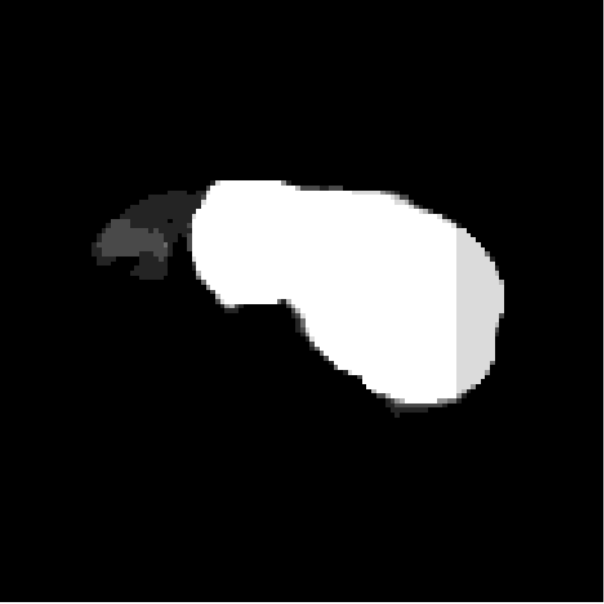 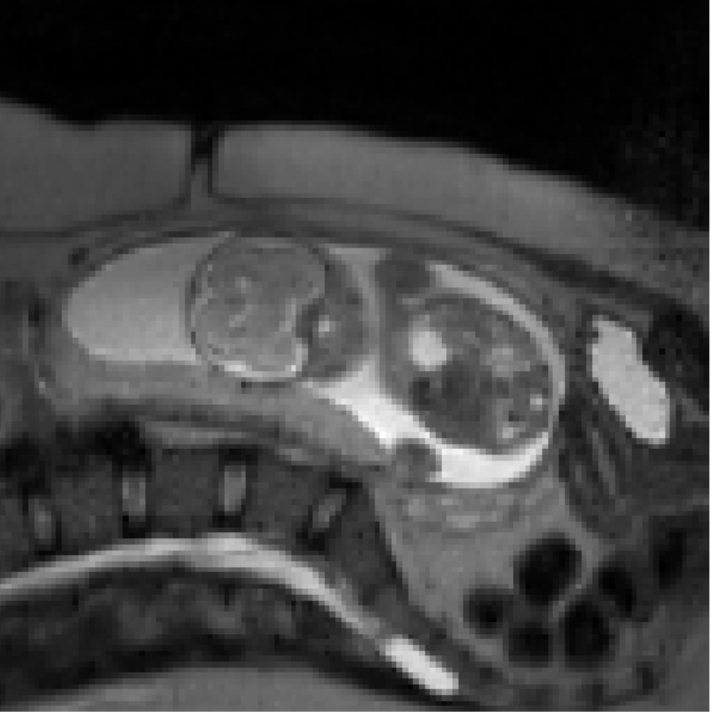 C
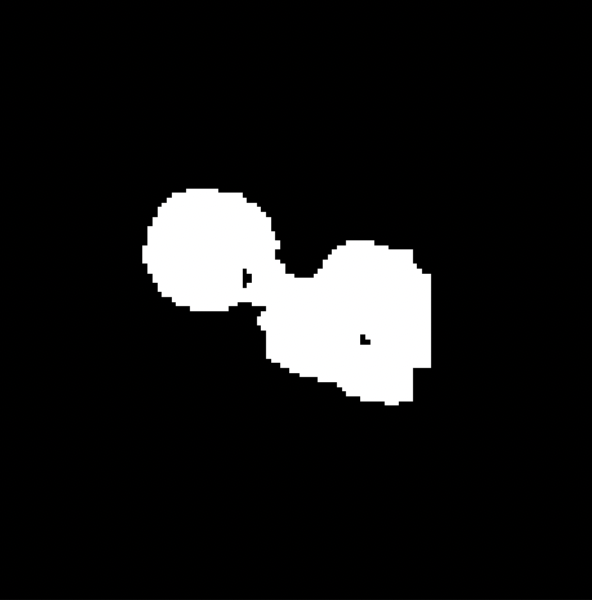 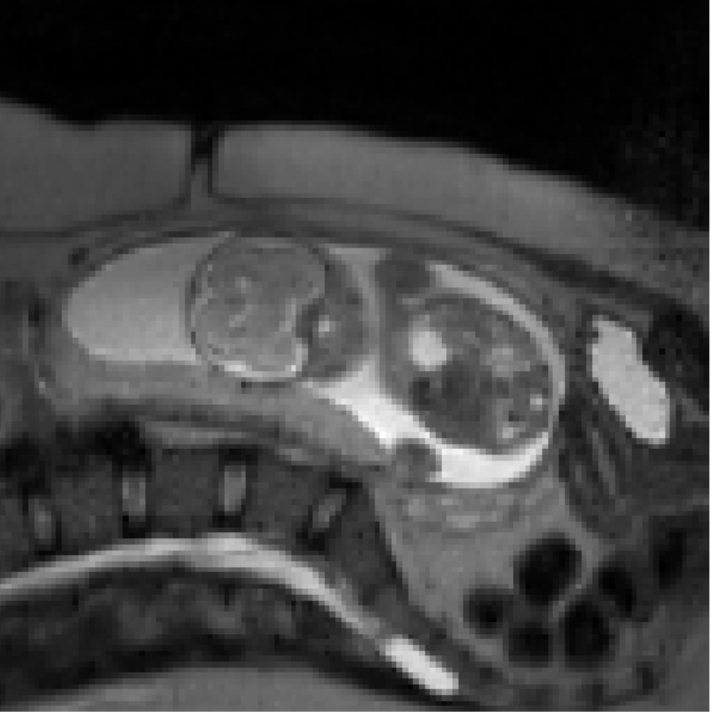 D
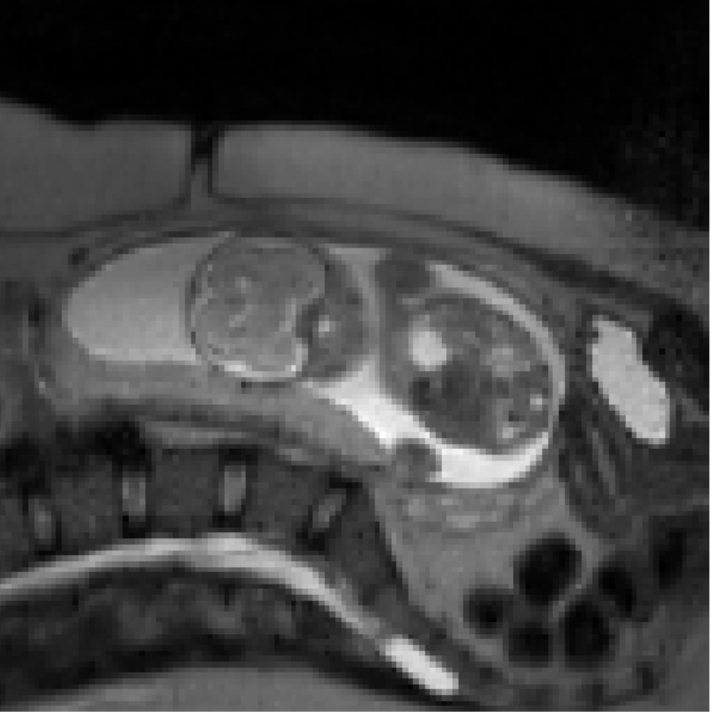 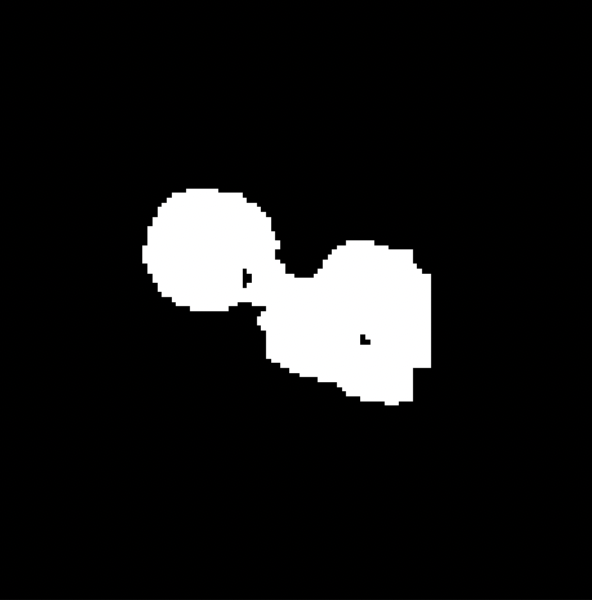 3D volume
Sliding window
D
weighted mask
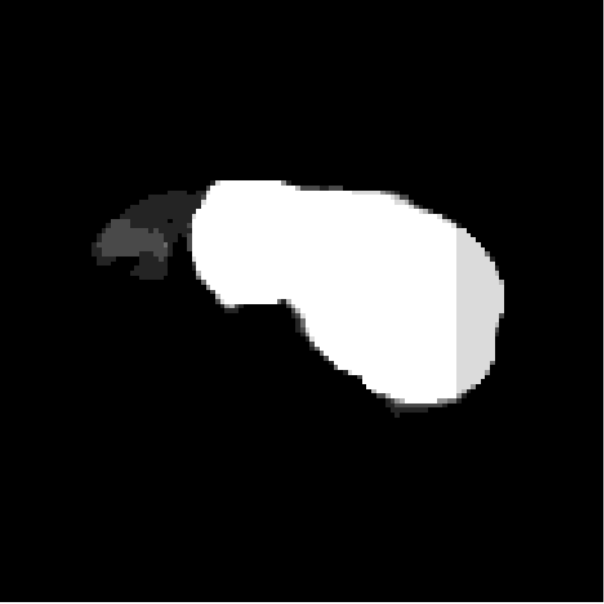 Outline
Functional Connectomes
Tool 1: Visualization
Tool 2: Statistical Tools
Tool 3: Data-driven Methods with Optimal Transport
Fetus, Infant, and Toddler (FIT) Neuroimaging
Tool 4: Automated Fetal Brain Extraction
Results  & Final Remarks
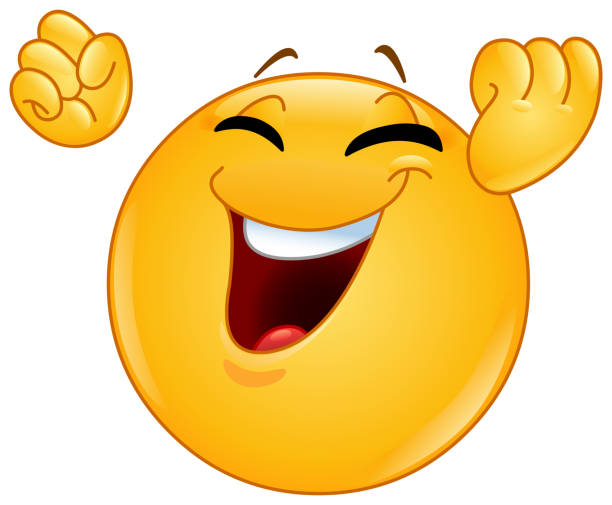 Results  & Final Remarks
Loc-Net
BFS/DFS
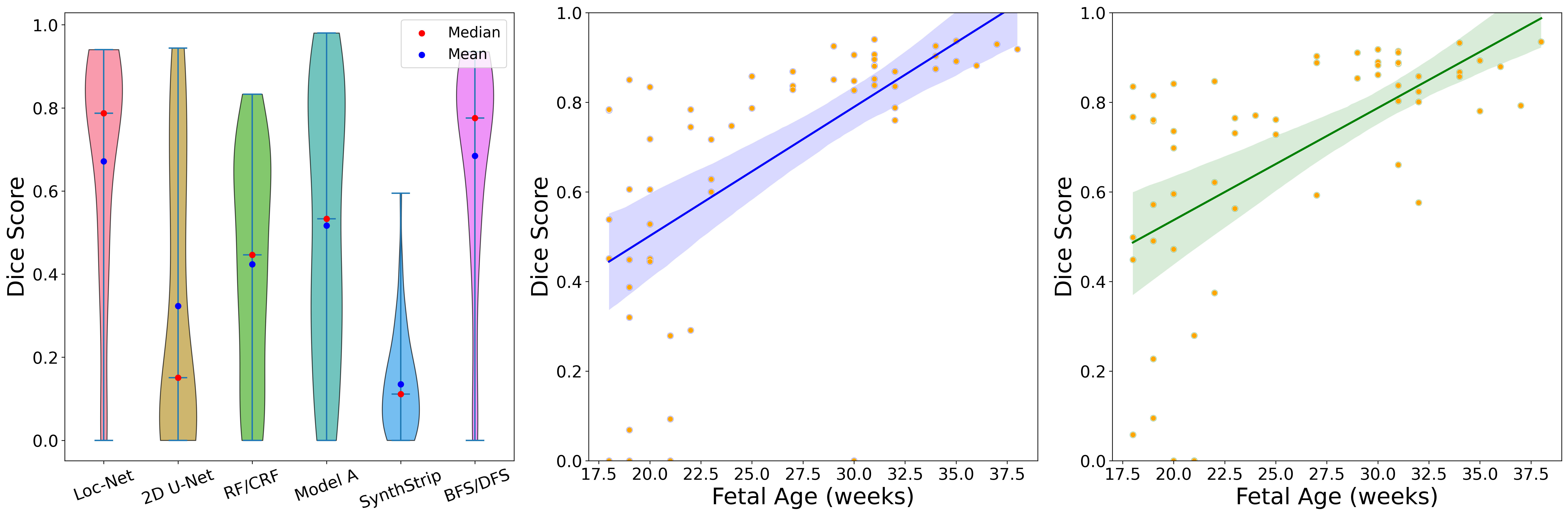 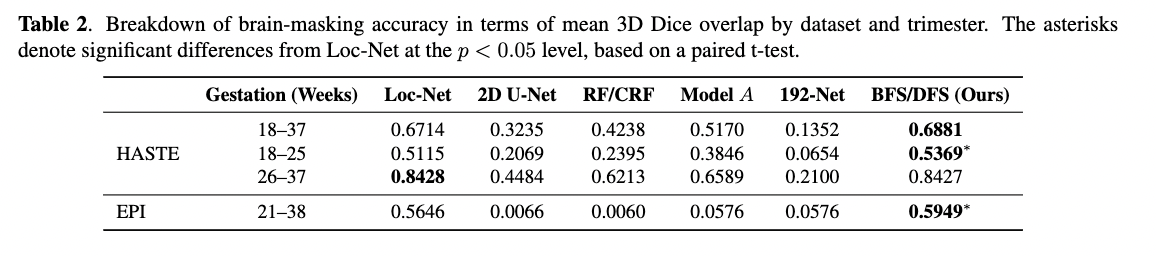 192-Net
Results  & Final Remarks
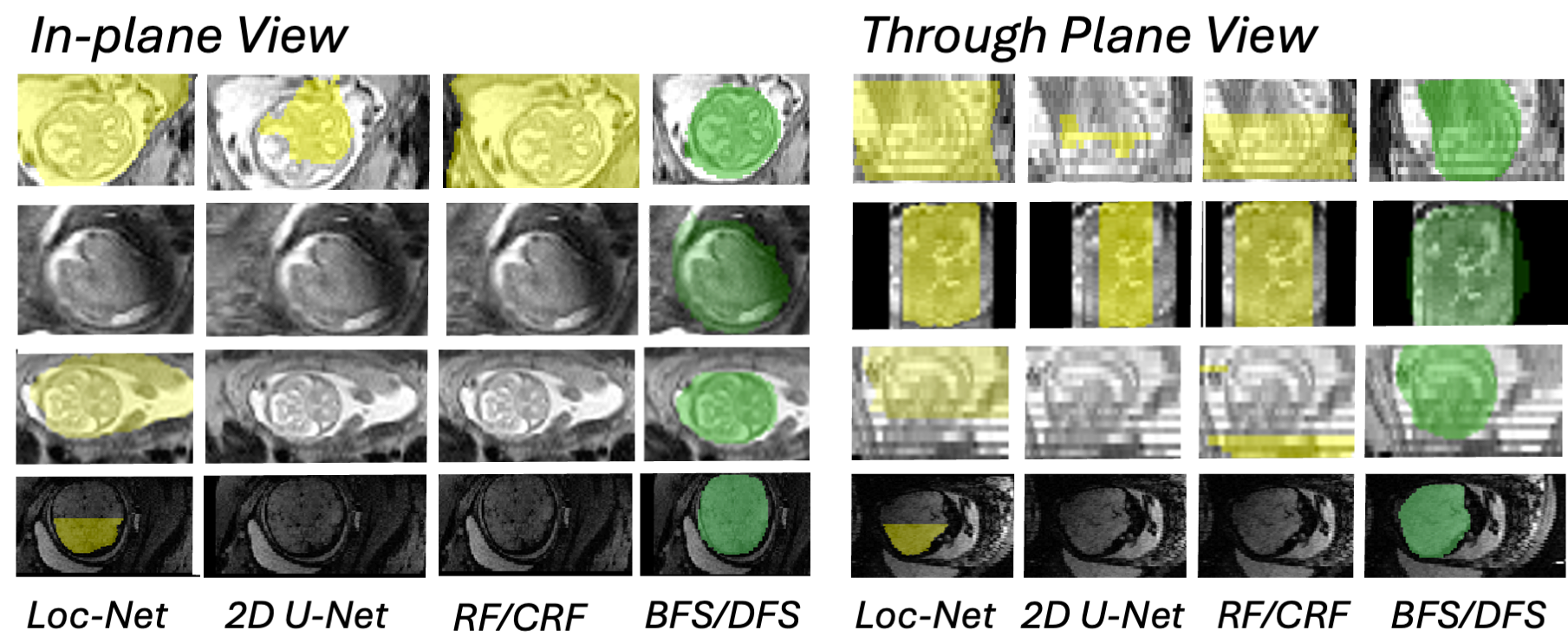 Final Remarks
Key Contributions:
Developed novel visualization tools for connectomics data.
Accelerated the use of connectomics through data-driven methods with optimal transport.
Proposed a new fetal brain extraction tool, achieving state-of-the-art results with synthetic data.
Final Remarks
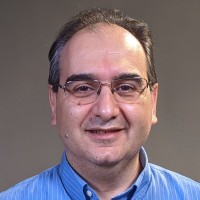 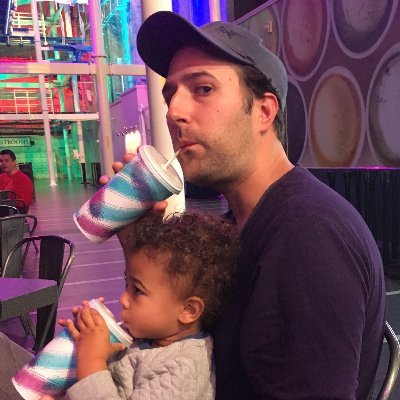 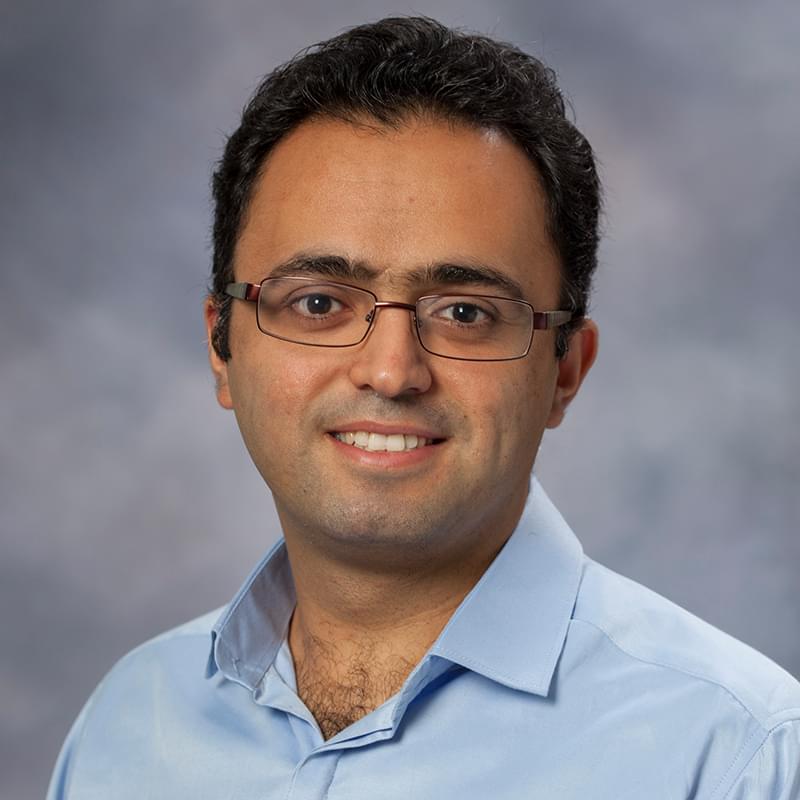 Future Directions:
Further refining segmentation to remove the age effect. 
Expanding testing to additional imaging modalities like PET/MR, body organ segmentation, and high-resolution reconstruction.
Factor in motion in synthesizing images. 
Acknowledgments:
Special thanks to collaborators and institutions for their support in bringing this project forward: Dustin Scheinost, Amin Karbasi, Xenophon Papademetris, Marisa Spann, Todd Constable, Bruce Fischl, Lilla Zollie, Camilo Jaimes, Malte Hoffmann
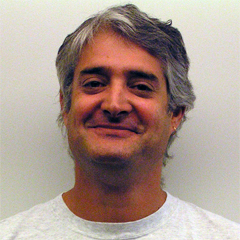 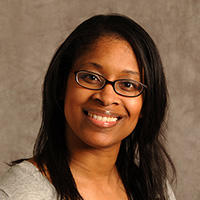 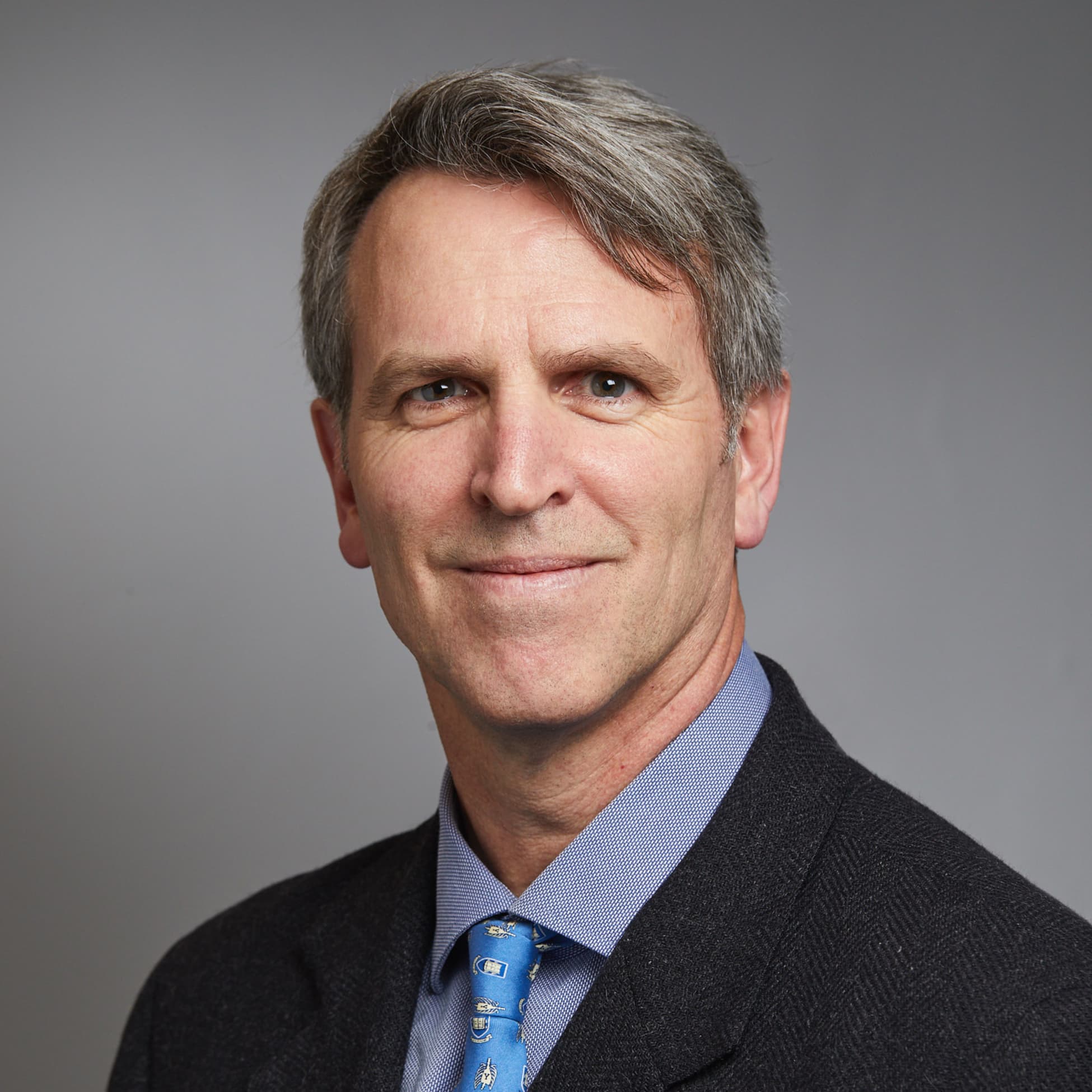 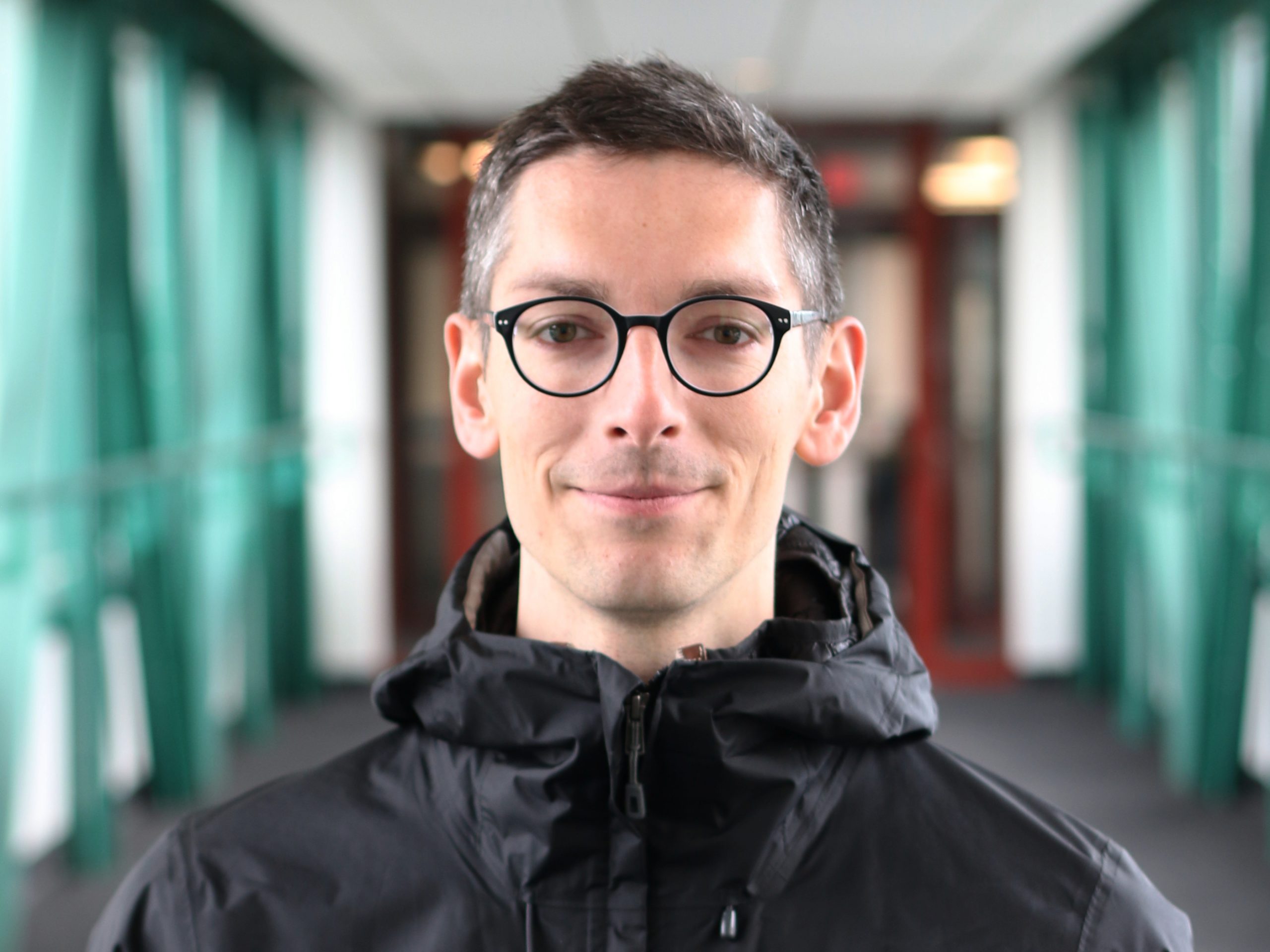 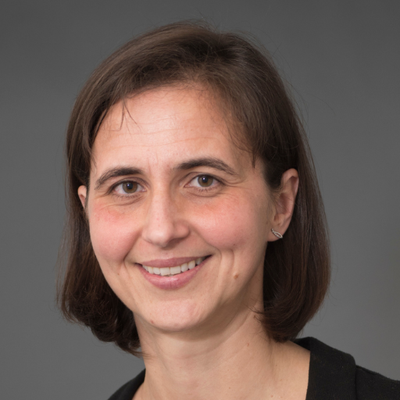 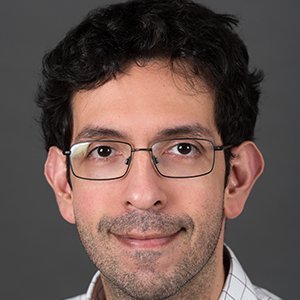